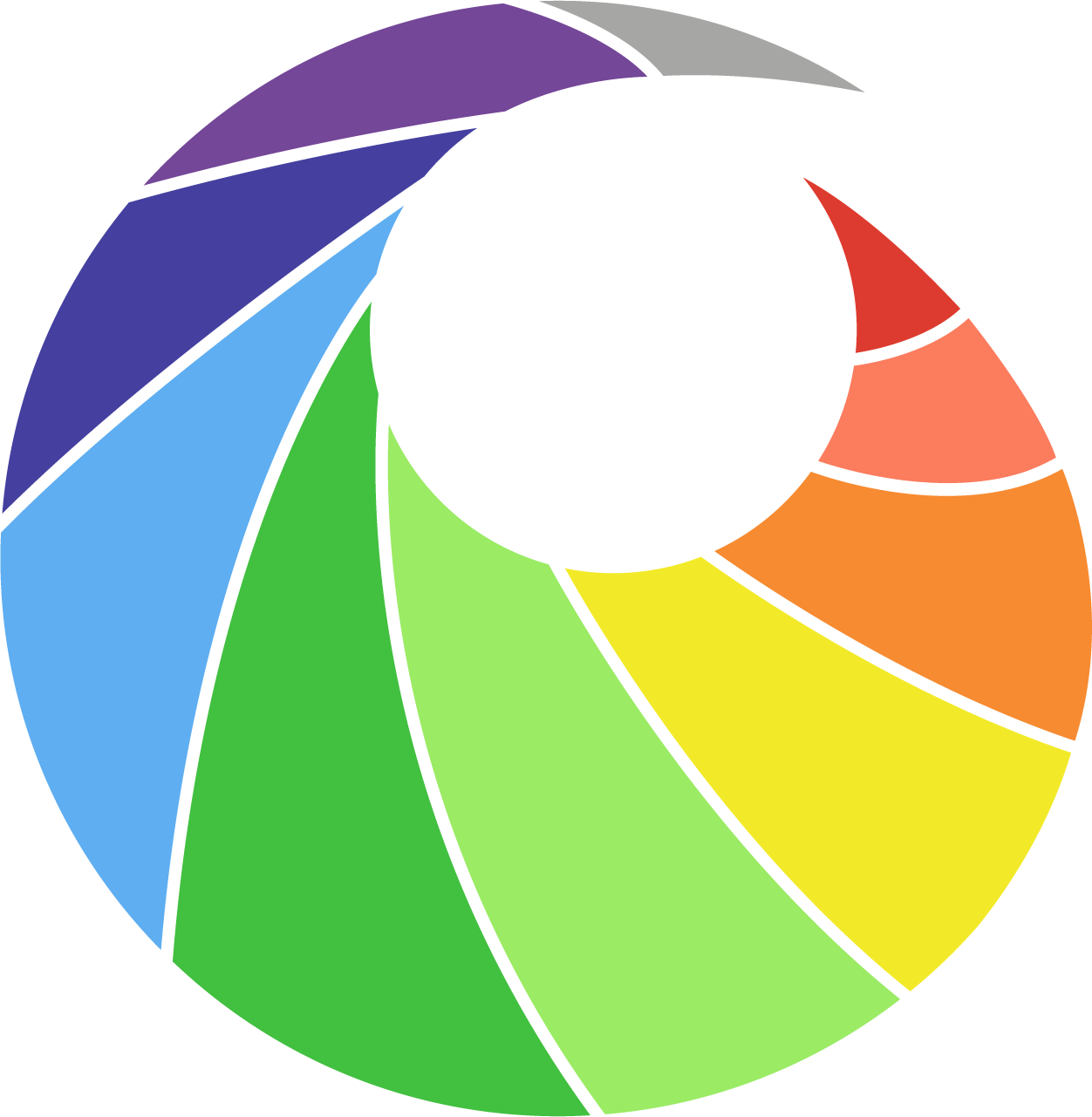 Guide de l’adhérent
L’inscription et le paiement en ligne sur Comiti
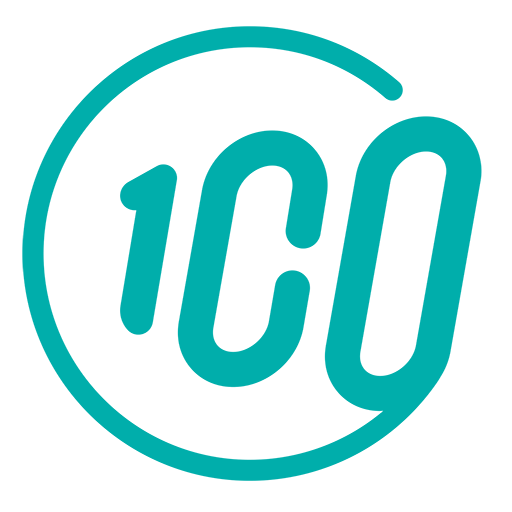 Guide proposé par Comiti
Sommaire
Accéder à l’espace d’inscription
Créer un compte
Ajout d’un membre à la famille
Télécharger le certificat médical et les pièces justificatives
Accéder aux activités
Lire une activité
Inscription à une activité
Ajuster son panier
Paiement
Suivi des inscriptions et paiements
Télécharger une facture
Contact
3
5
9
14

20
23
26
29
32
39
41
44
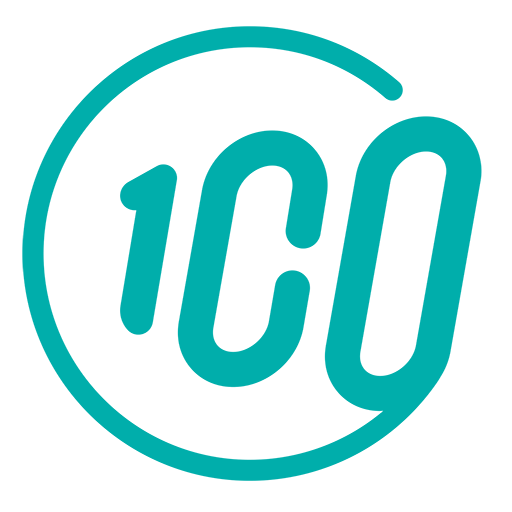 Guide proposé par Comiti
2
1
Accéder à l’espace d’inscription
3
Voici toutes les url de nos sections

https://usol-badminton.comiti-sport.fr/
https://usol-aikido.comiti-sport.fr/
https://usol-basket.comiti-sport.fr/
https://usol-danse.comiti-sport.fr/
https://usol-football.comiti-sport.fr/
https://usol-gym-artistique.comiti-sport.fr/
https://usol-gym-loisir-adultes.comiti-sport.fr/
https://usol-judo.comiti-sport.fr/
https://usol-natation.comiti-sport.fr/ 
https://usol-trail.comiti-sport.fr 
https://usol-vtt.comiti-sport.fr/ 
https://usol-multisports.comiti-sport.fr
1. Accéder à l’espace d’inscription
Cliquez sur le bouton ci-dessous pour accéder à l’espace d’inscription ex pour La section  VTT
https://usol-vtt.comiti-sport.fr/
Ou copiez ce lien dans votre barre de recherche :
https://usol-vtt.comiti-sport.fr/
Les navigateurs les plus optimisés pour l’utilisation de Comiti sont Google Chrome et Mozilla Firefox
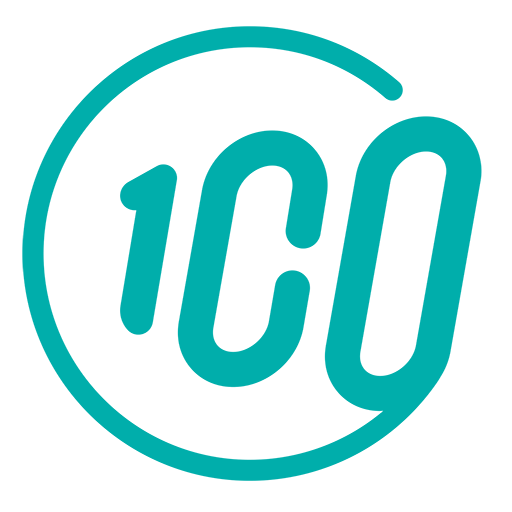 Guide proposé par Comiti
4
2
Créer un compte
5
2. Créer un compte
Une fois sur l’espace d’inscription, cliquez sur le bouton “Créer un compte”
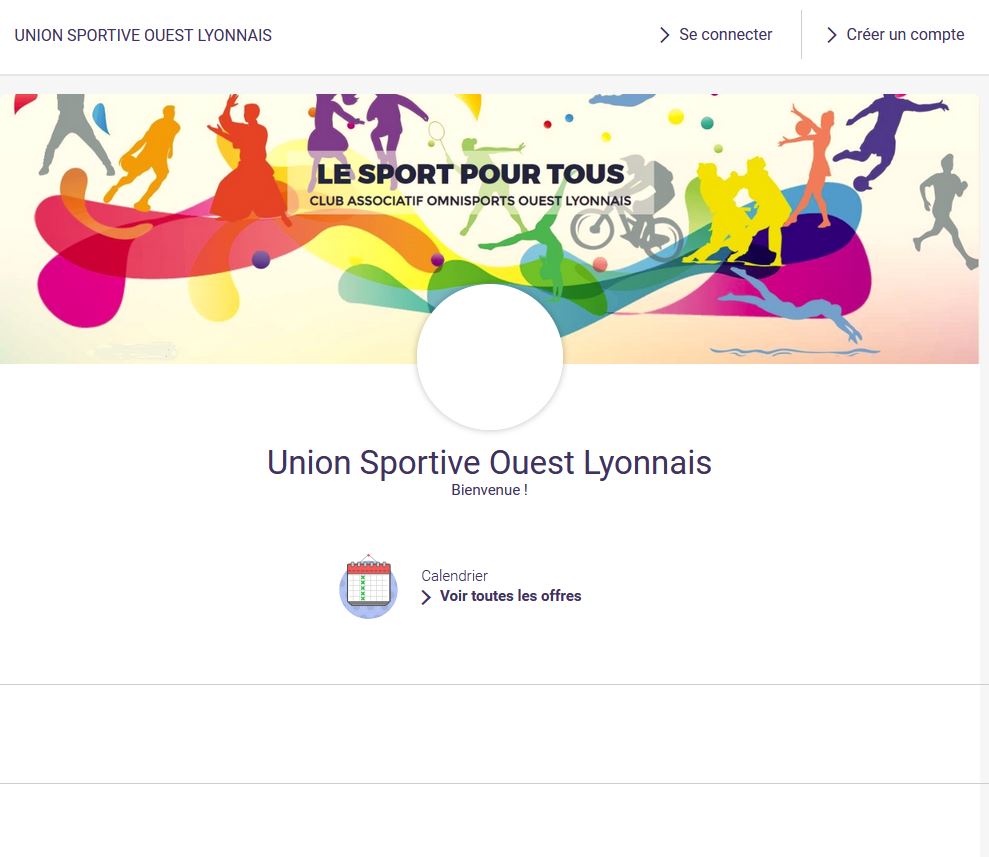 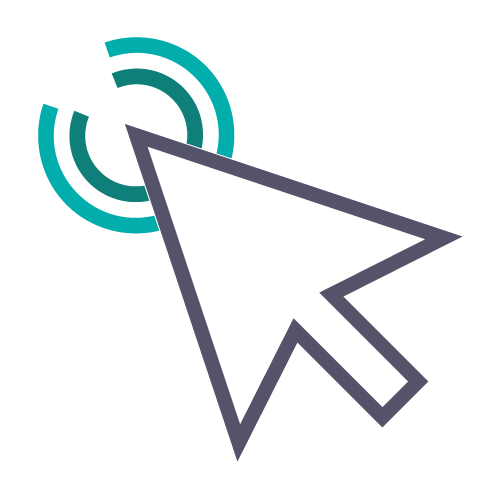 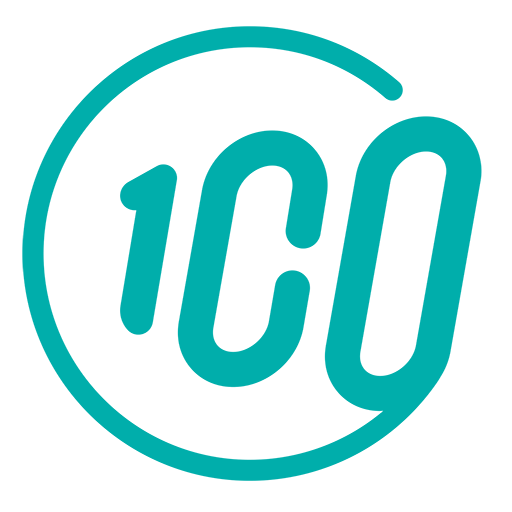 Guide proposé par Comiti
6
2. Créer un compte
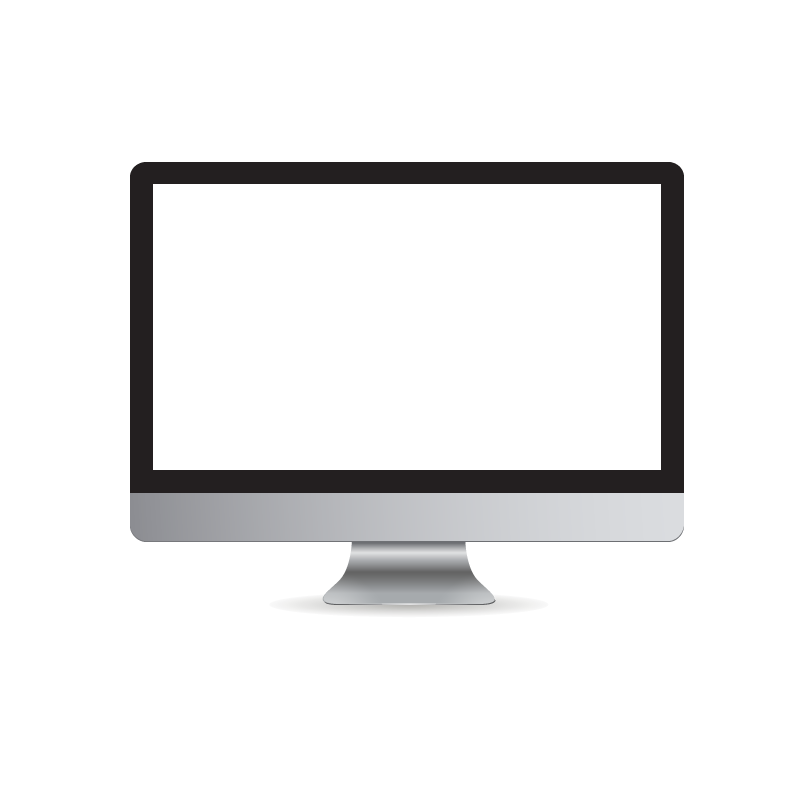 Renseignez ici les coordonnées du responsable légal
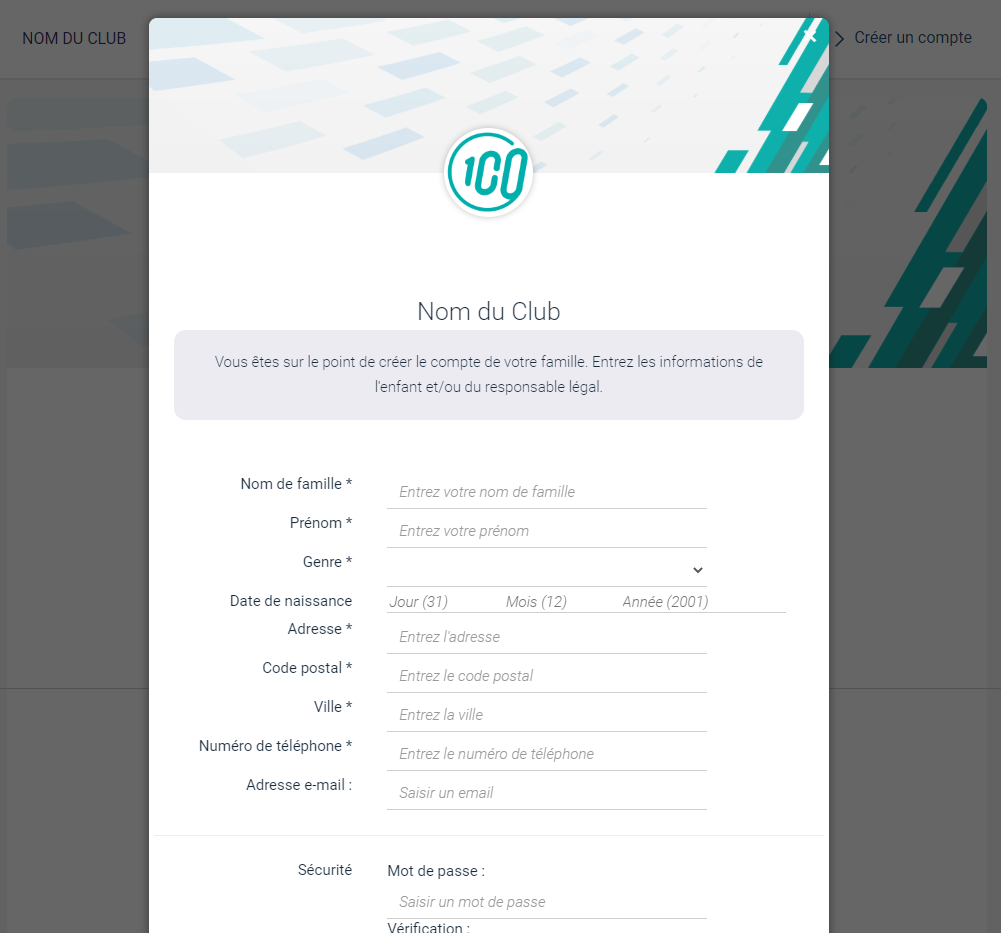 ATTENTION :
L’adresse email renseignée sera utilisée comme identifiant de connexion.

Le club vous enverra son actualité et les informations utiles à cette même adresse.

Veillez à renseigner des informations valides.
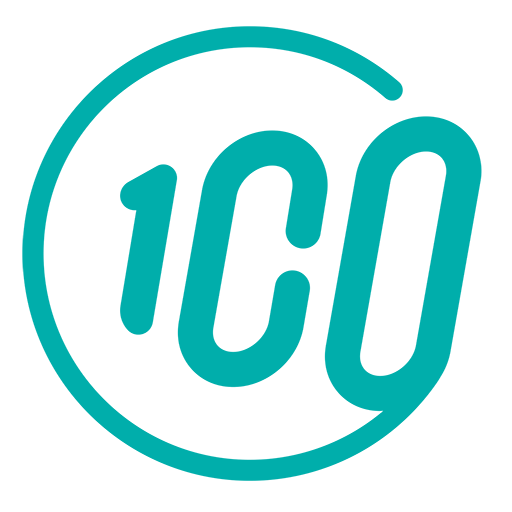 Guide proposé par Comiti
7
2. Créer un compte
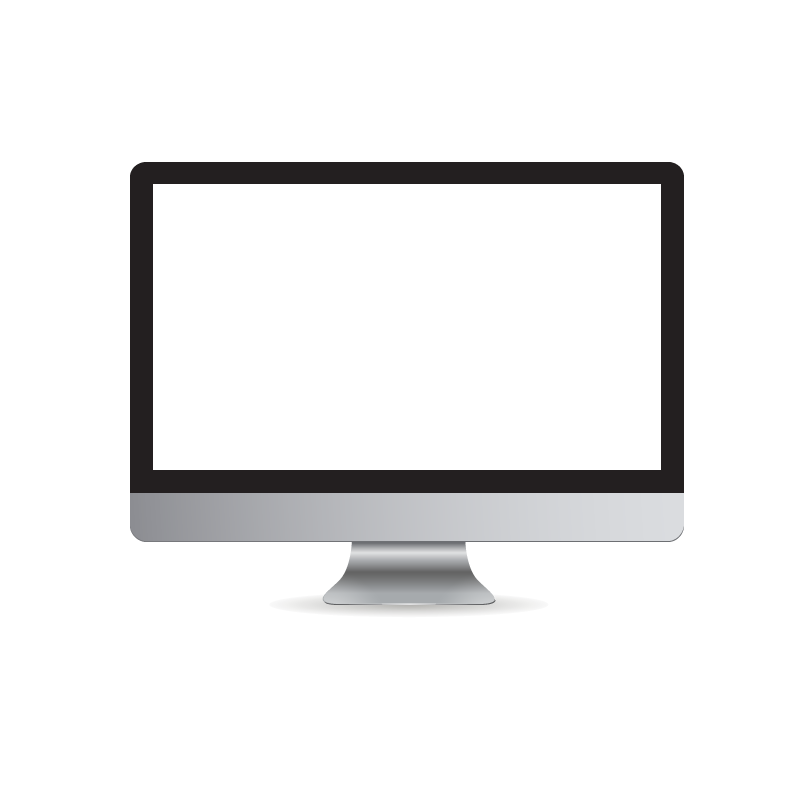 Votre compte est à présent créé, vous pouvez utiliser votre adresse mail et le mot de passe défini pour vous connecter
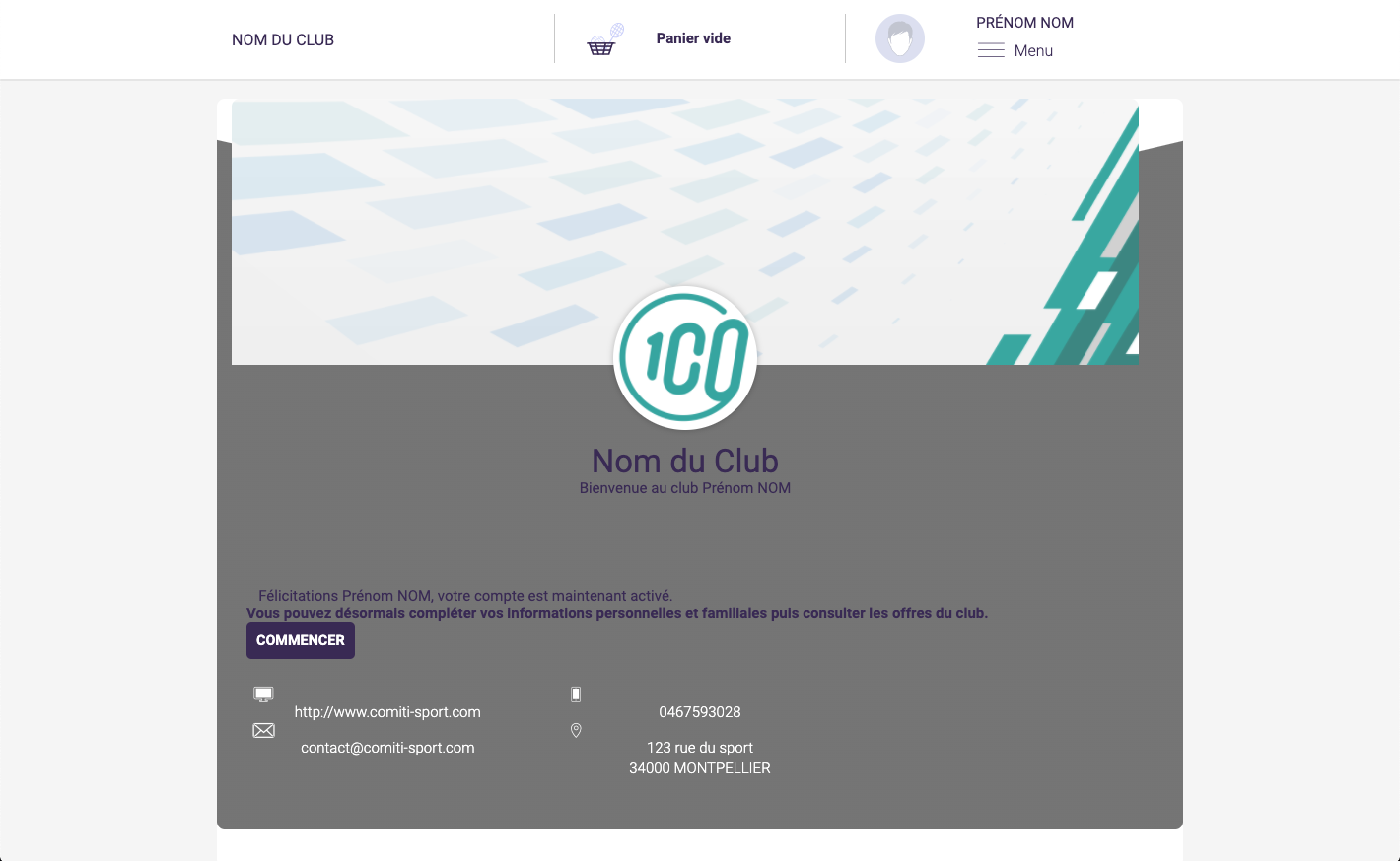 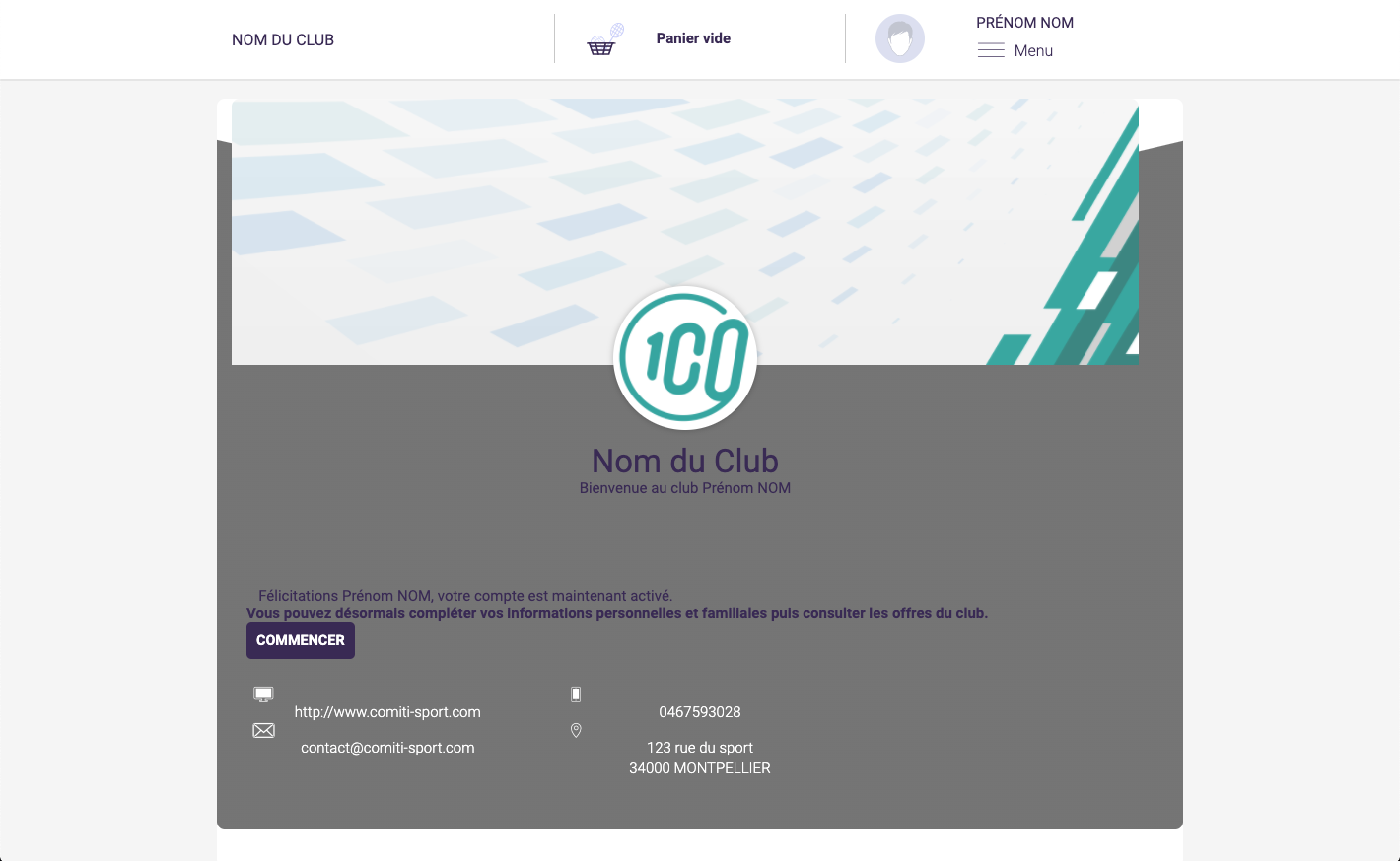 En cas d’oubli de mot de passe, vous pouvez cliquer sur le bouton “Mot de passe oublié” présent sur la page de connexion pour recevoir par mail une procédure de réinitialisation.
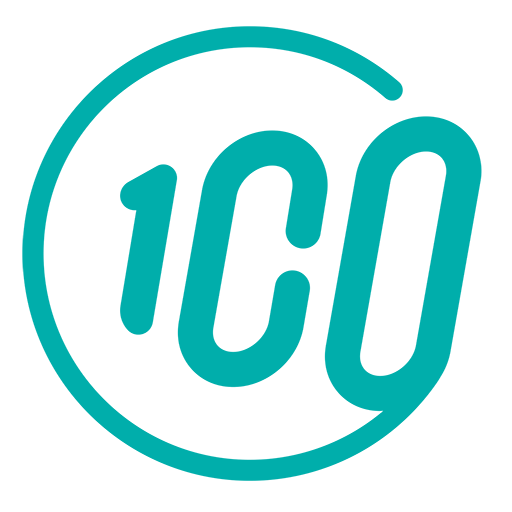 Guide proposé par Comiti
8
3
Ajout d’un membre 
à la famille
9
3. Ajouter un membre à la famille (enfant / second parent)
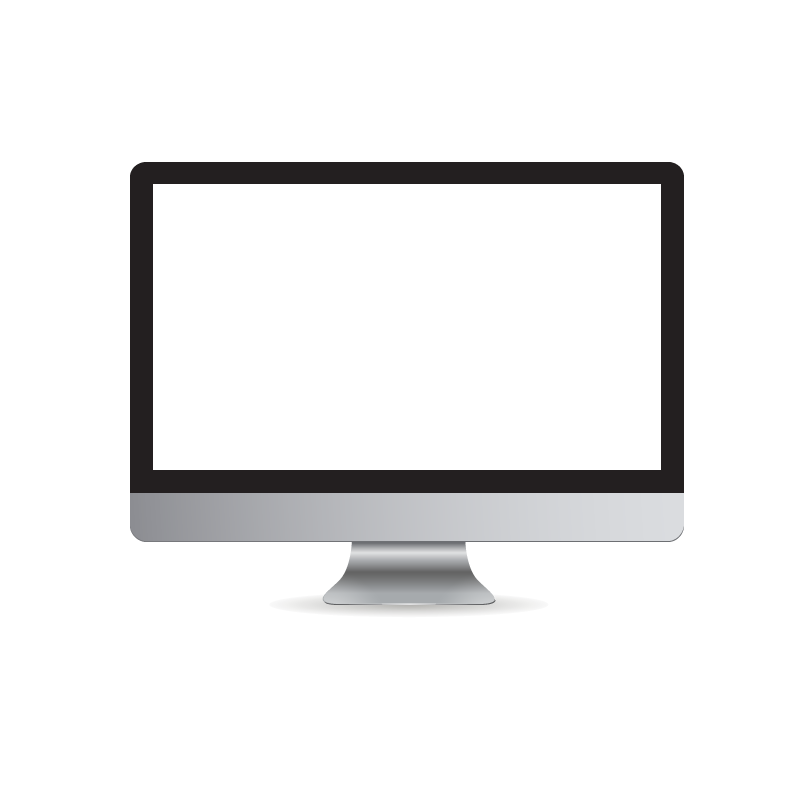 Pour ajouter un / des membres à votre famille, cliquez sur votre nom en haut à droite
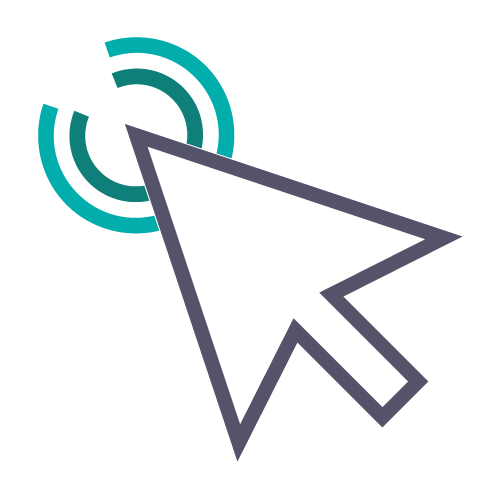 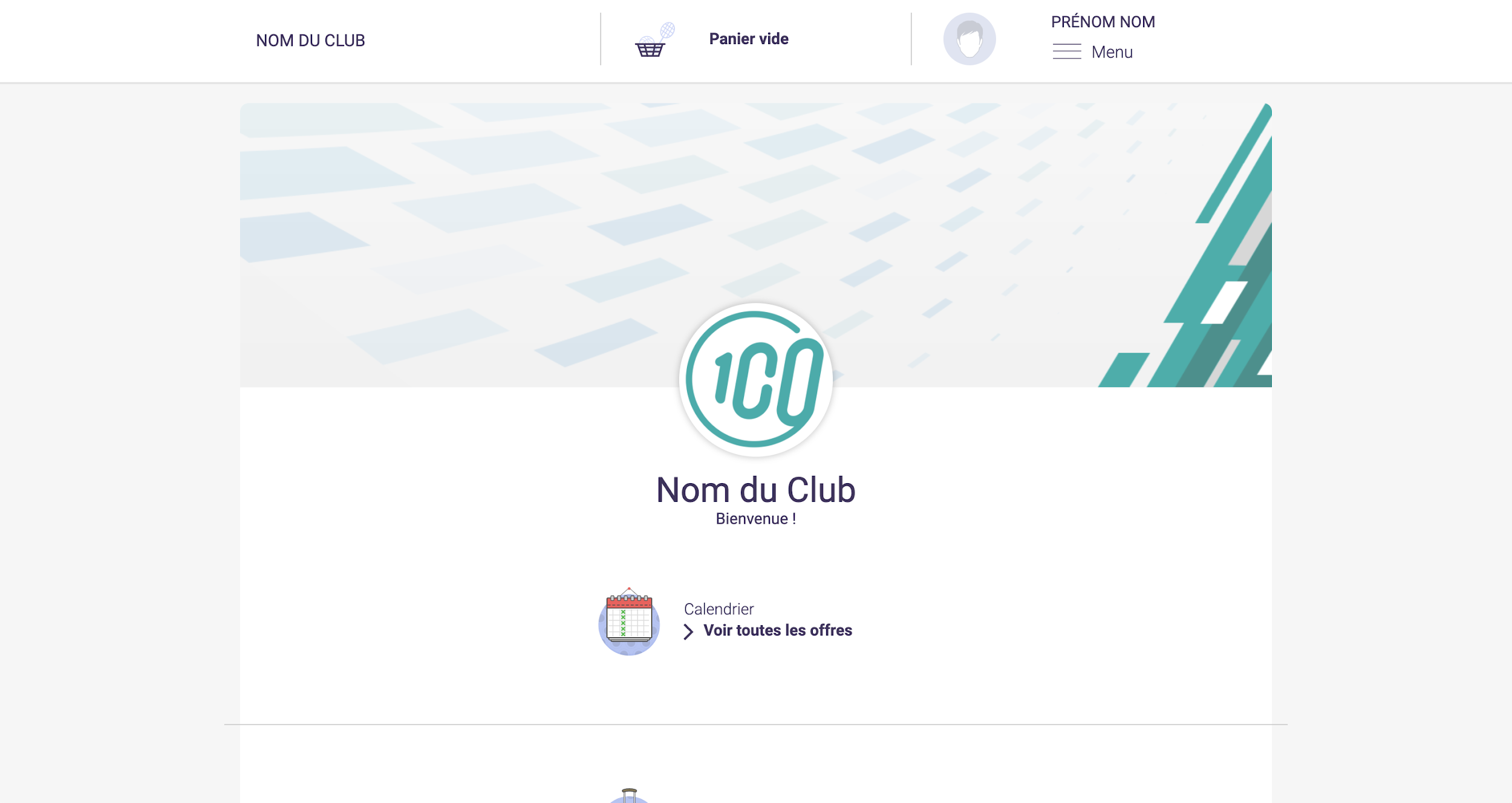 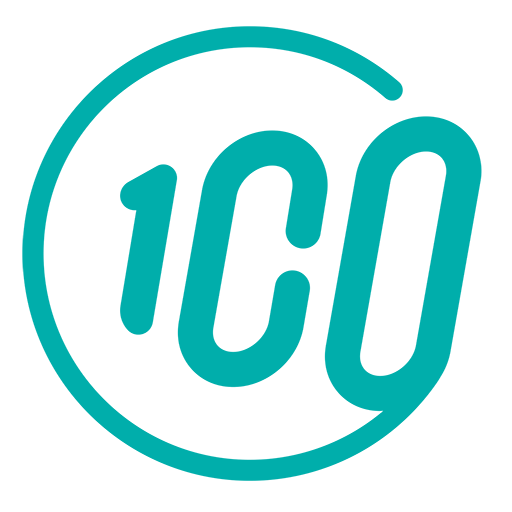 Guide proposé par Comiti
10
3. Ajouter un membre à la famille (enfant / second parent)
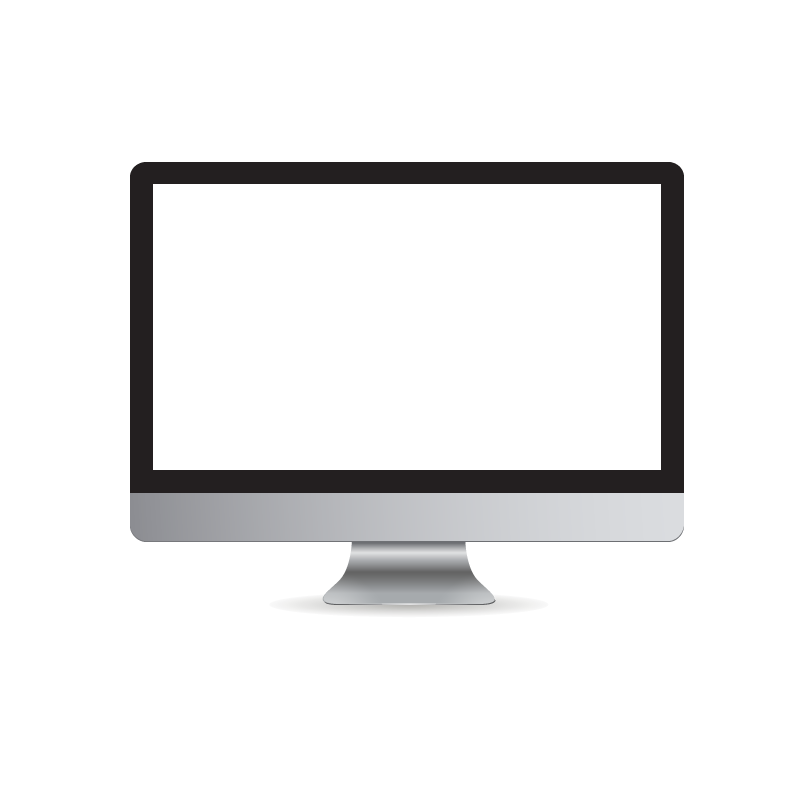 Puis sur le bouton “Ma famille”
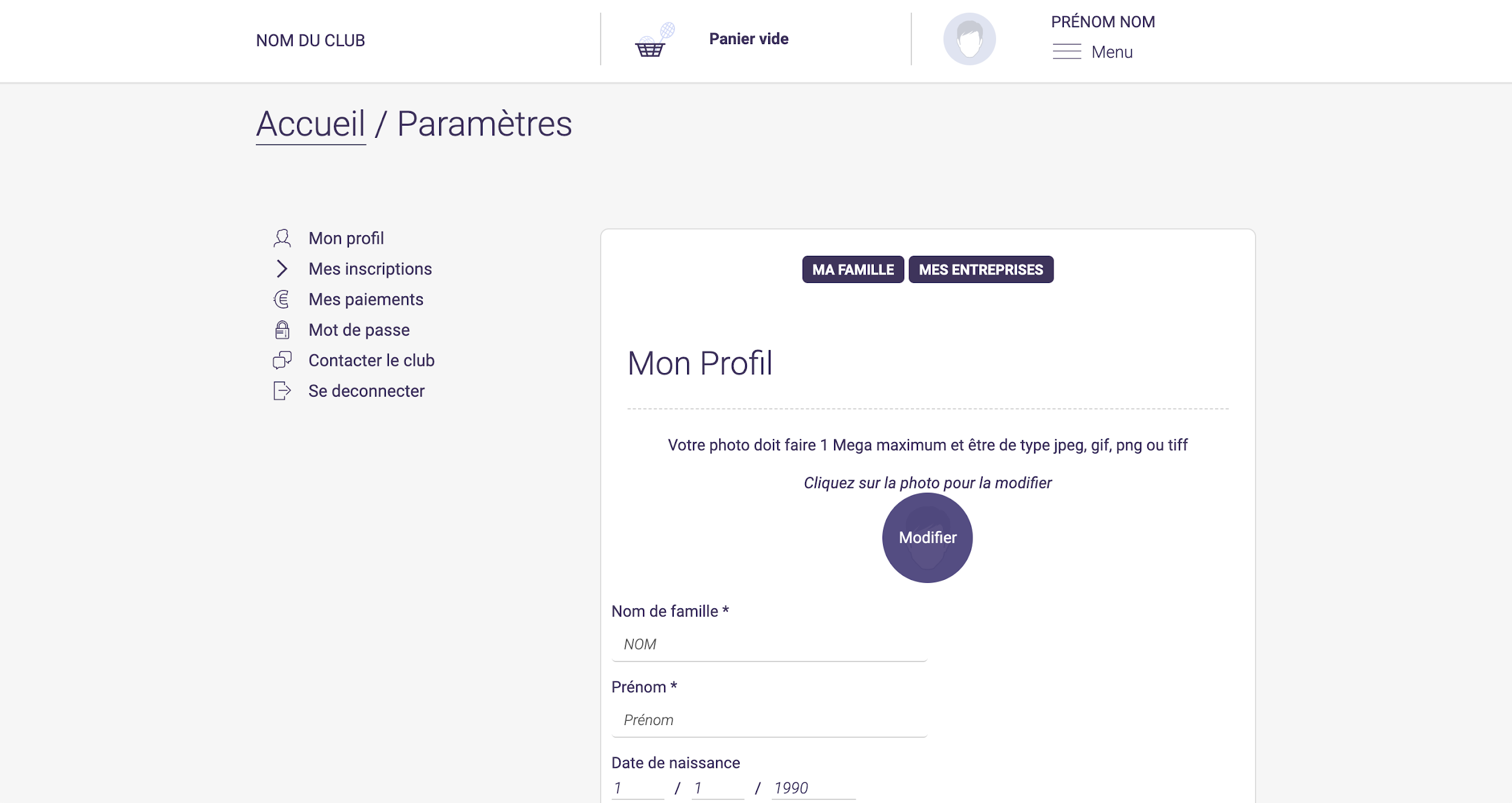 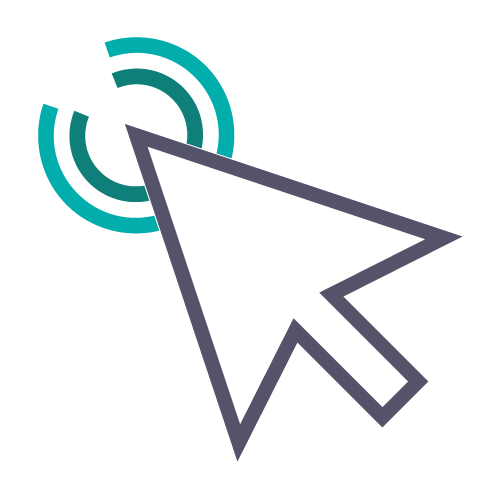 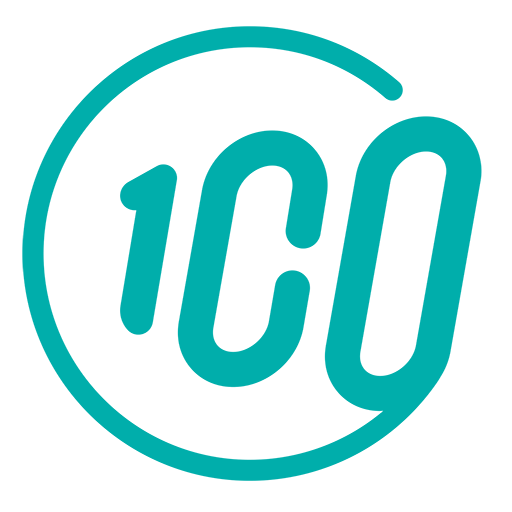 Guide proposé par Comiti
11
3. Ajouter un membre à la famille (enfant / second parent)
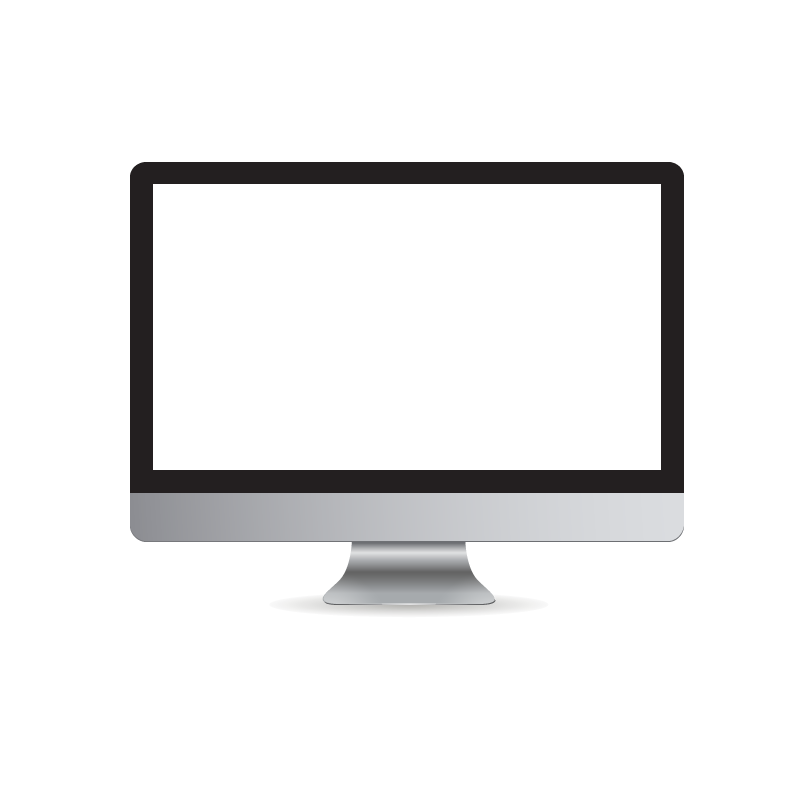 Et “Ajouter une personne”
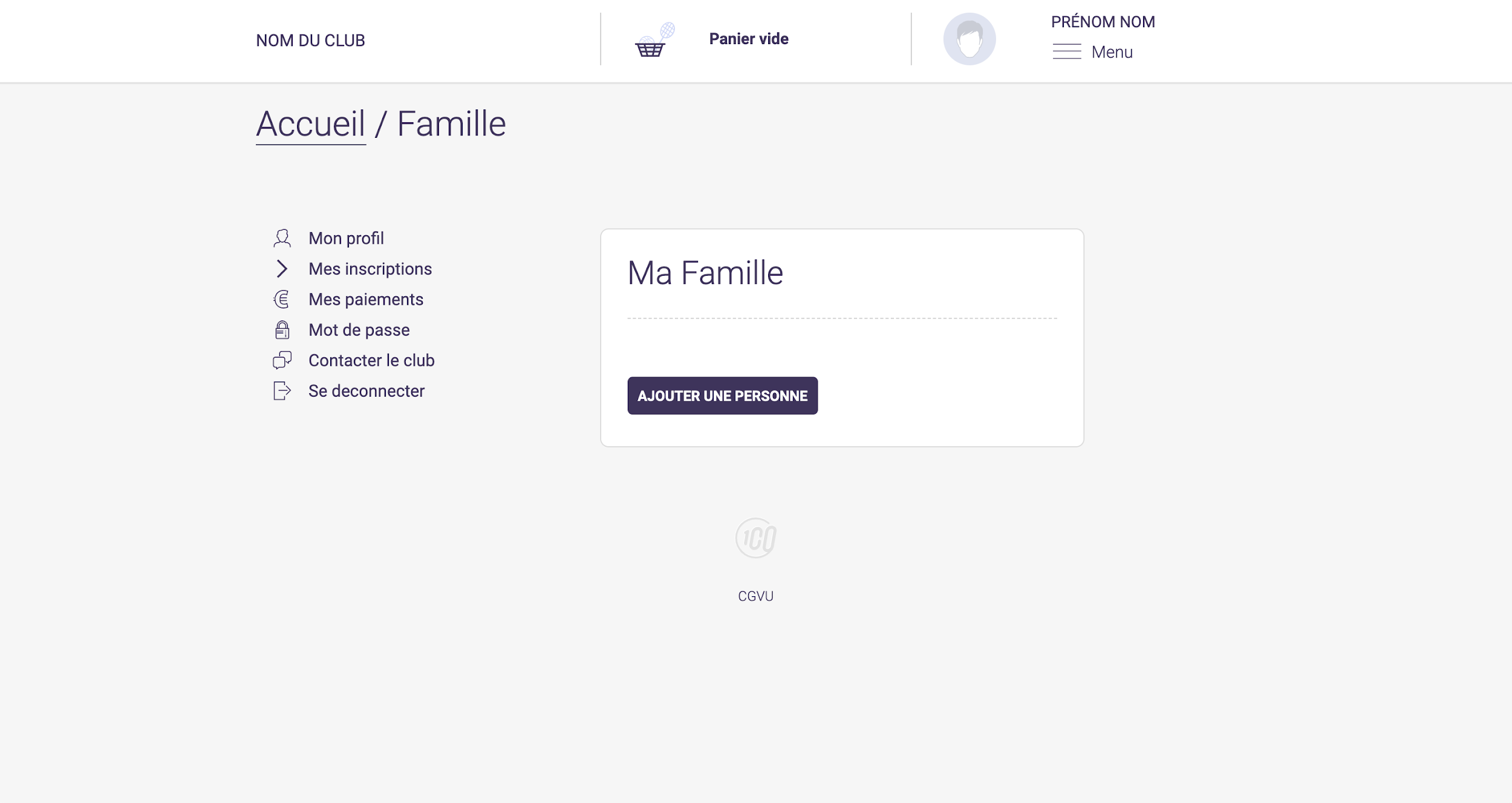 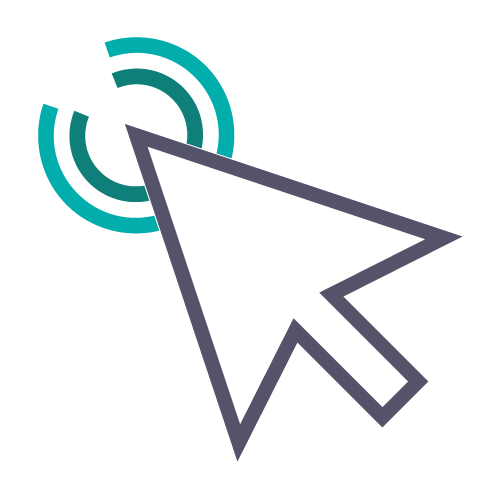 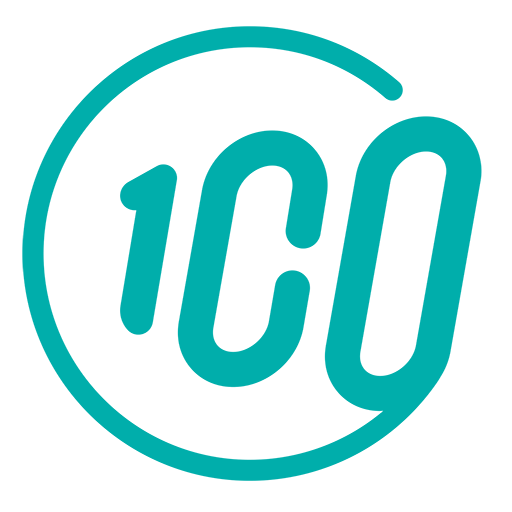 Guide proposé par Comiti
12
3. Ajouter un membre à la famille (enfant / second parent)
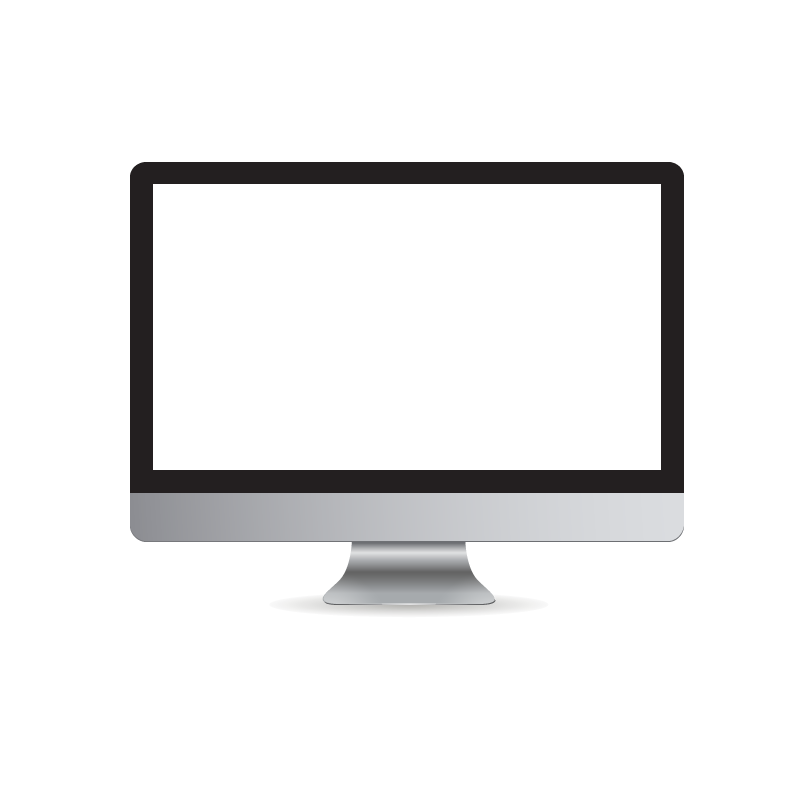 Renseignez ici les coordonnées du membre de la famille à ajouter (fils, fille, second parent)
Choisissez dans “Lien de parenté” entre fils / fille / second parent

Vous pouvez laisser les champs d’adresse mail, de numéro de téléphone et d’adresse identique au profil du responsable légal.

Veillez à préciser le prénom de l’enfant, le nom s’il diffère, le genre et surtout l’âge qui permet de répartir les groupes.
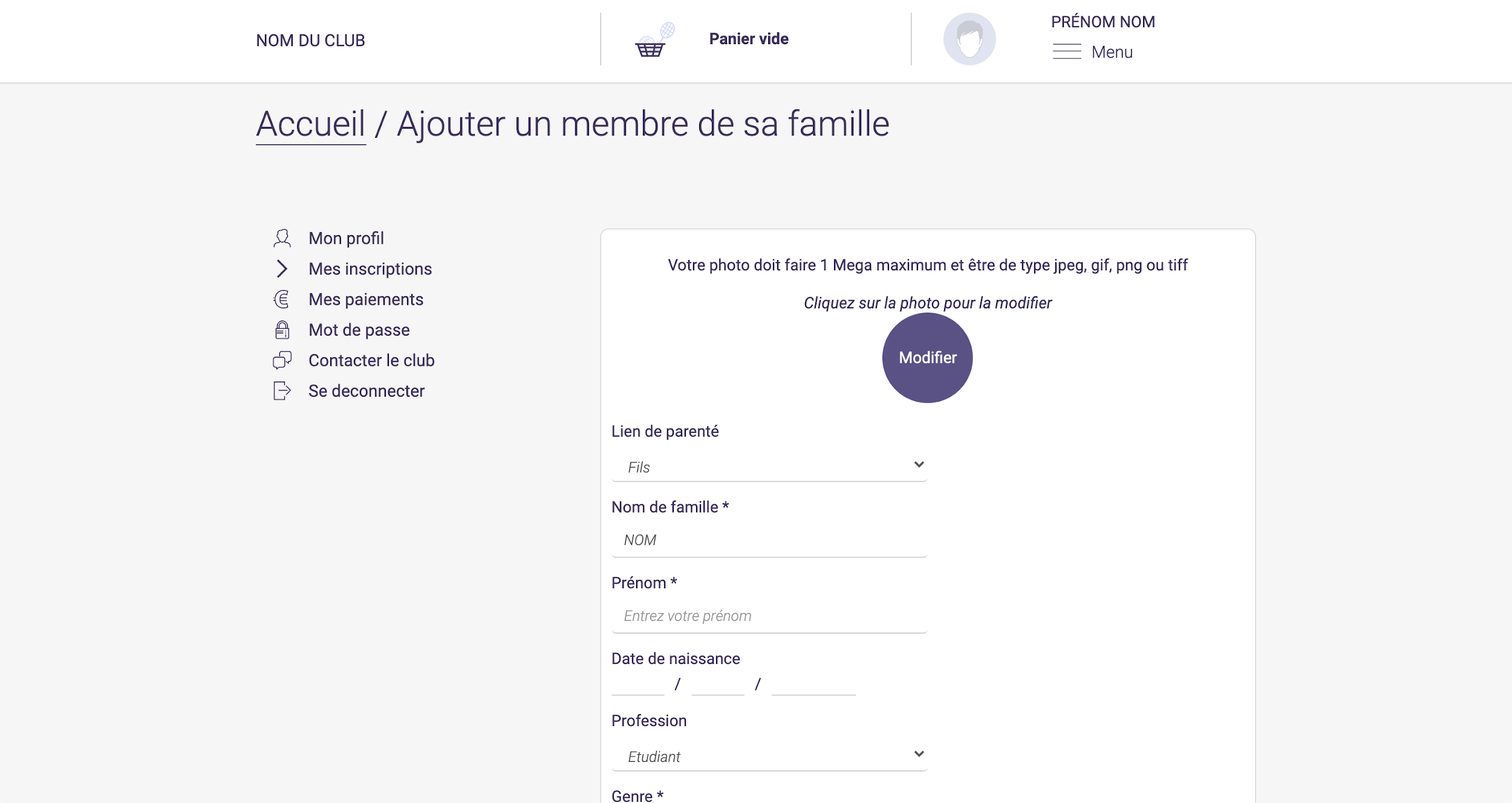 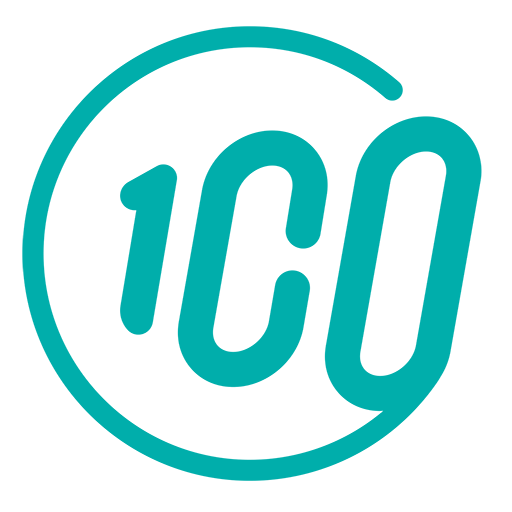 Guide proposé par Comiti
13
4
Télécharger le certificat médical
et les pièces justificatives
14
4. Télécharger le certificat médical et les pièces justificatives
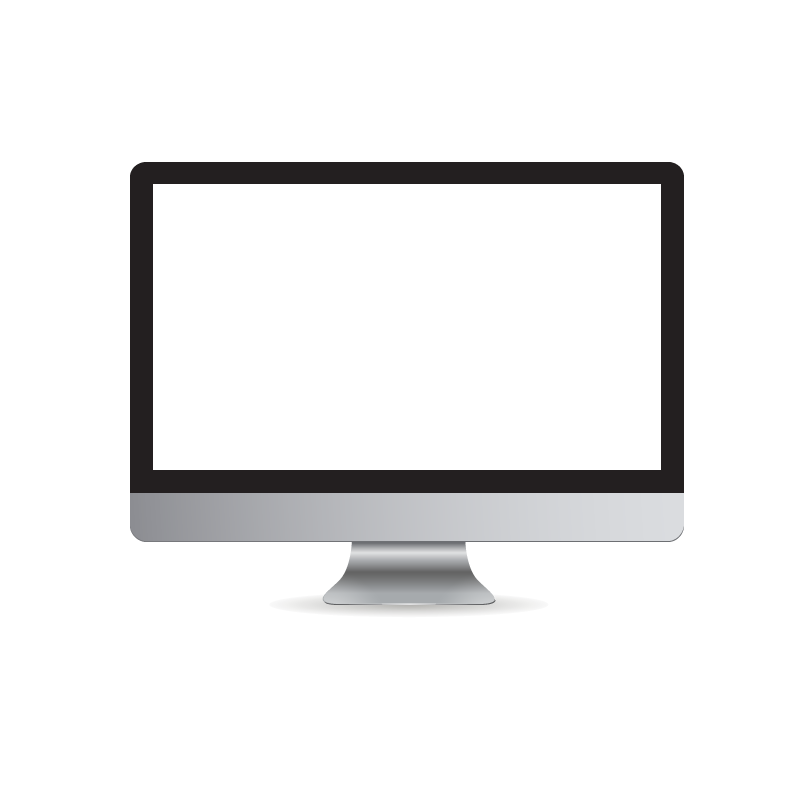 Pour télécharger le certificat médical ou mettre à jour une information, rendez-vous sur le profil concerné
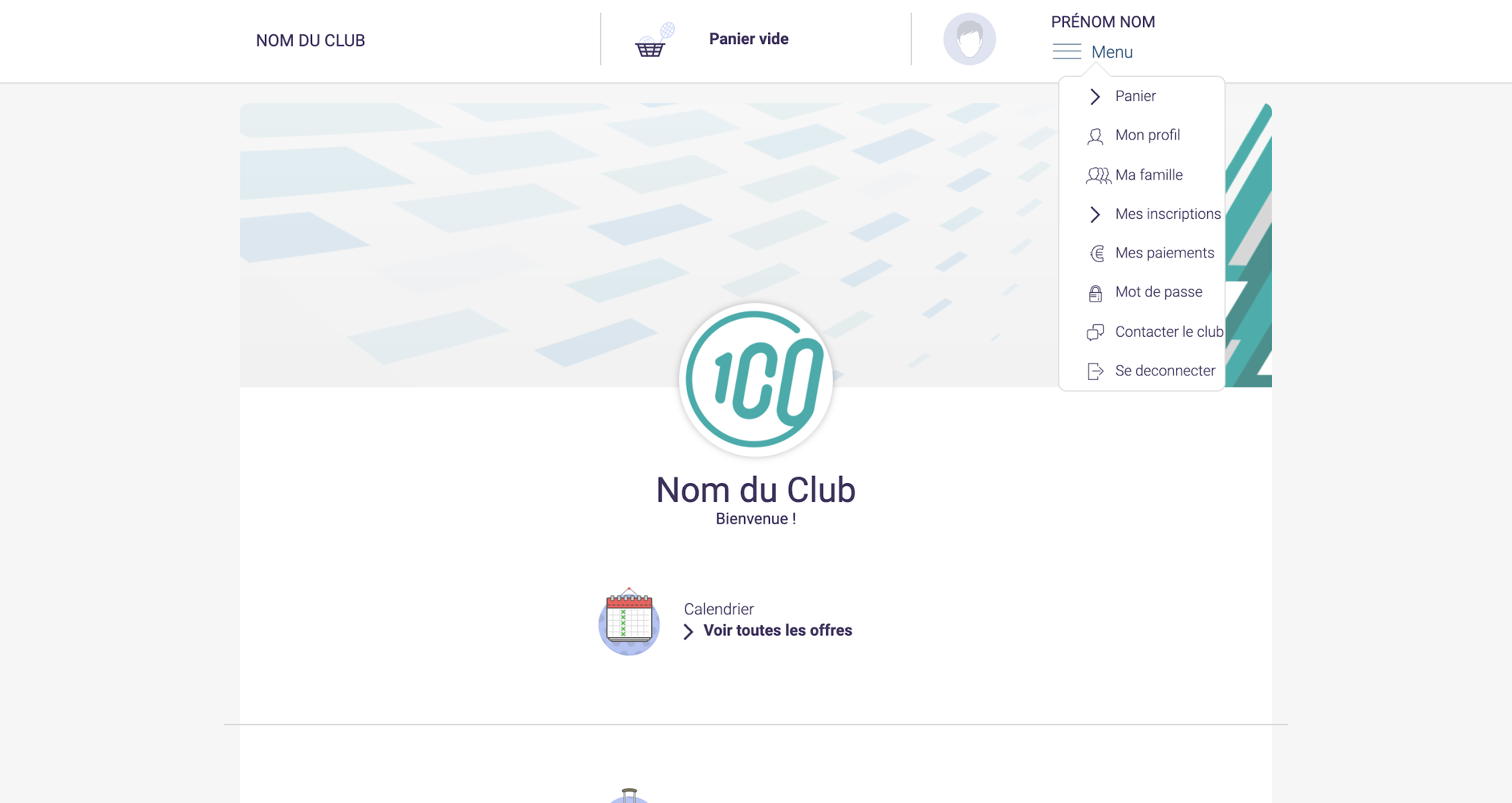 Bouton “Menu” puis,

> Bouton “Mon profil” pour accéder au profil du responsable légal

> Bouton “Ma famille” pour accéder au profil du ou des enfant(s) et du second parent.
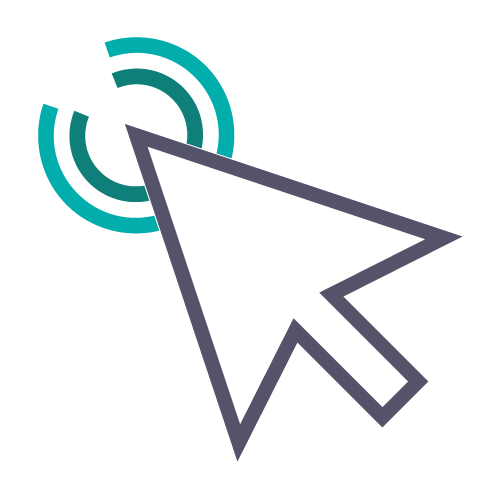 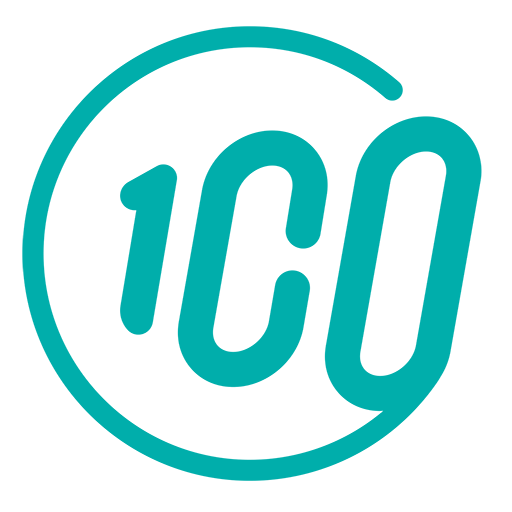 Guide proposé par Comiti
15
4. Télécharger le certificat médical et les pièces justificatives
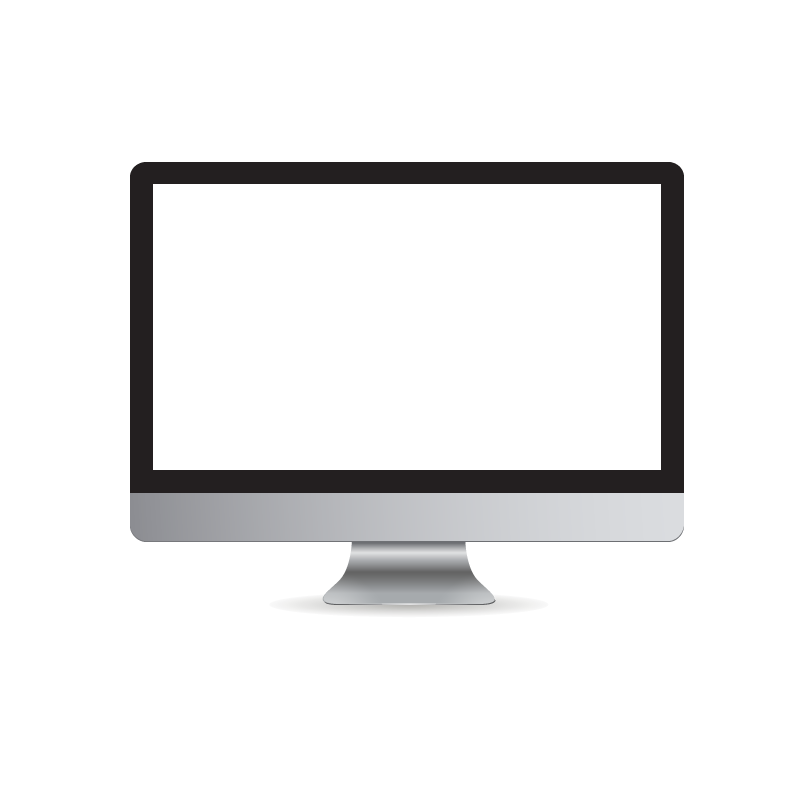 Pour un profil famille, cliquez sur le bouton “Modifier” à côté du Prénom NOM
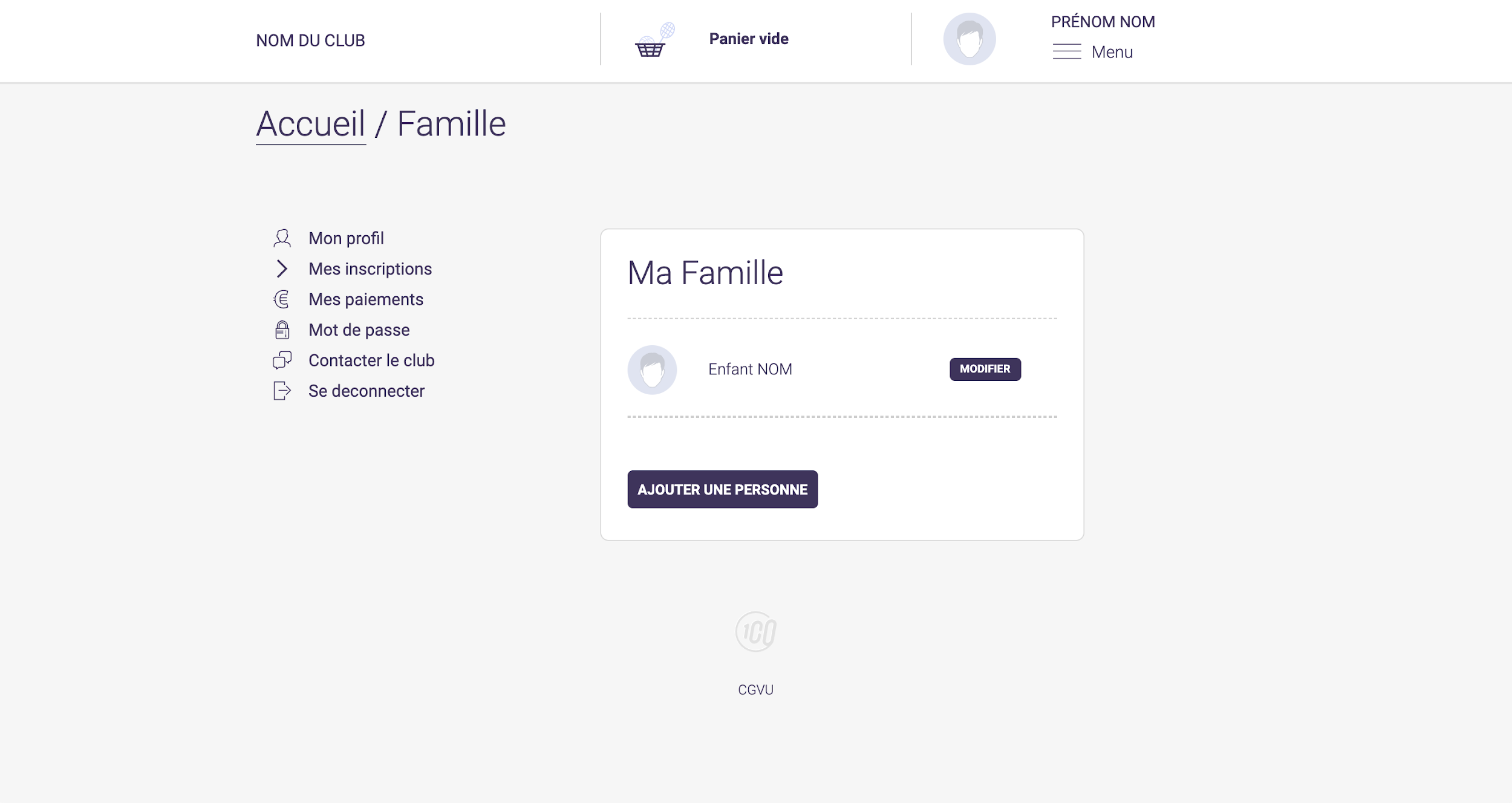 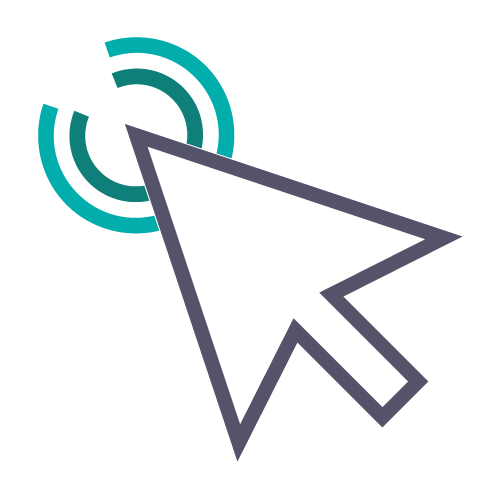 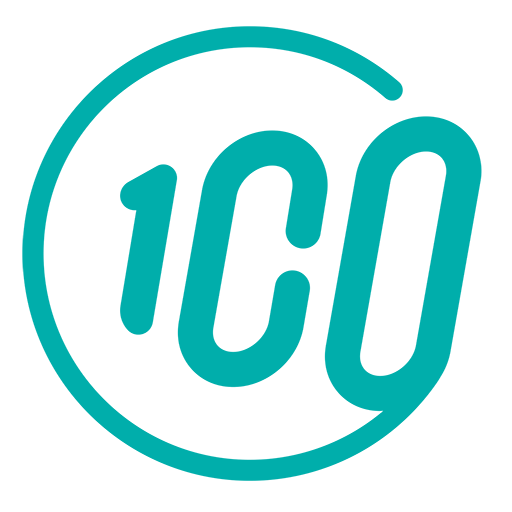 Guide proposé par Comiti
16
4. Télécharger le certificat médical et les pièces justificatives
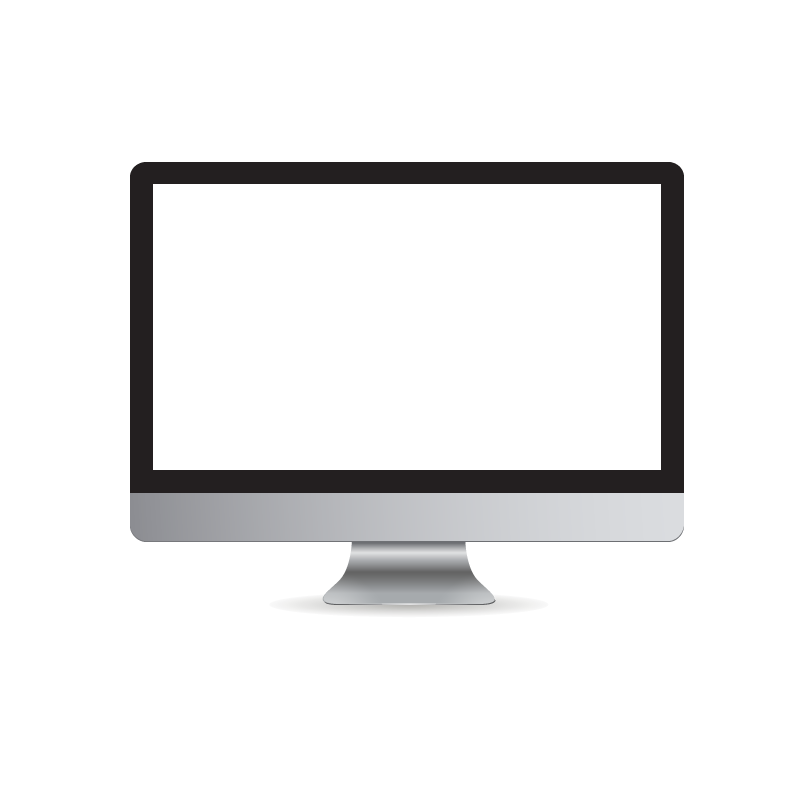 Renseignez ensuite le certificat au format .PDF en cliquant sur “Choisir un fichier”
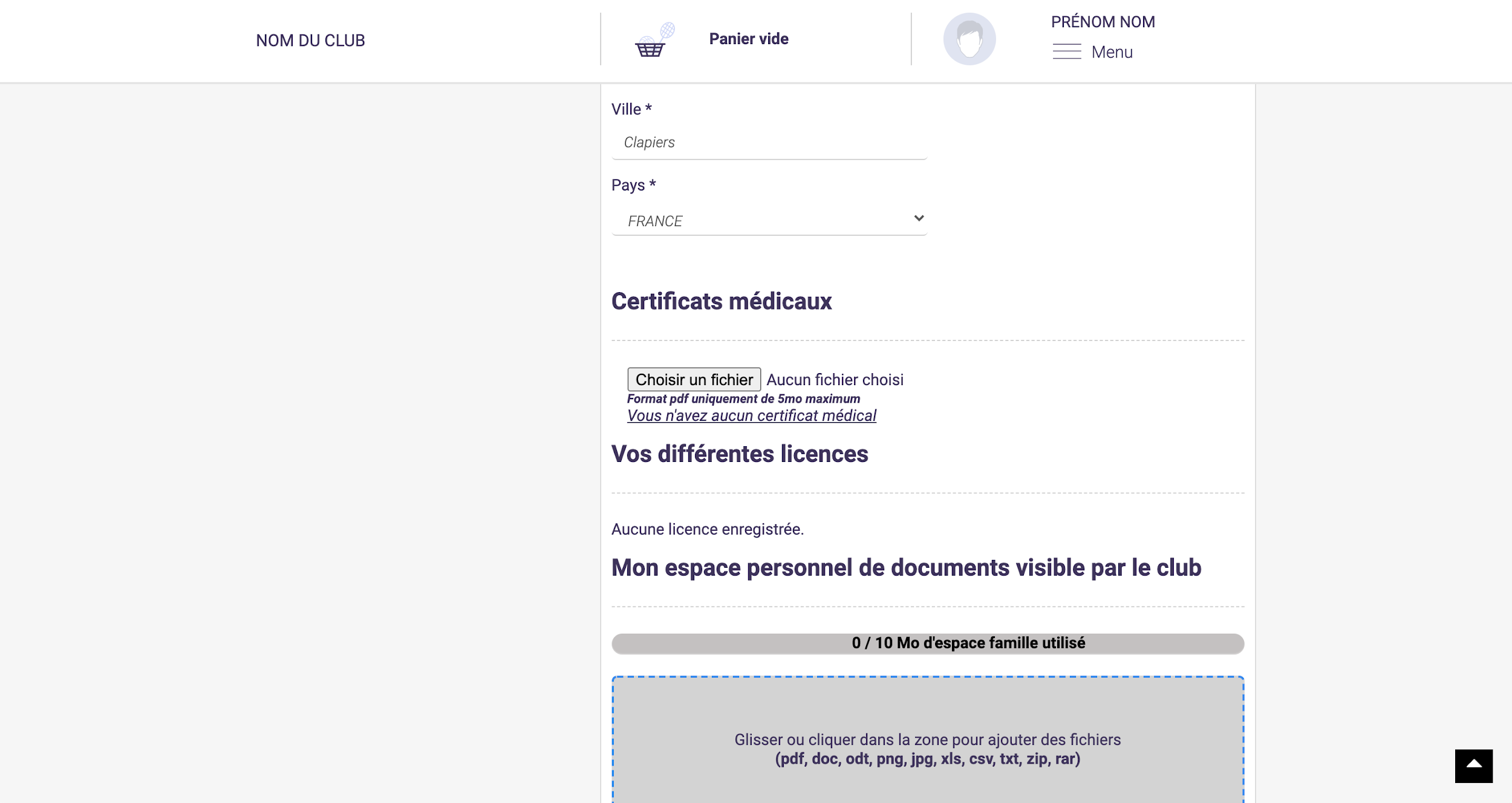 La taille maximale 
autorisée est de 5Mo
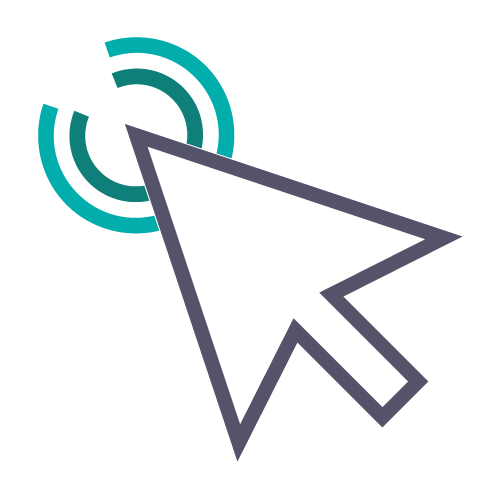 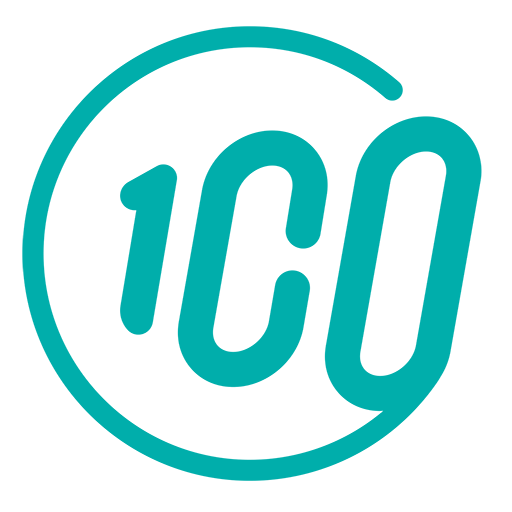 Guide proposé par Comiti
17
4. Télécharger le certificat médical et les pièces justificatives
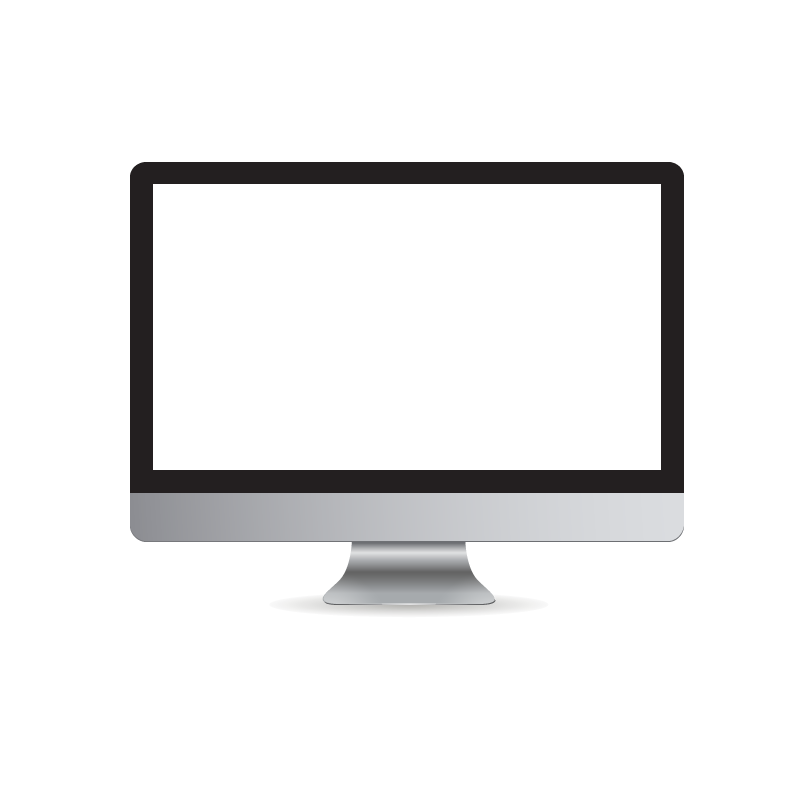 Une fois le fichier en ligne, précisez la 
Date de fin de validité
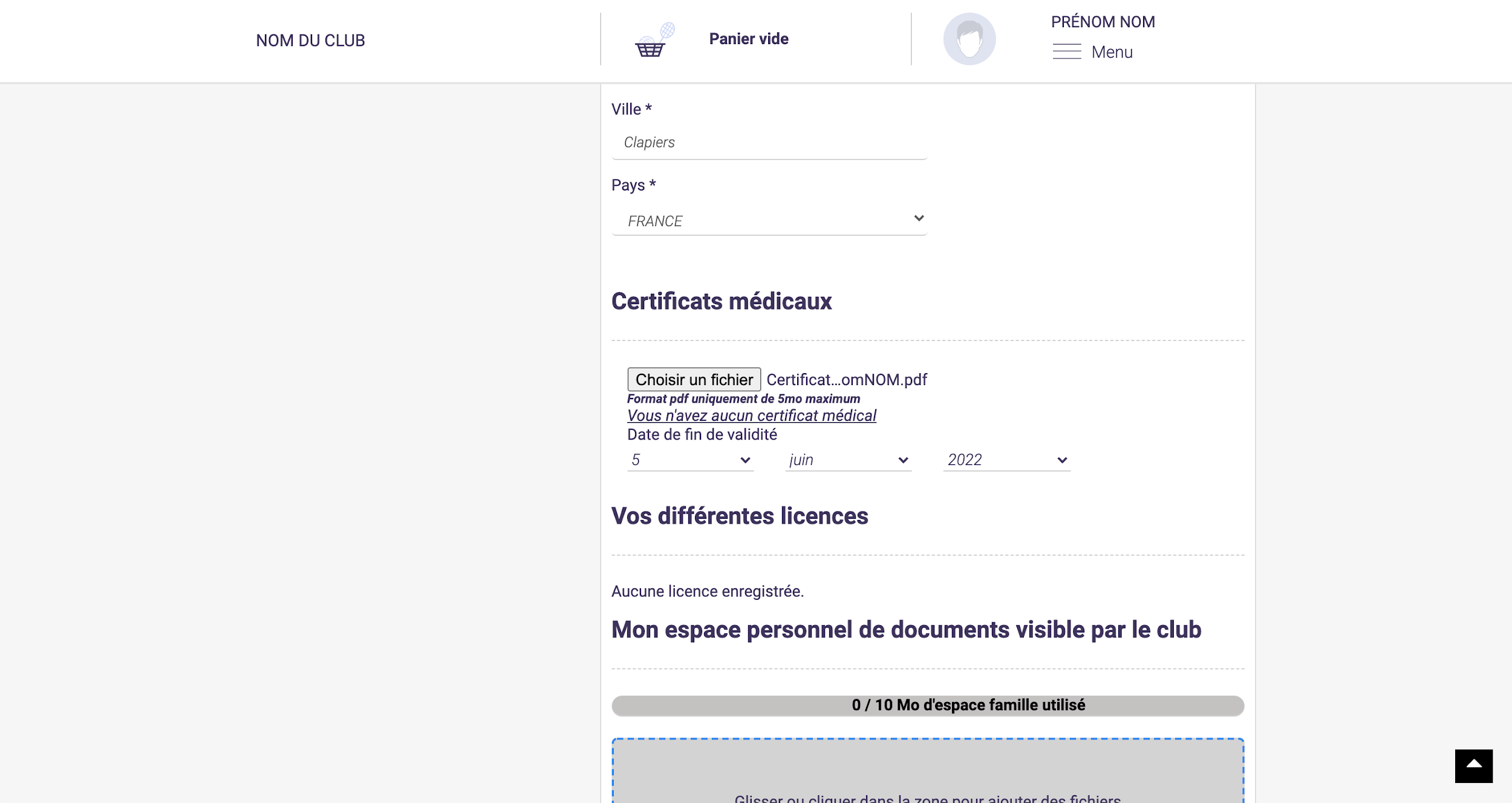 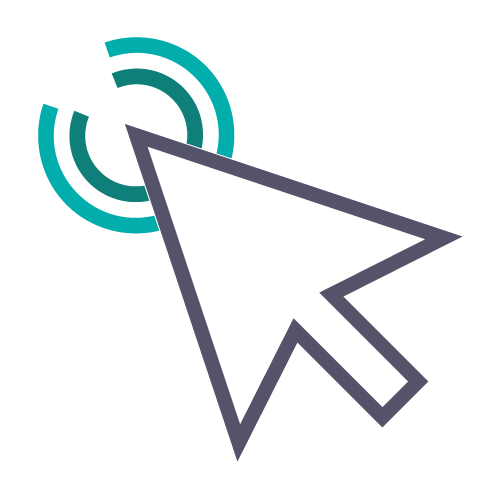 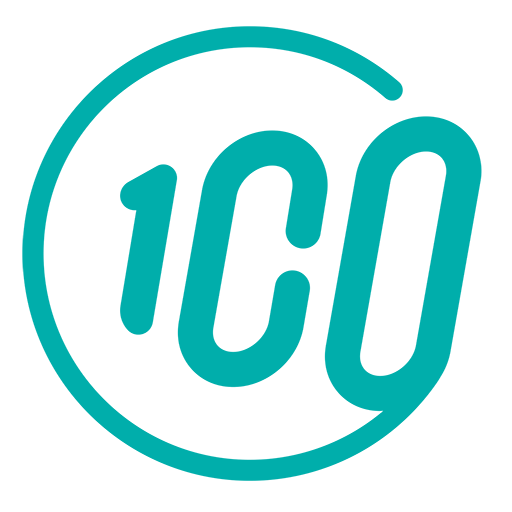 Guide proposé par Comiti
18
4. Télécharger le certificat médical et les pièces justificatives
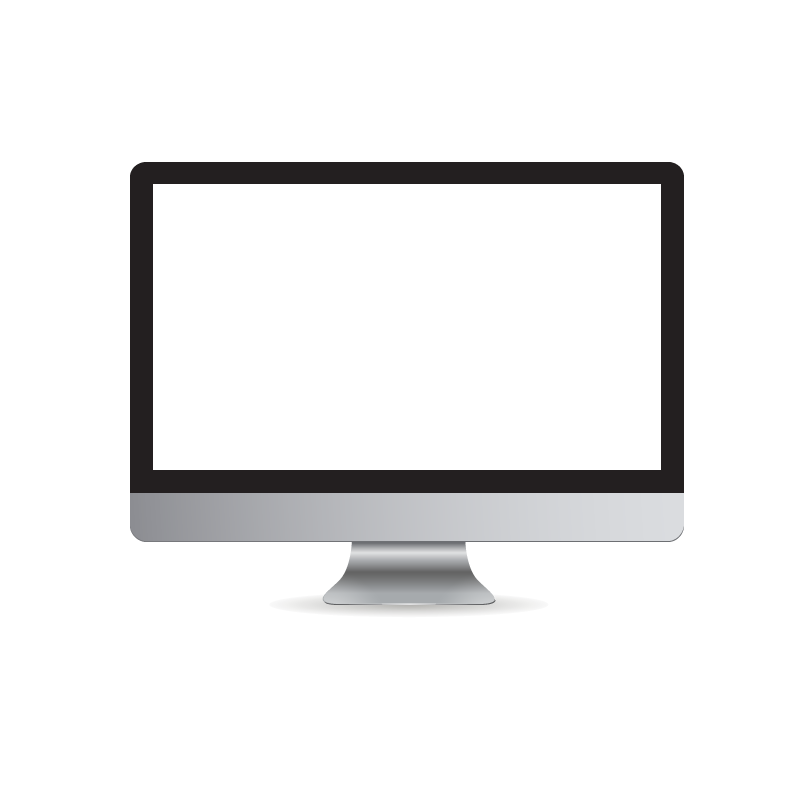 Pensez à sauvegarder après chacune 
de vos modifications.
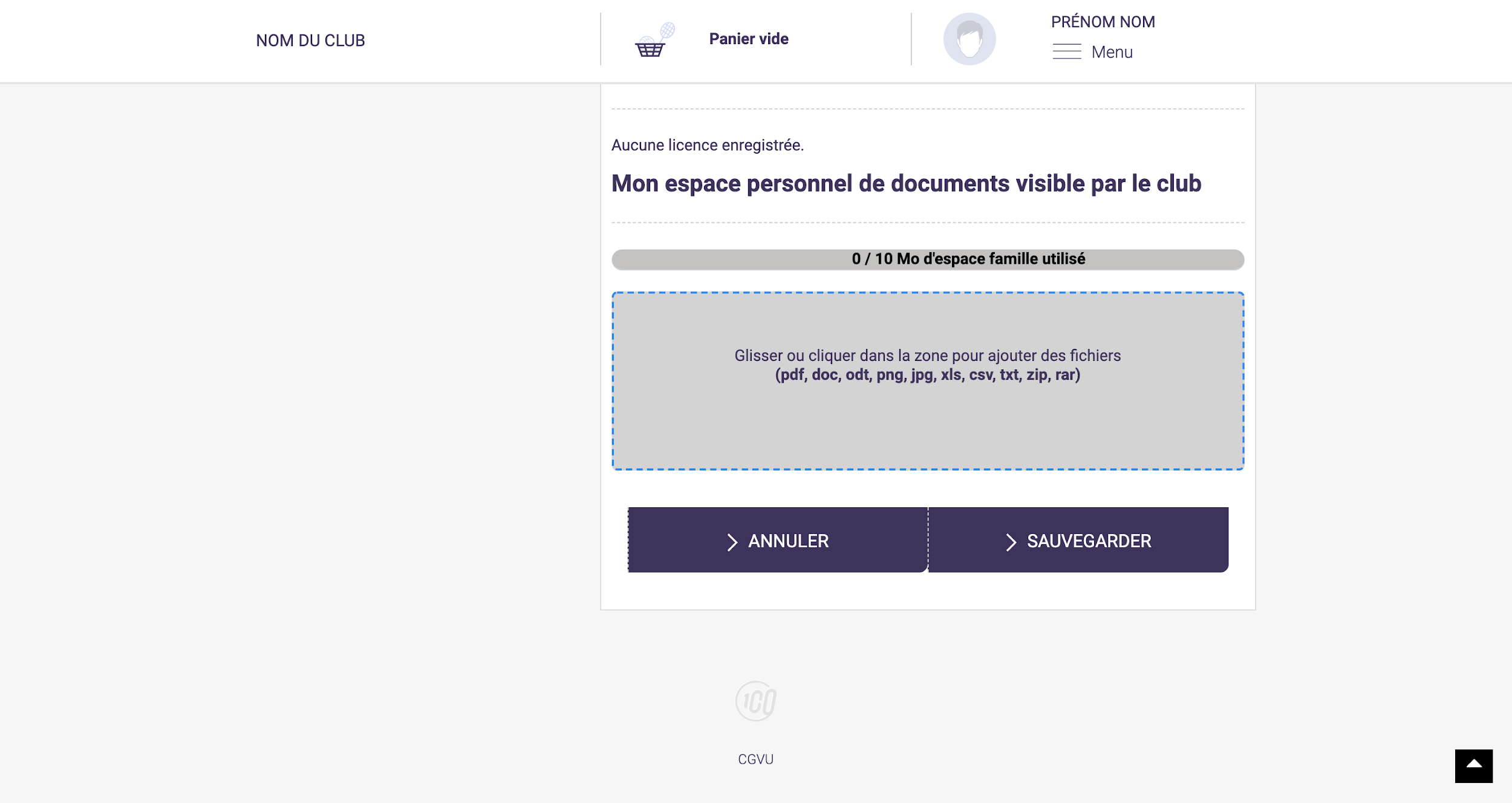 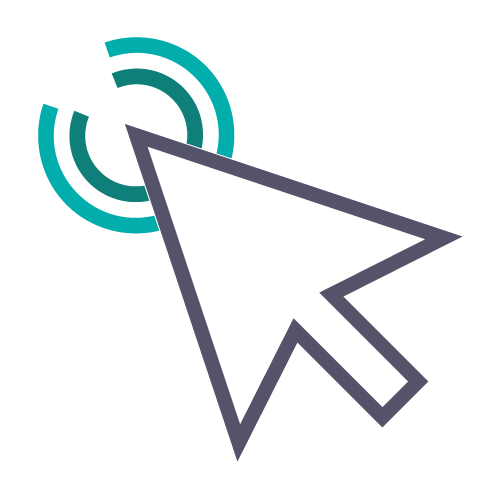 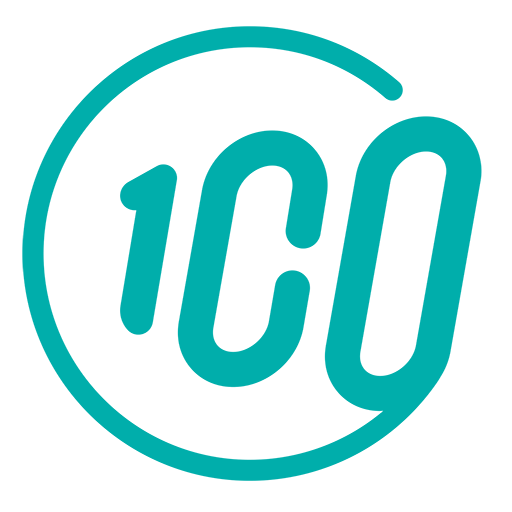 Guide proposé par Comiti
19
5
Accéder aux activités
20
5. Accéder aux activités
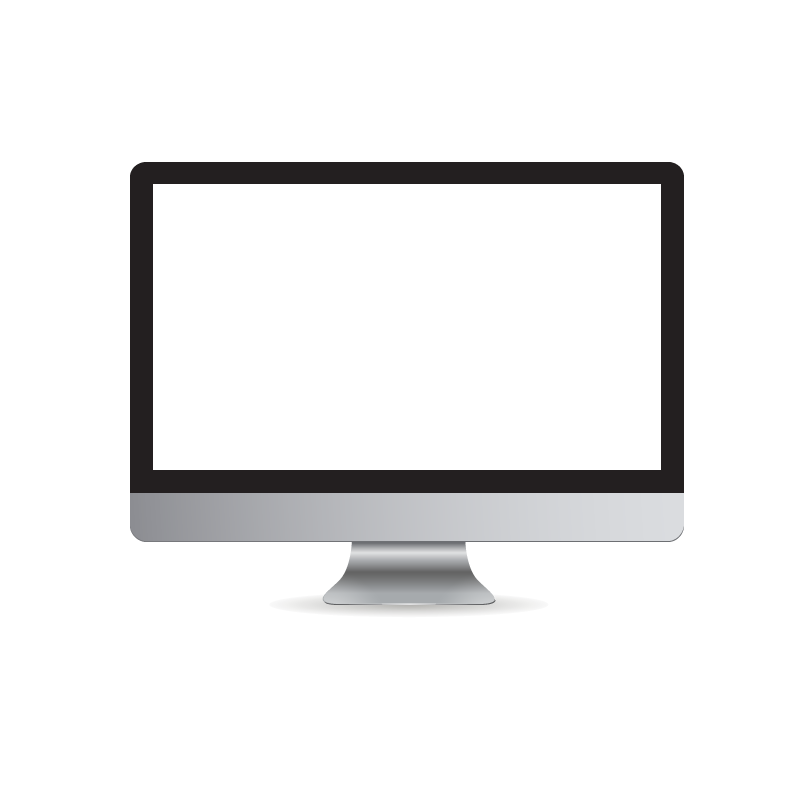 Pour accéder aux différentes activités, vous pouvez utiliser le calendrier ou les rubriques réparties par type de pratique (à l’année, stages, événements, boutique, …)
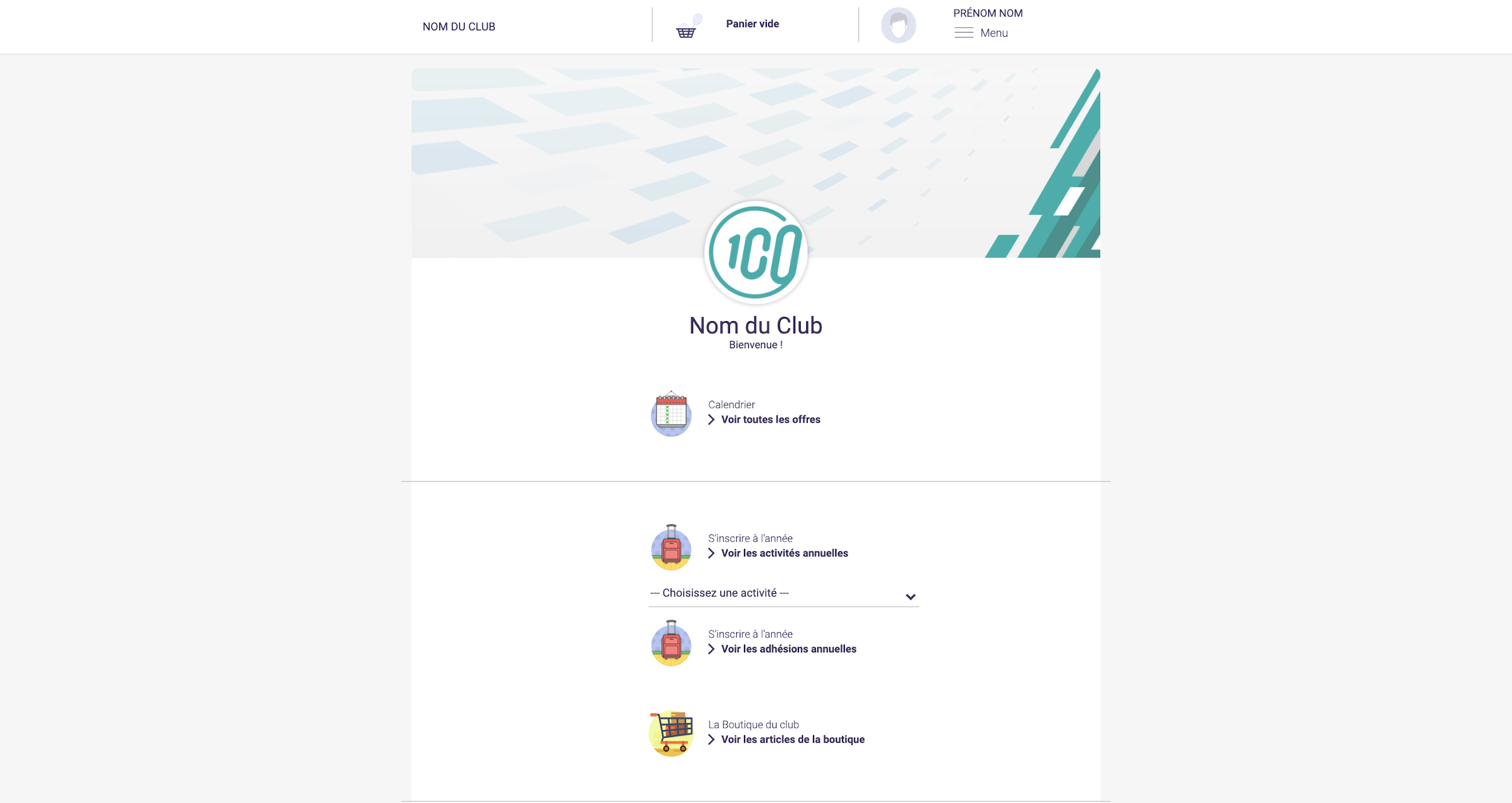 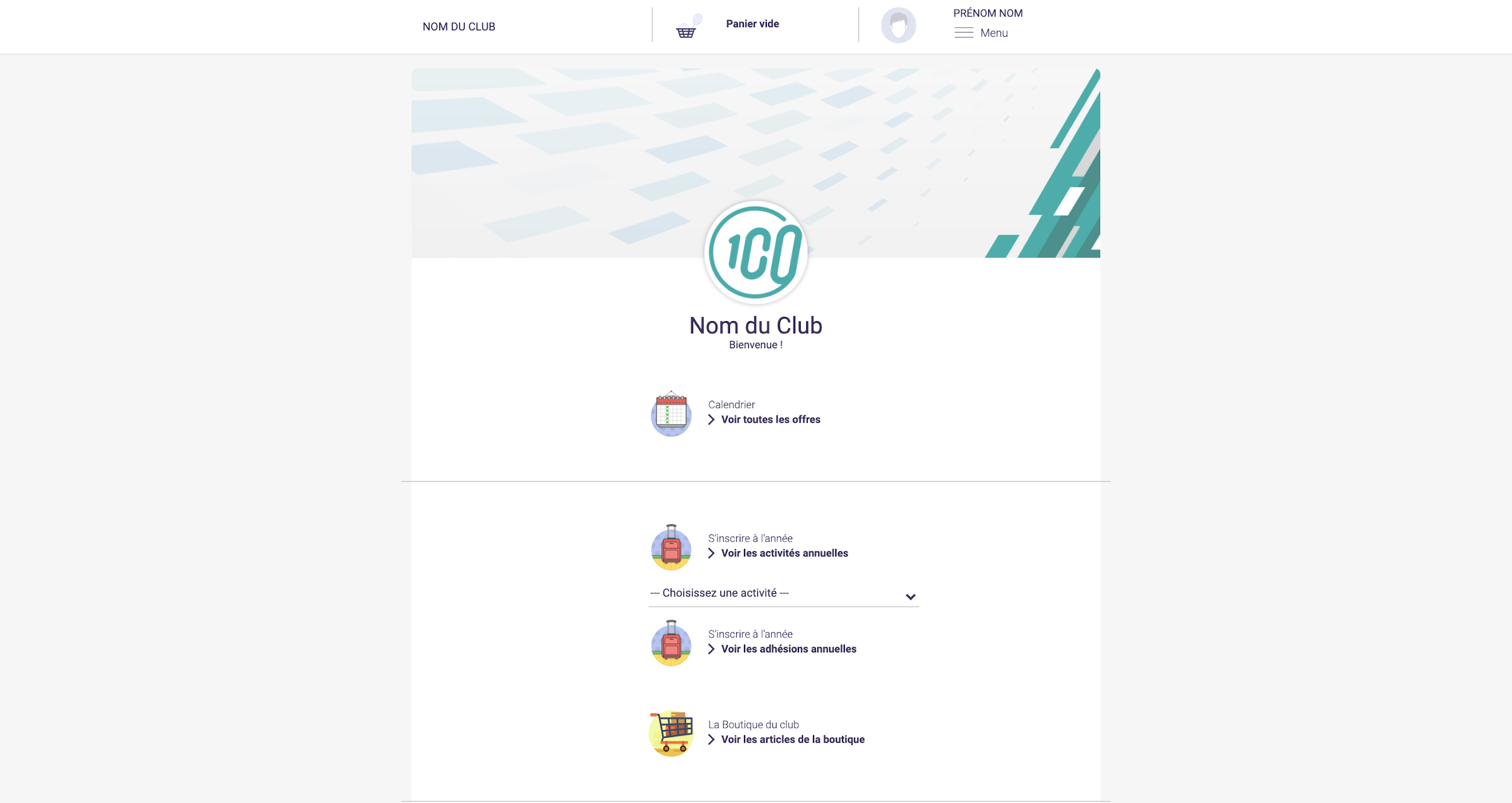 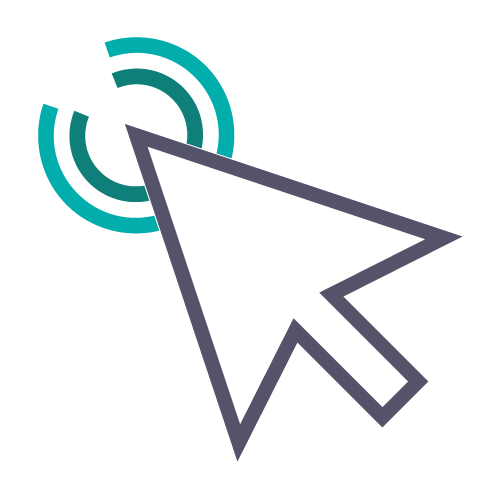 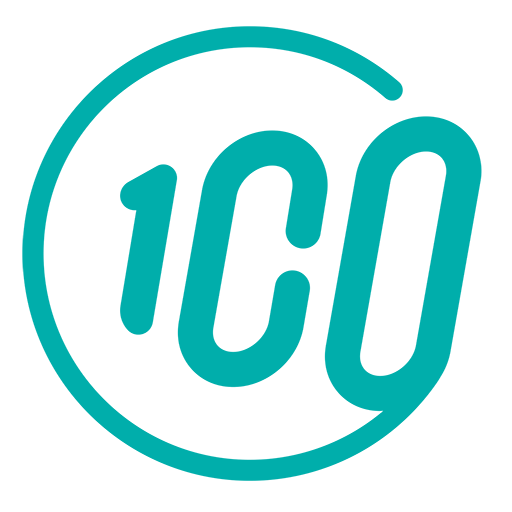 Guide proposé par Comiti
21
5. Accéder aux activités
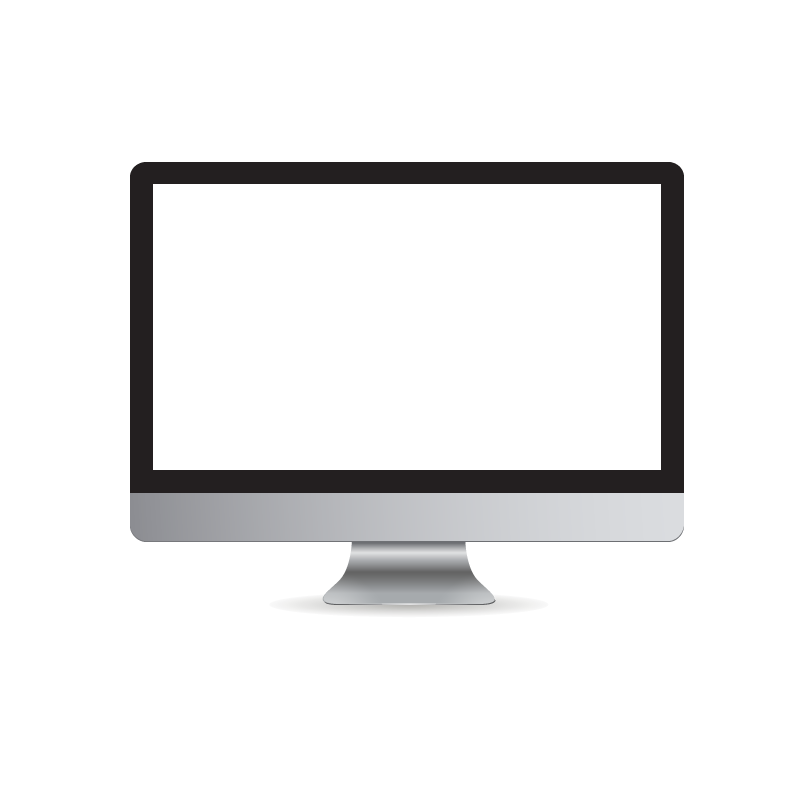 Les filtres facilitent l’accès aux offres
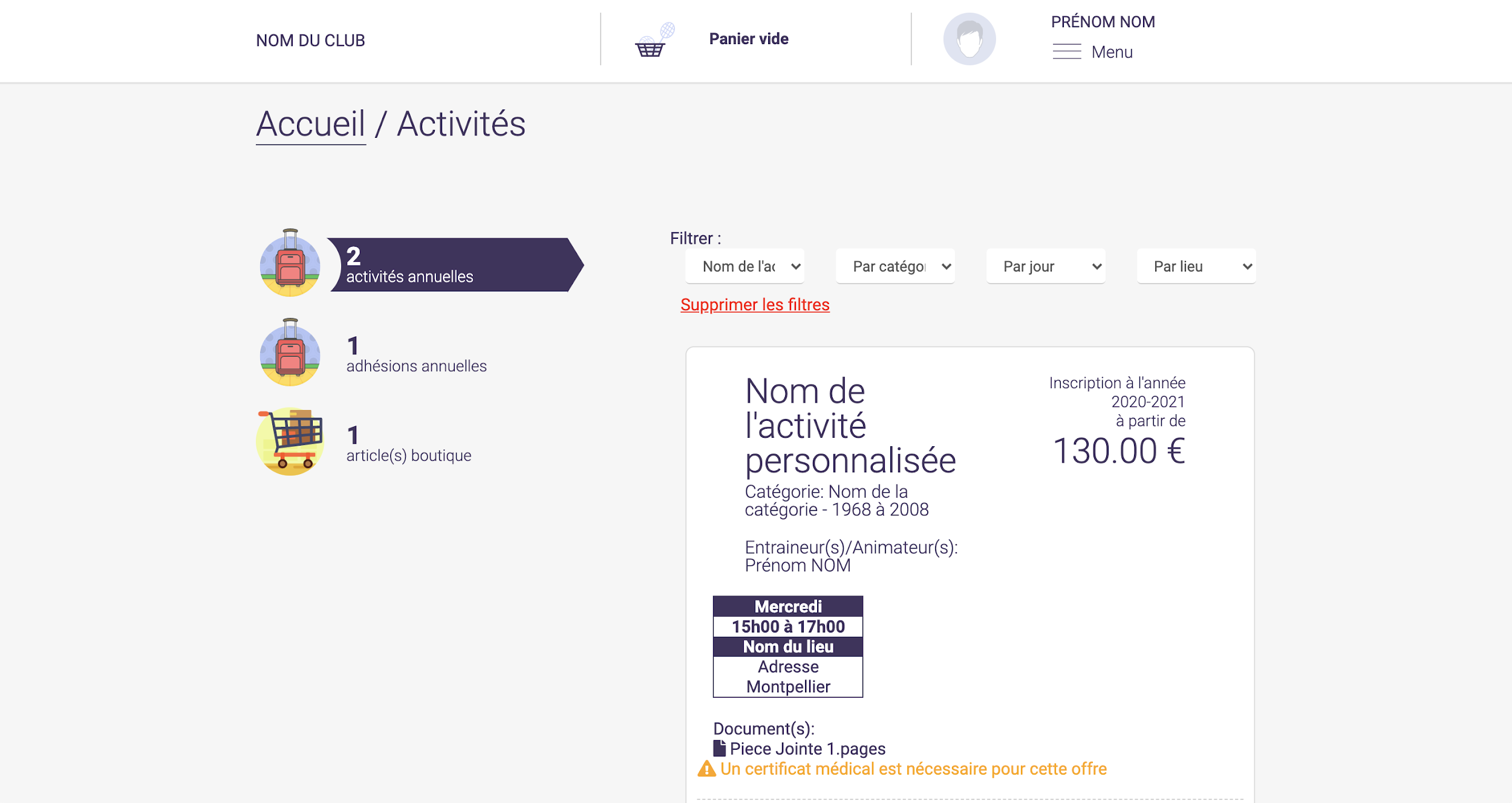 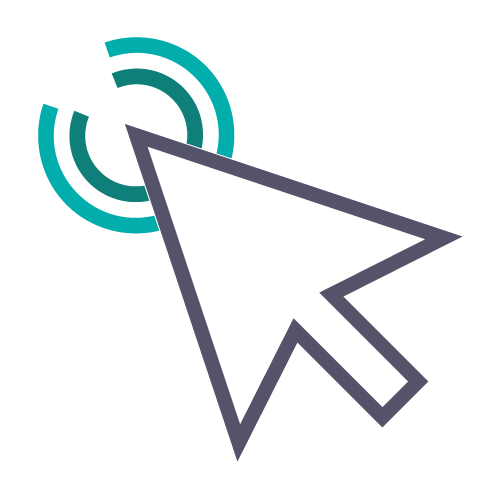 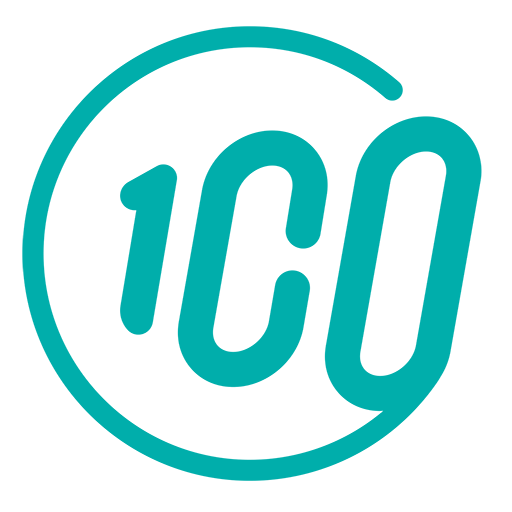 Guide proposé par Comiti
22
6
Lire une activité
23
6. Lire une activité
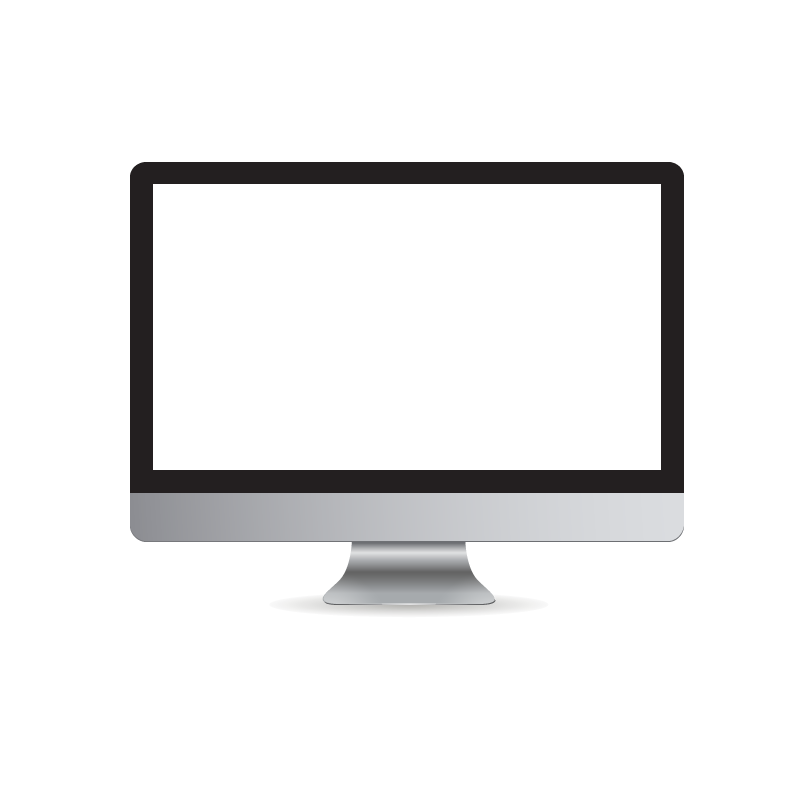 Pour être certain que l’activité correspond bien, 
lisez bien les indications :
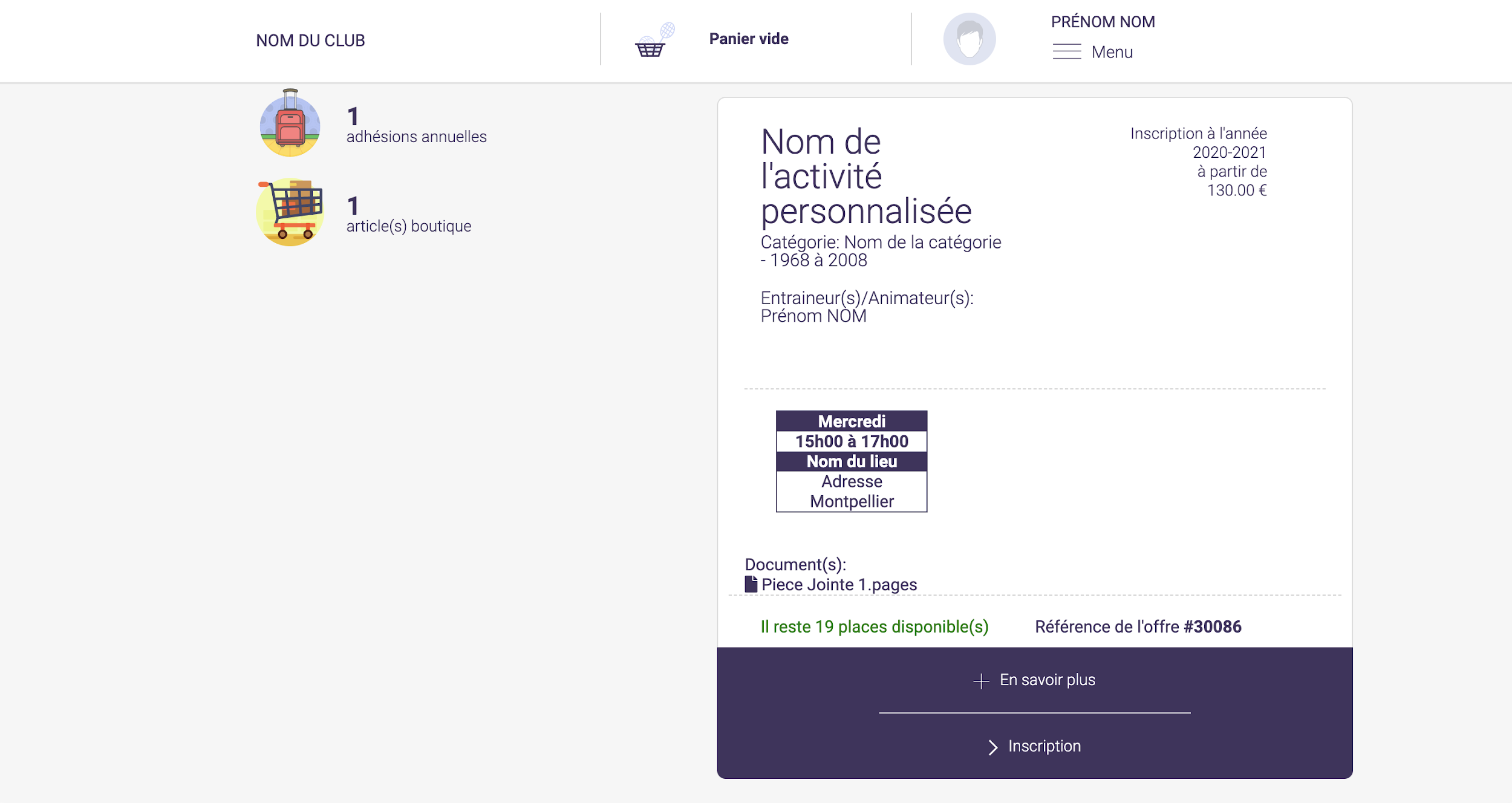 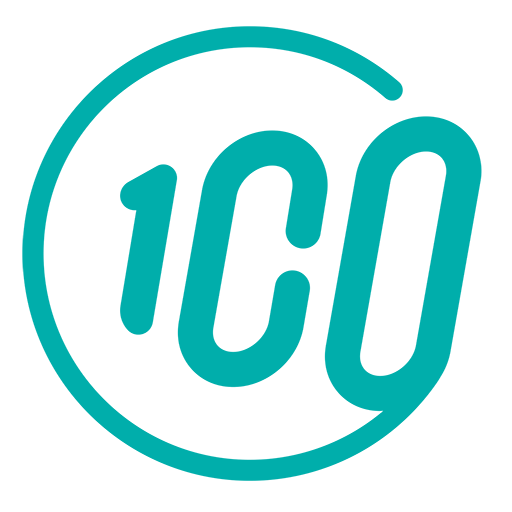 Guide proposé par Comiti
24
6. Lire une activité
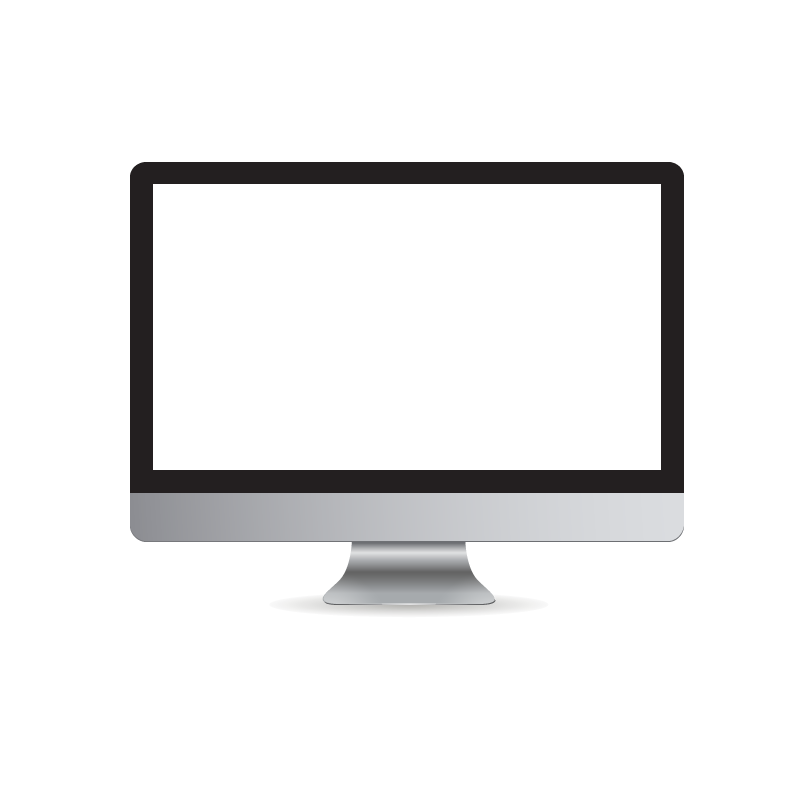 Pour obtenir plus d’informations sur une offre et accéder au descriptif partagé par le club, cliquez sur le bouton “En savoir plus”
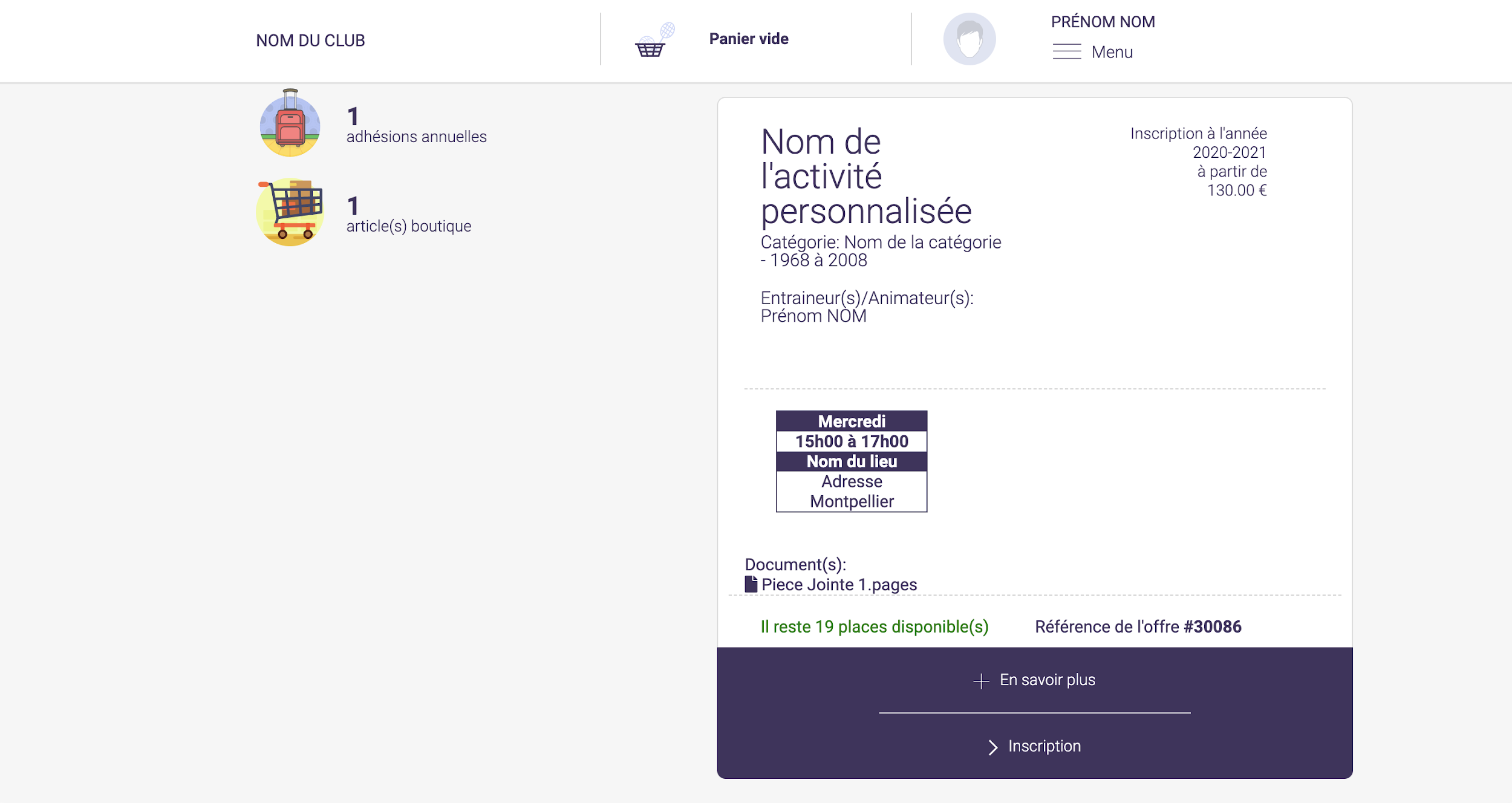 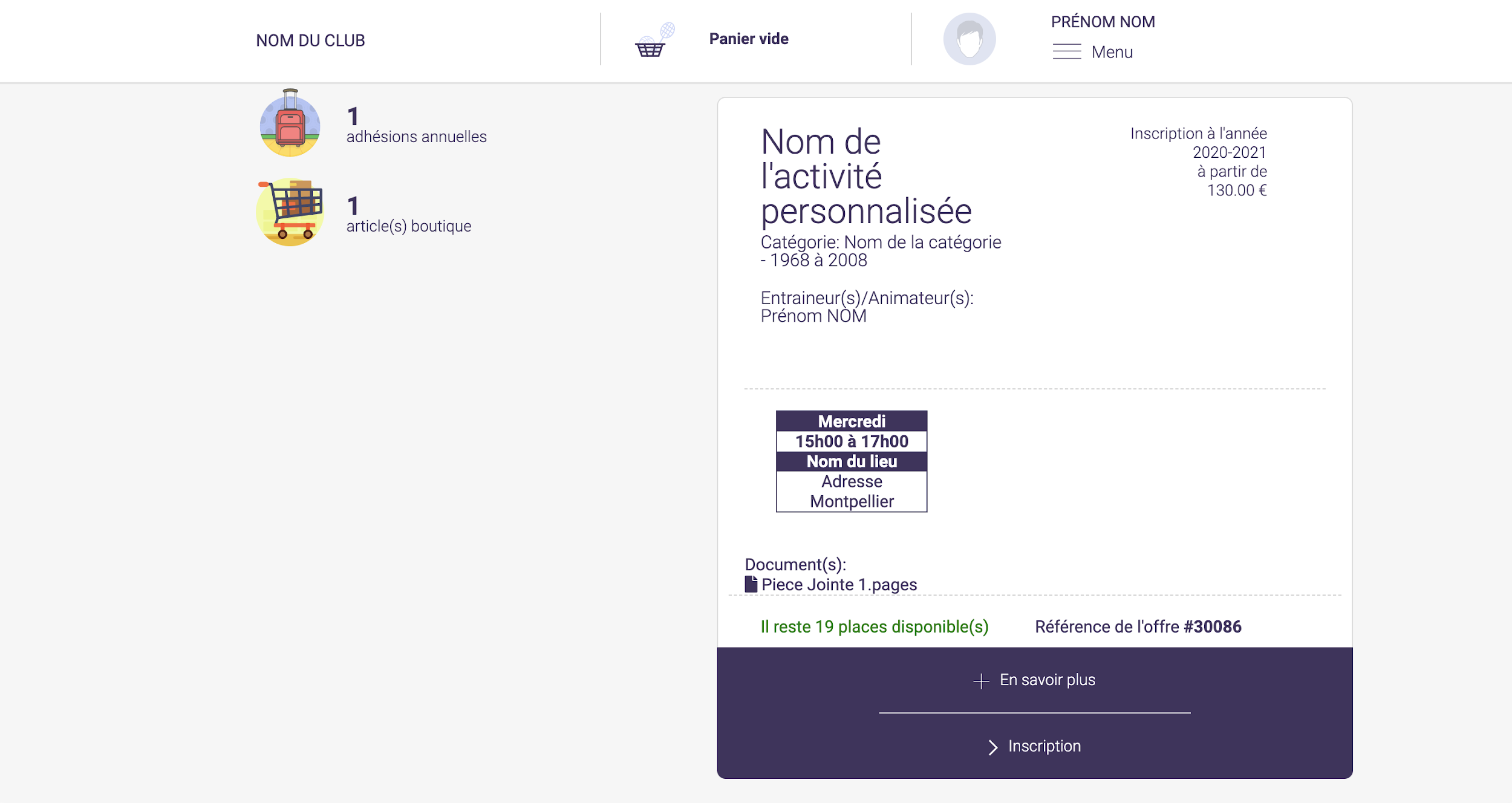 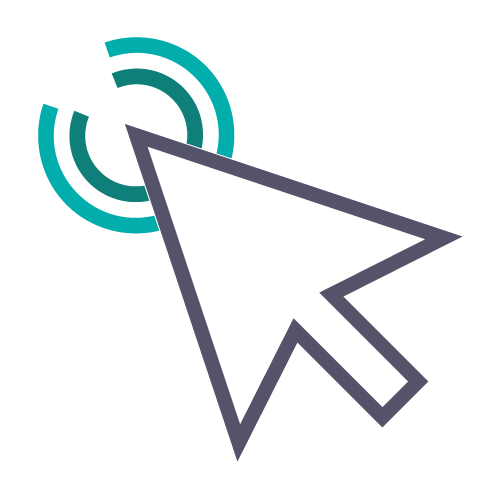 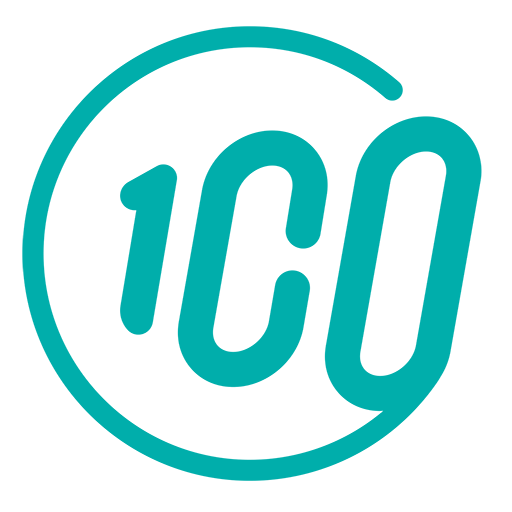 Guide proposé par Comiti
25
7
Inscription à une activité
26
7. Inscription à une activité
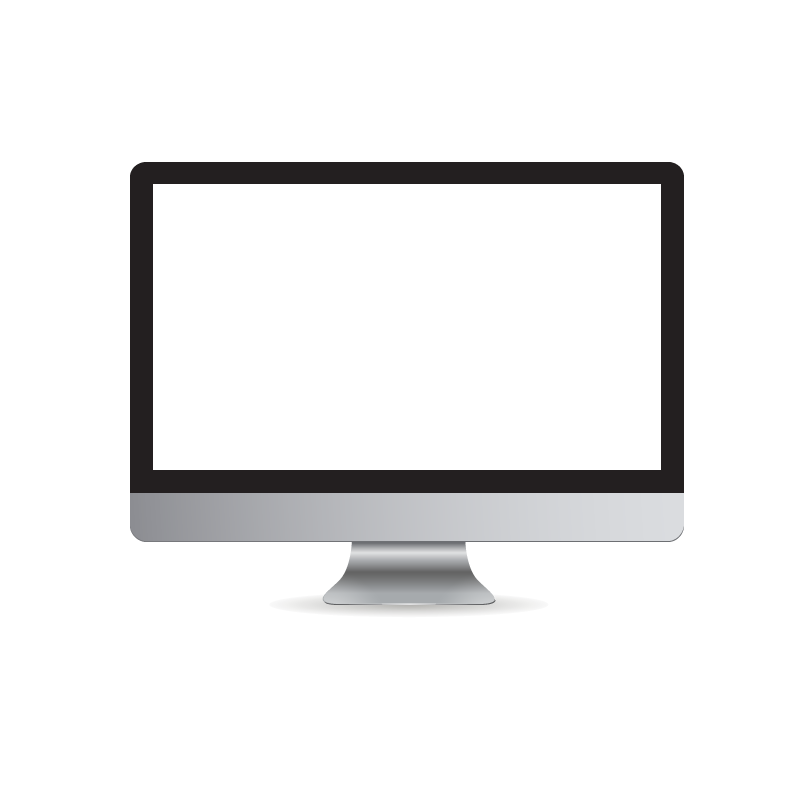 Une fois certain que l’offre consultée correspond à l’offre à laquelle vous souhaitez vous inscrire / inscrire votre enfant, cliquez sur “Inscription”
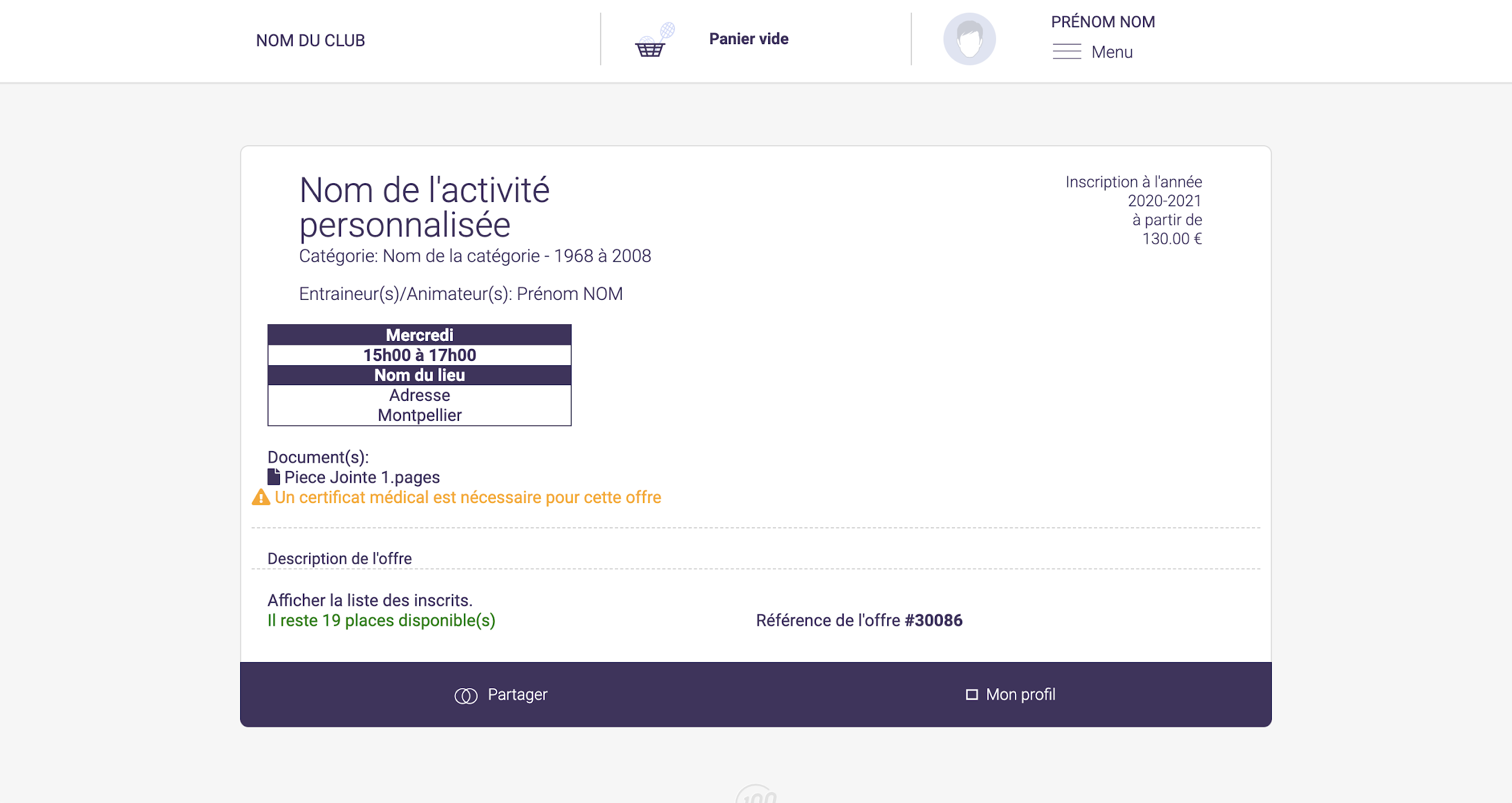 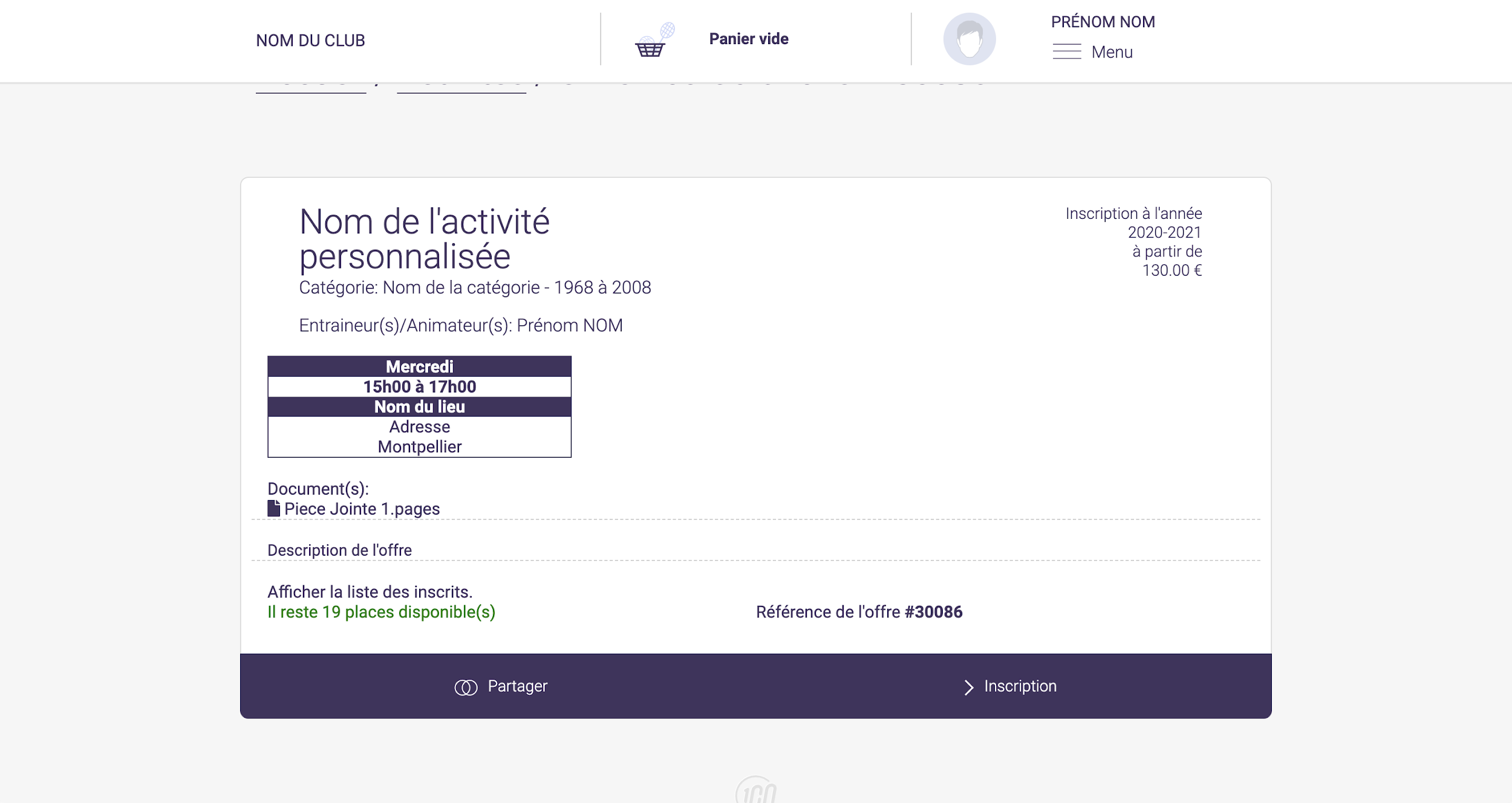 Si le bouton “Mon profil” s’affiche à la place du bouton “Inscription” c’est que le certificat médical est requis et qu’il n’est pas téléchargé.

Reprenez ce guide page 14 pour découvrir les étapes de téléchargement
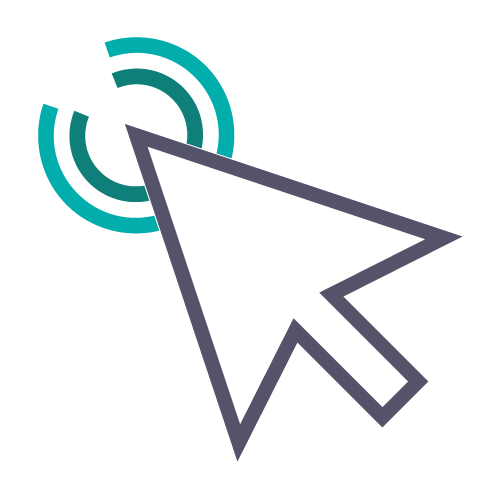 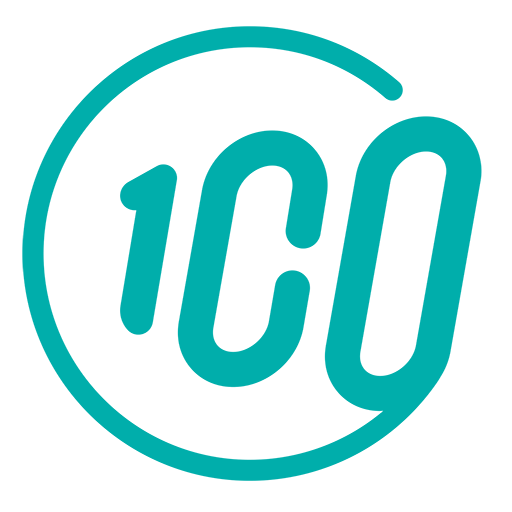 Guide proposé par Comiti
27
7. Inscription à une activité
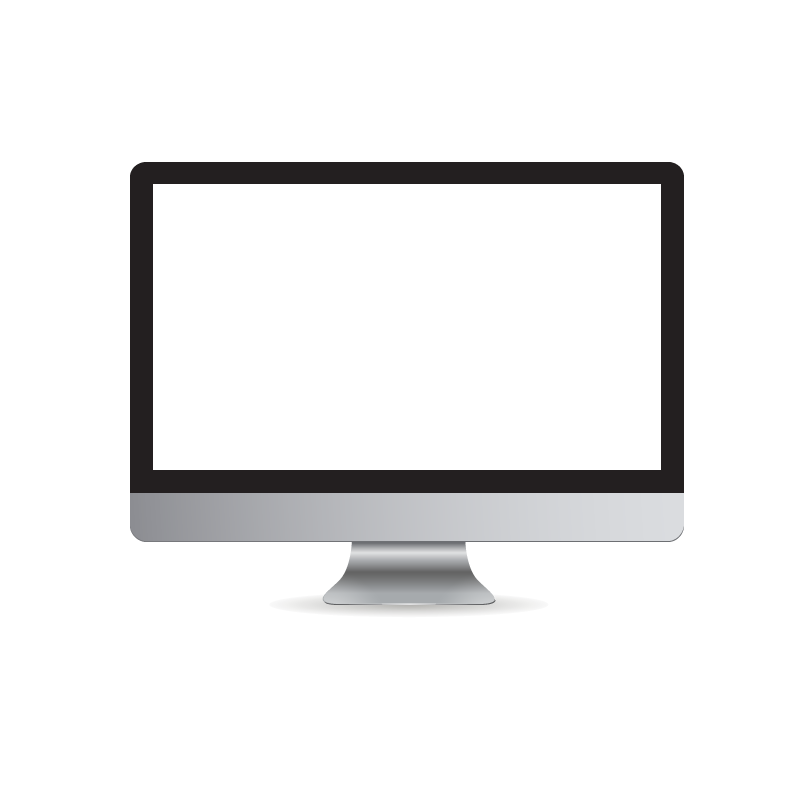 Cliquez ensuite sur “Inscrire” à côté du 
membre de la famille concerné
La mention “Certificat requis” indique que le certificat médical est manquant sur le profil.

La mention “Non accessible” 
signifie que que vous ne remplissez pas les critères d’inscription (catégorie d’âge, restriction par niveau, …)

Contactez le club pour en savoir plus
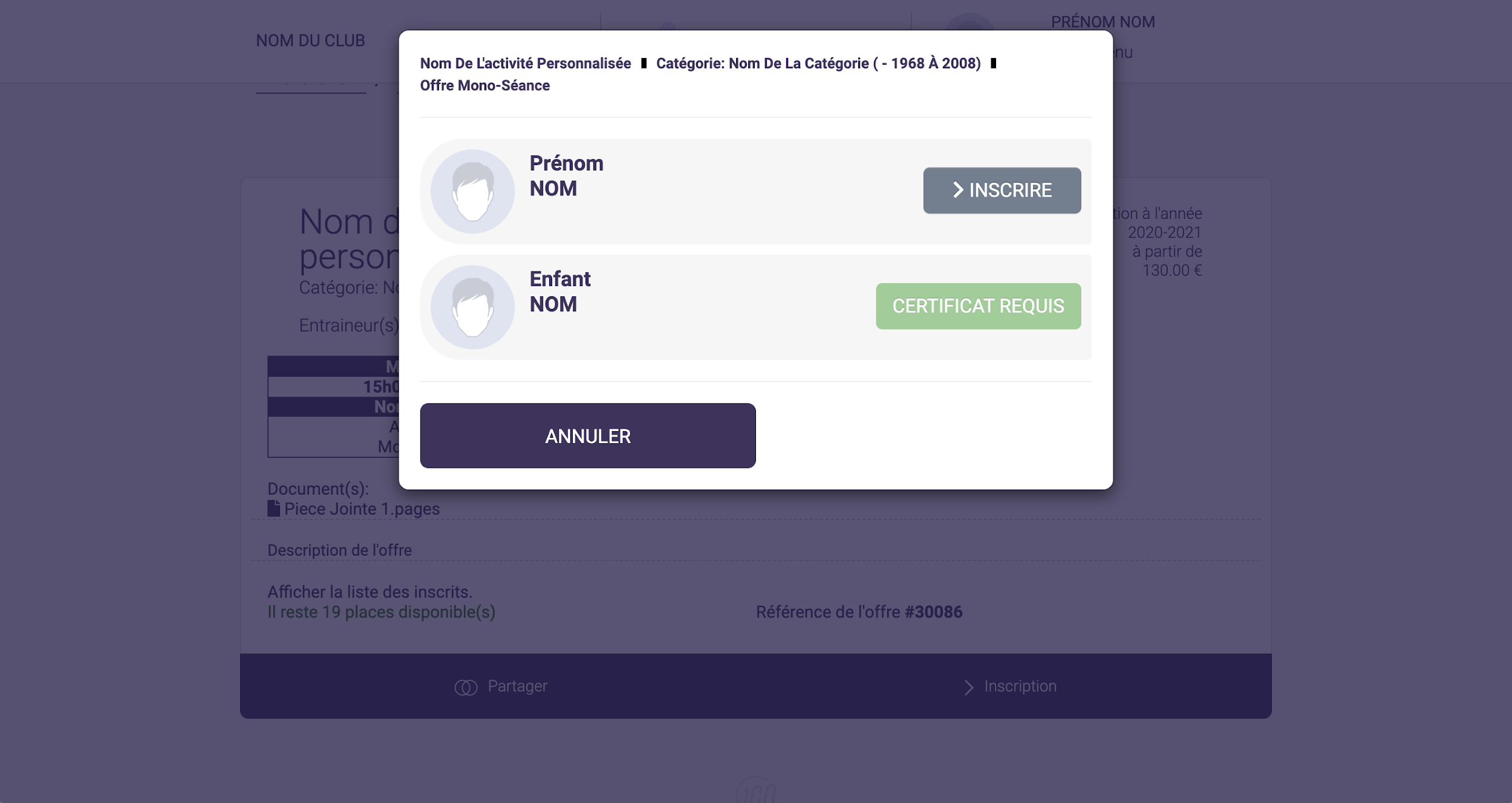 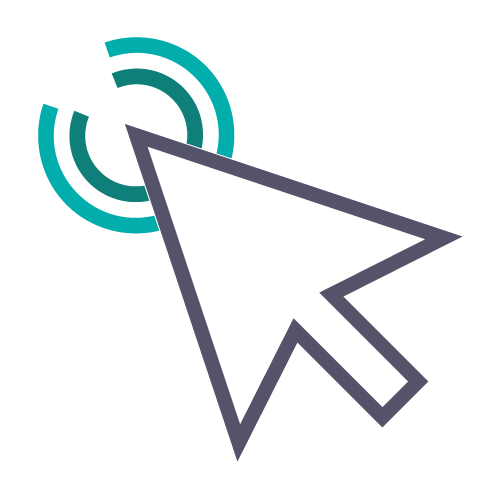 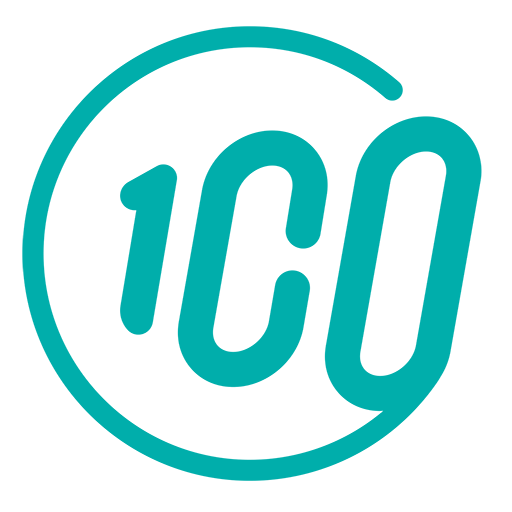 Guide proposé par Comiti
28
8
Ajuster son panier
29
8. Ajuster son panier
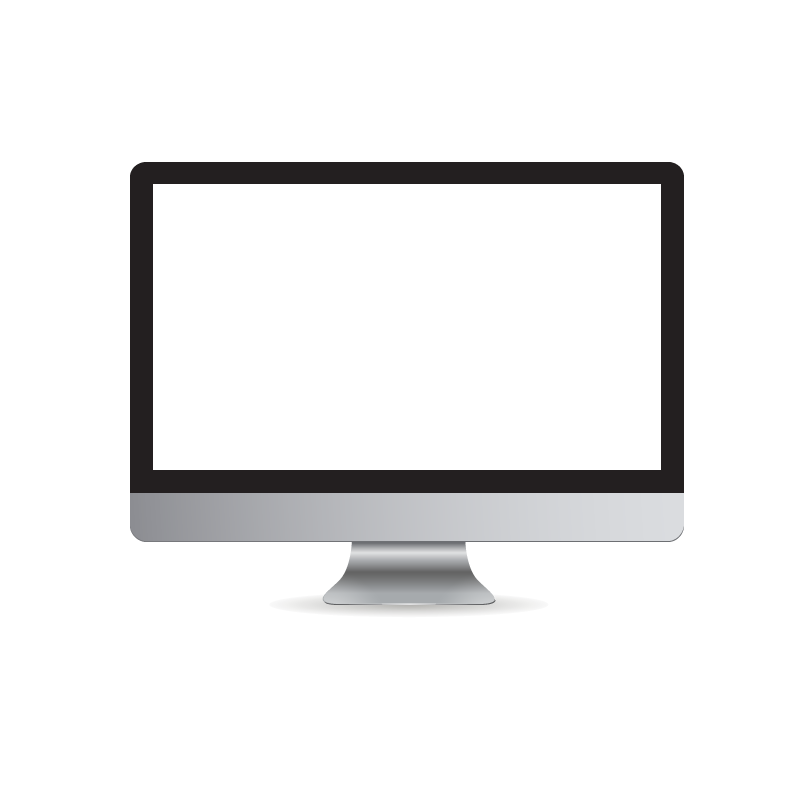 Voici le panier, il peut réunir plusieurs éléments : 
des activités (créneaux, stages, événements, …) et des articles de la boutique
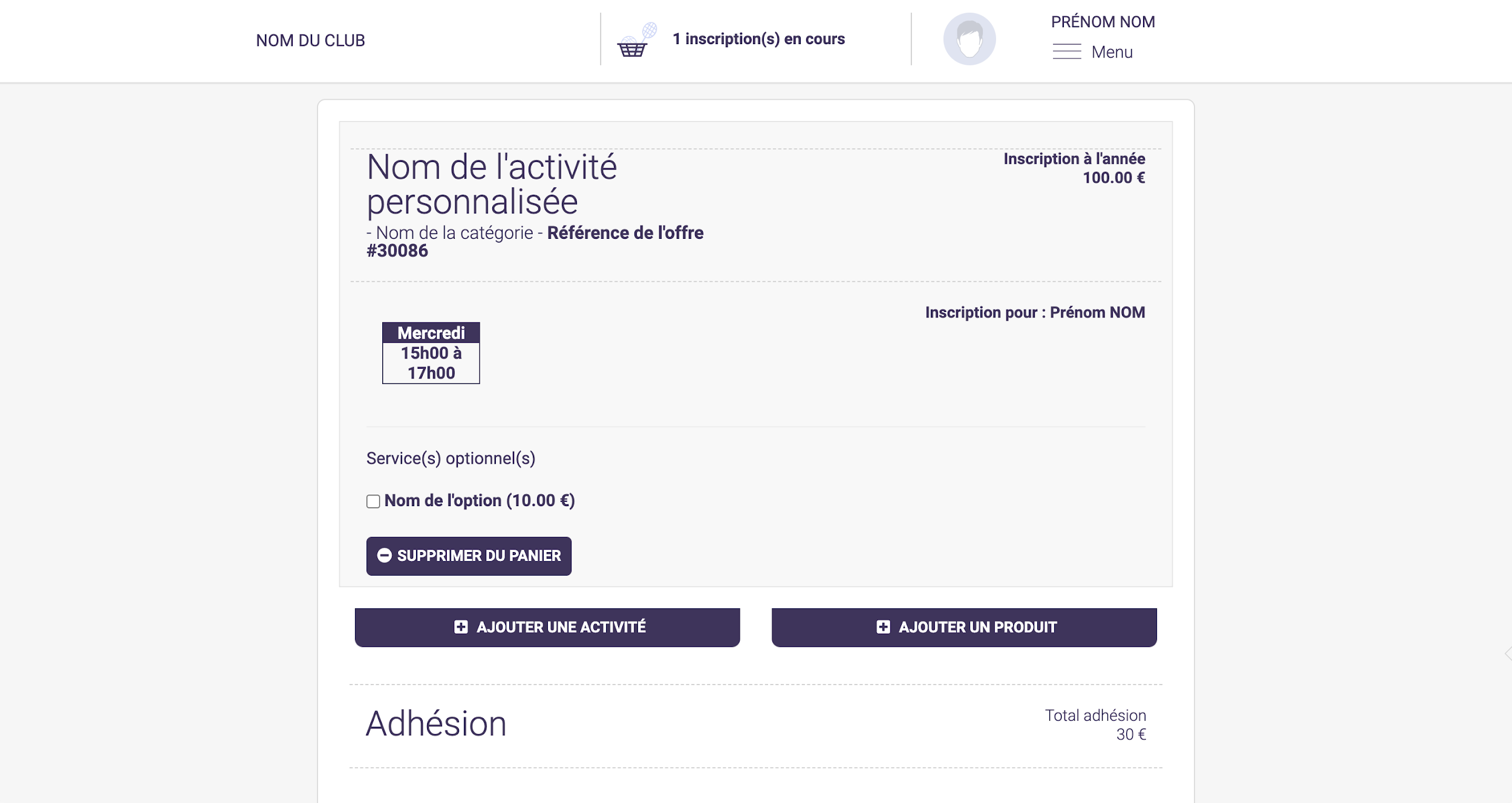 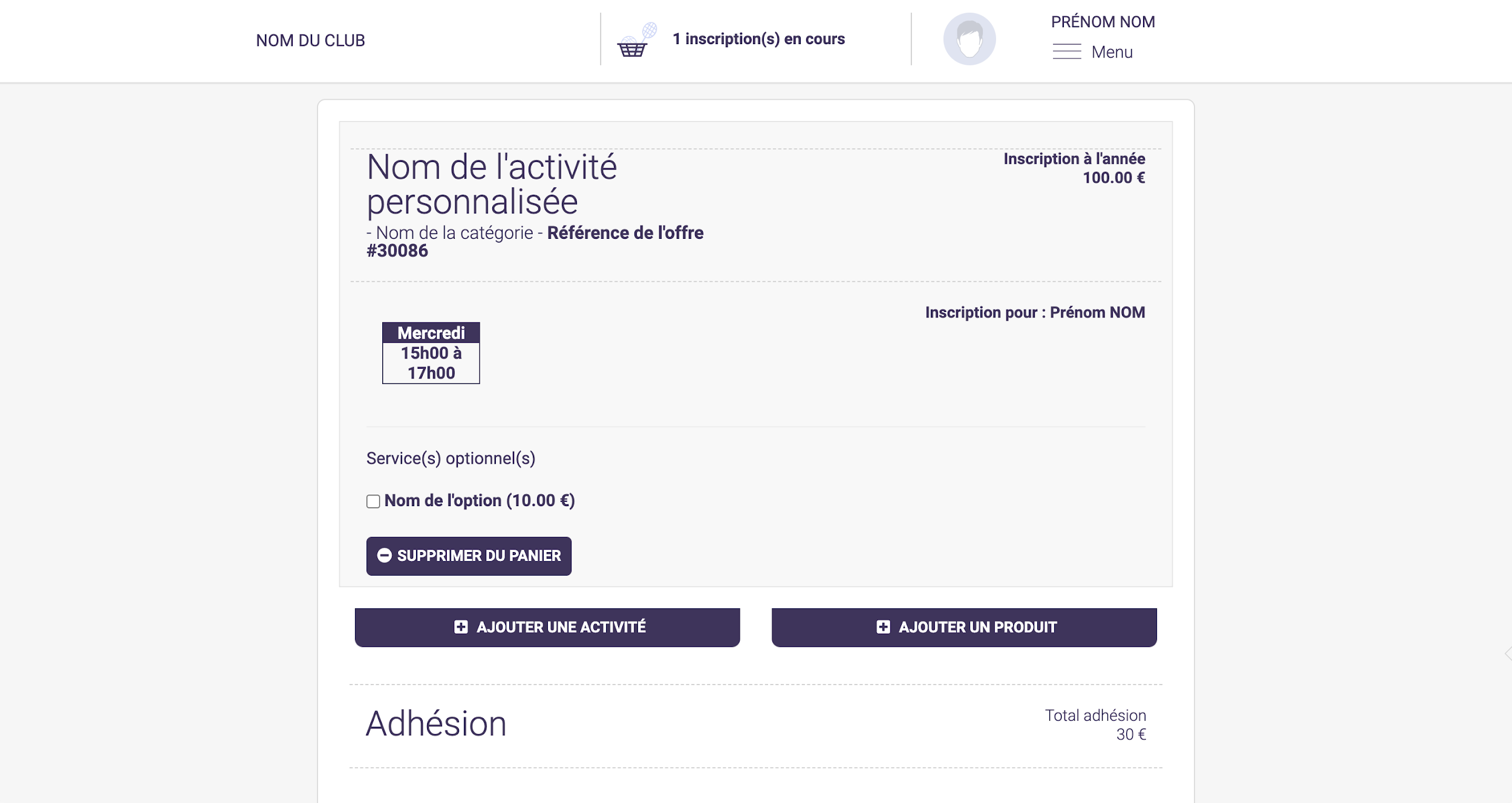 Vous retrouvez ici les licences / adhésions et service optionnels qui peuvent faire varier le prix de l’inscription.
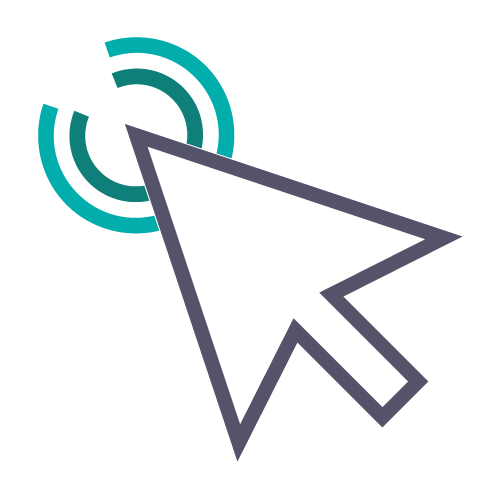 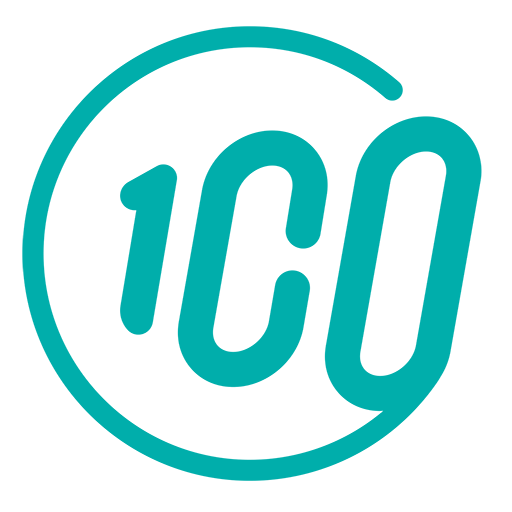 Guide proposé par Comiti
30
8. Ajuster son panier
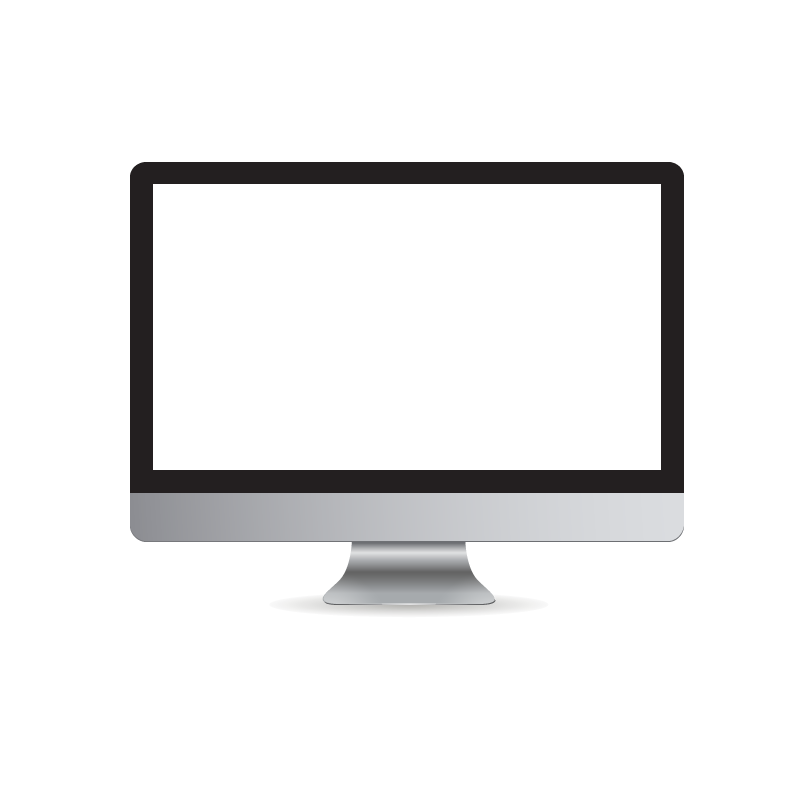 Vous pouvez ajouter d’autres activités à un panier 
en cliquant sur le bouton “Ajouter une activité” et 
acheter un article de la boutique en cliquant sur “Ajouter un produit”
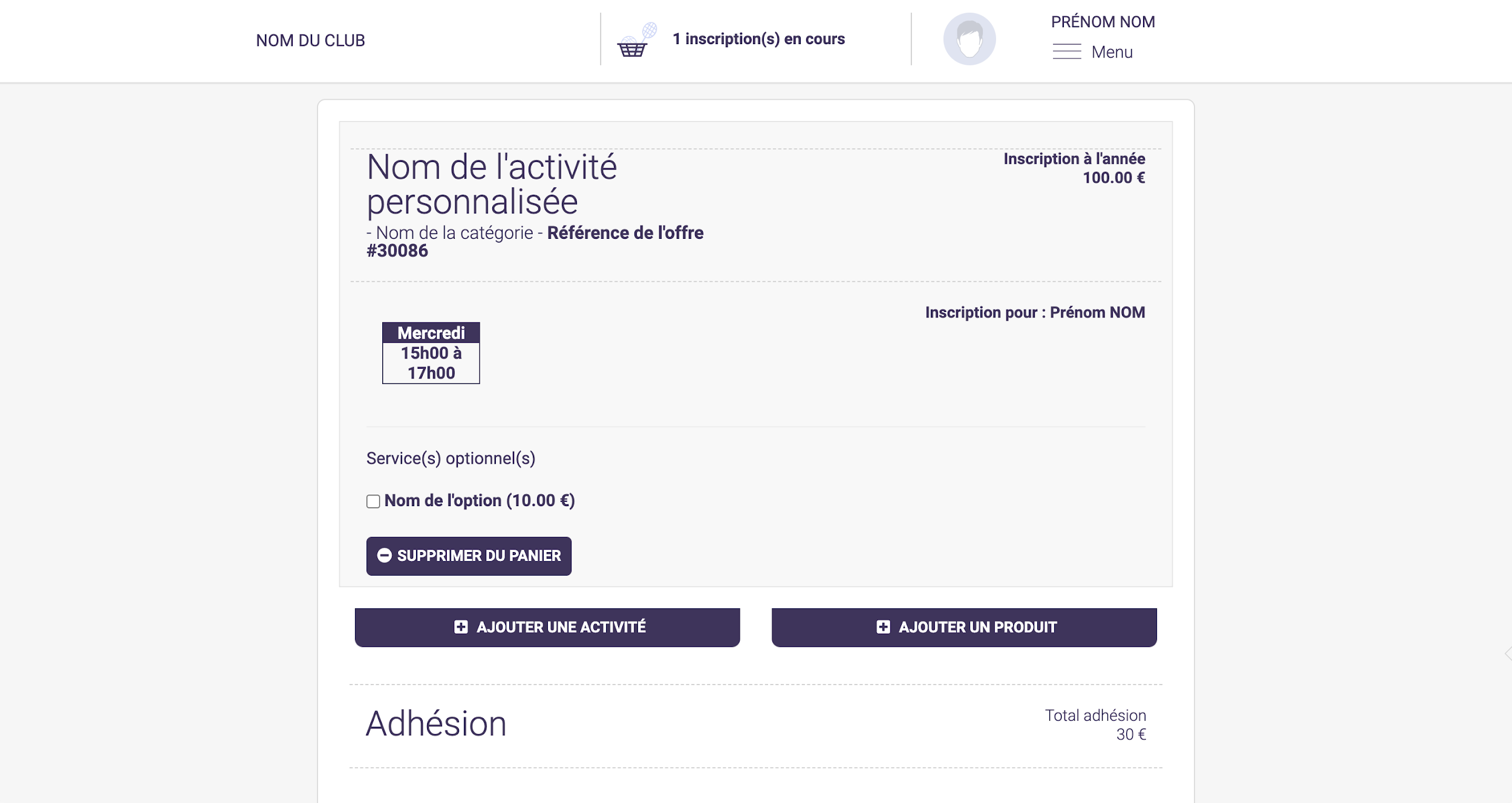 Attention

Pour bénéficier des réductions comme le tarif dégressif, vous devez finaliser un panier unique qui comprendra toutes les inscriptions de votre famille ou les inscriptions multiples d’un même membre.
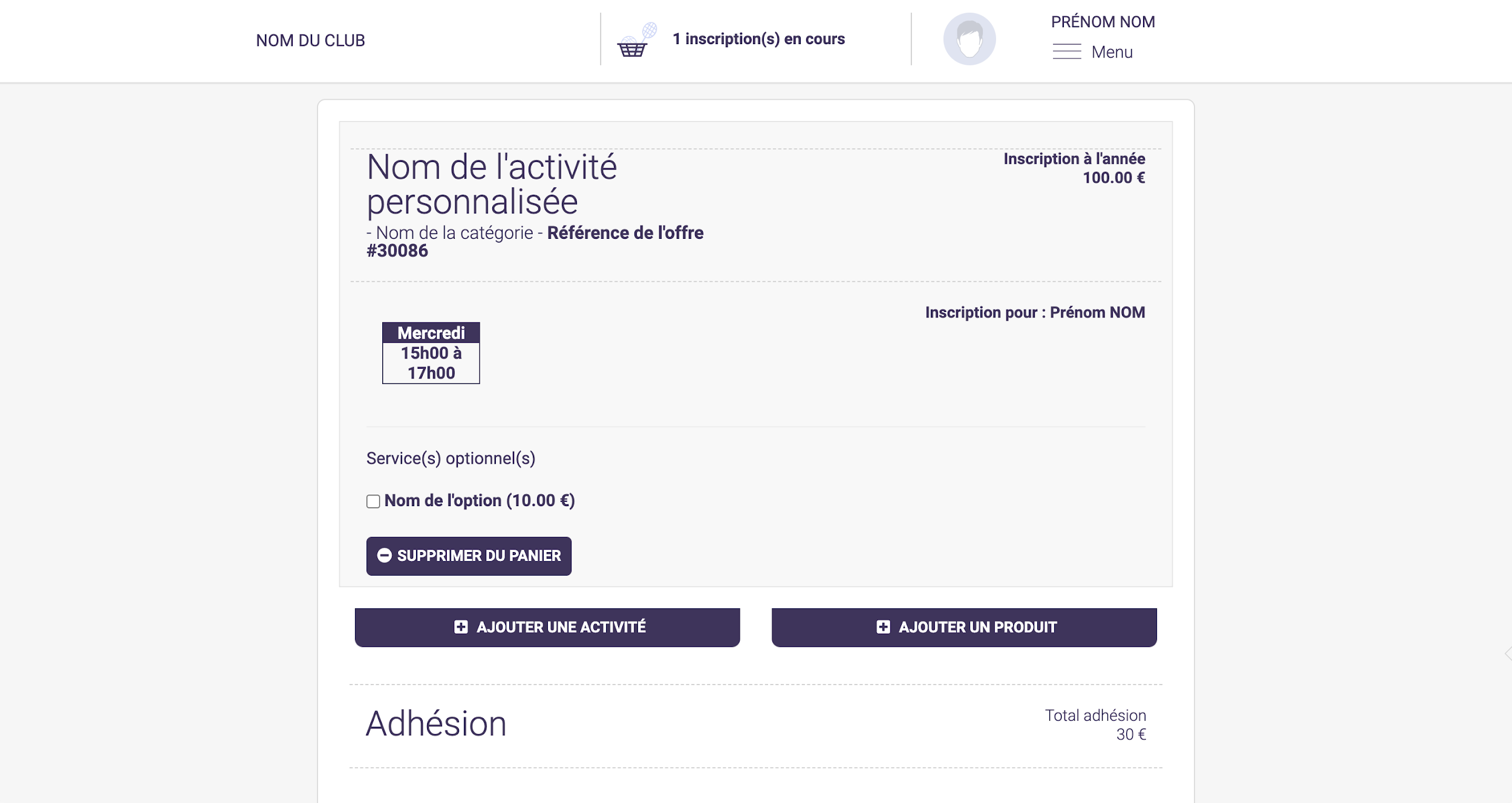 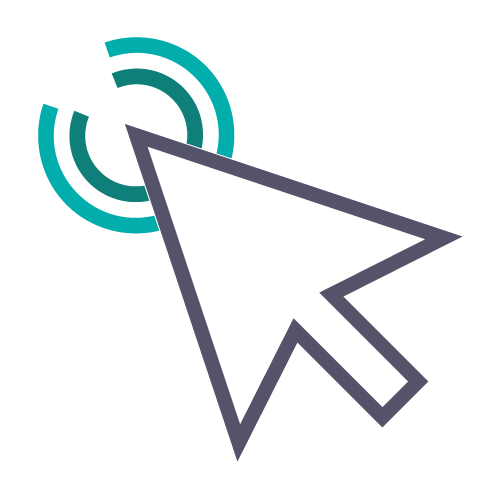 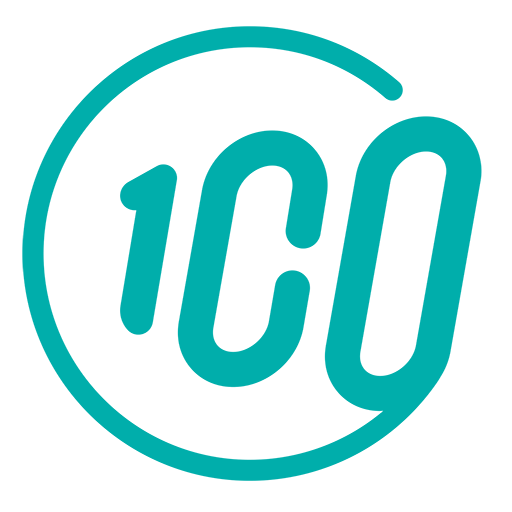 Guide proposé par Comiti
31
9
Paiement
32
9. Paiement
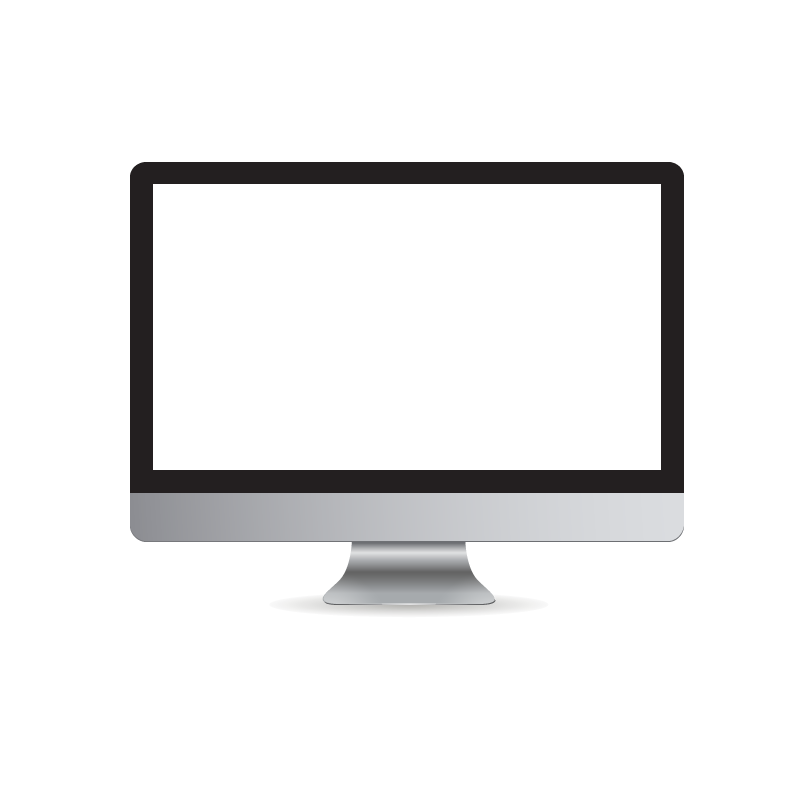 Une fois votre panier complet, vous pouvez choisir le mode de règlement qui vous convient.

Le paiement par CB en 1x et 3x :
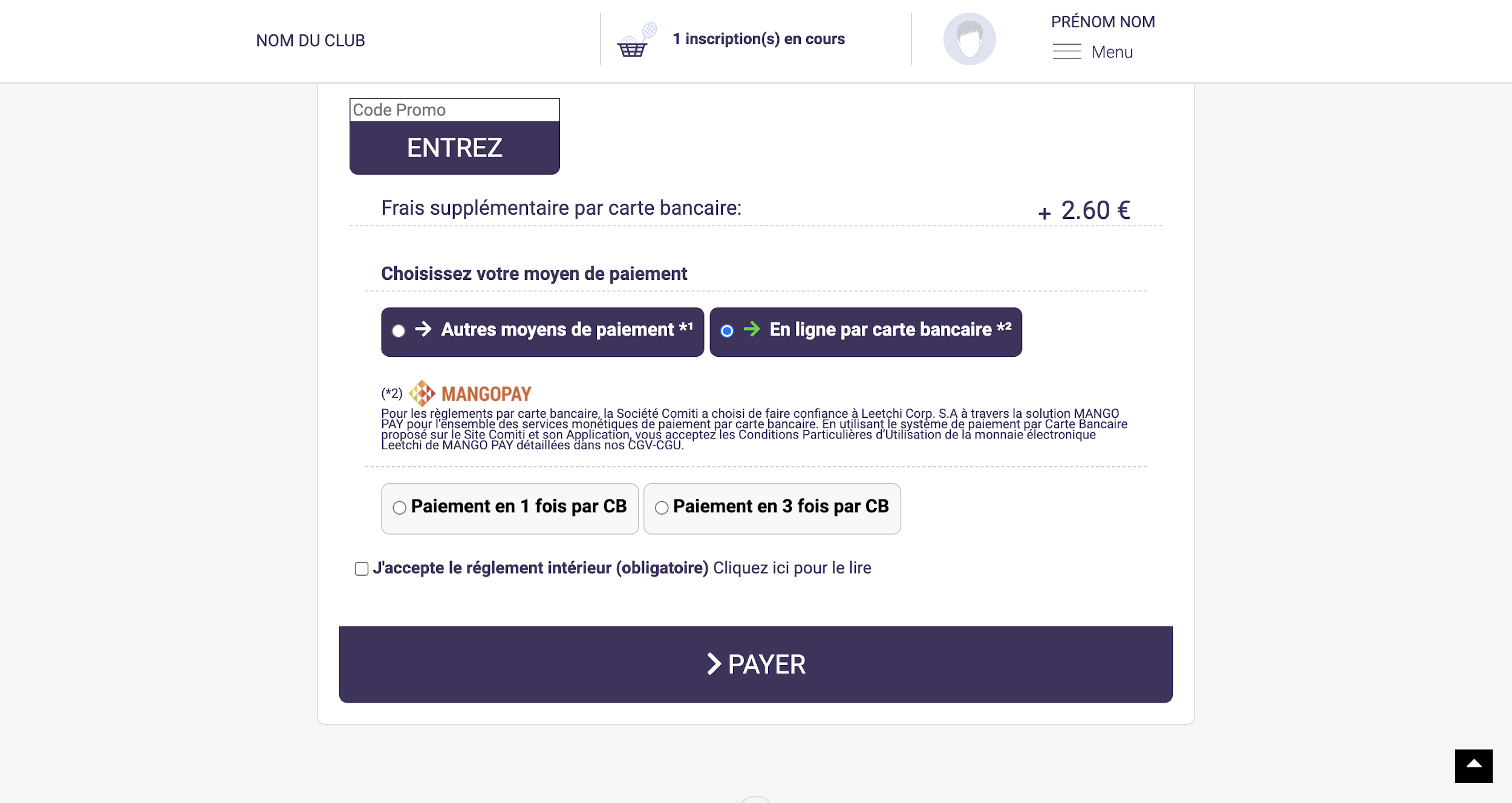 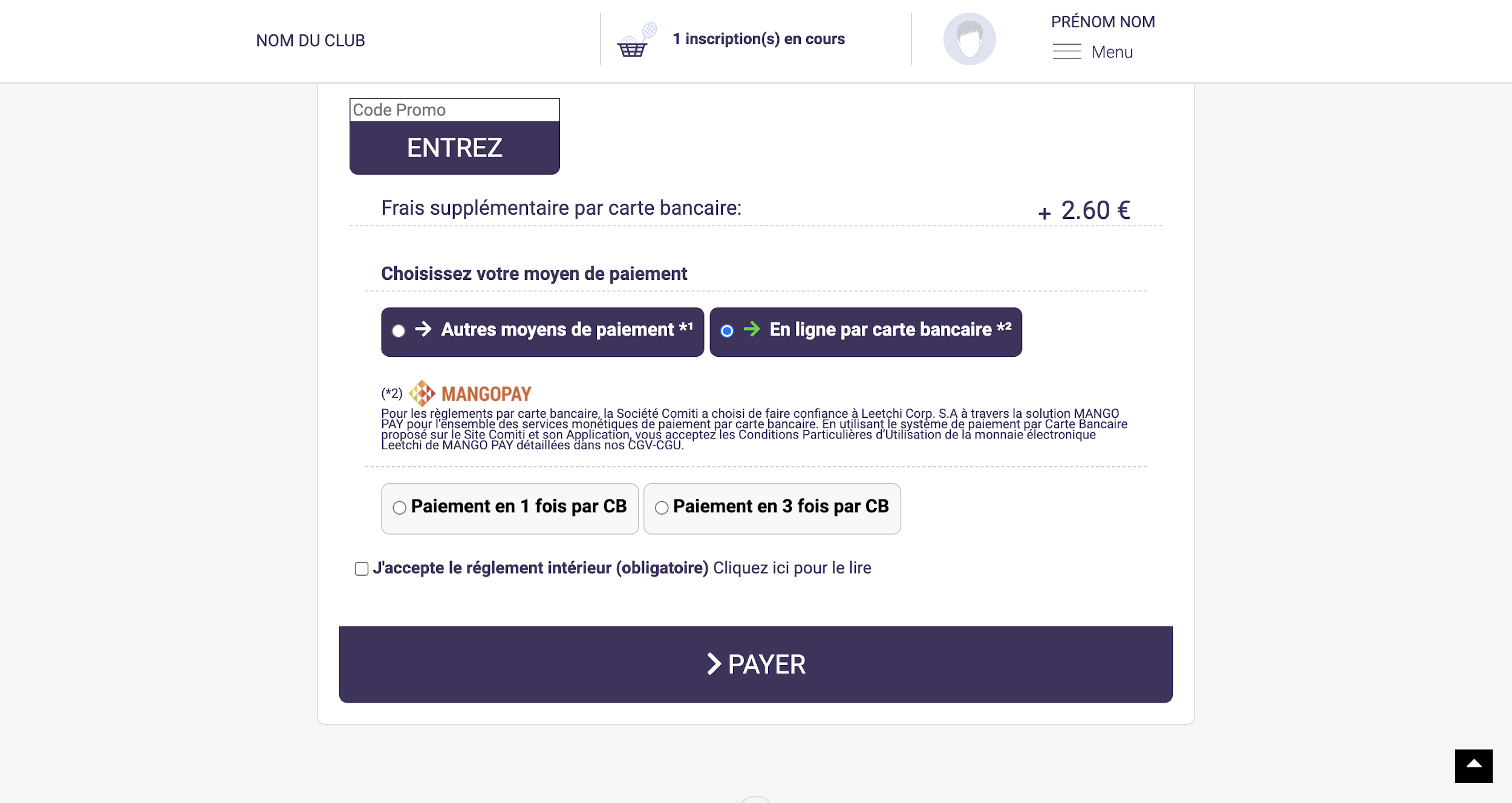 Le paiement en 3x par CB divise le montant total du panier par 3.

Le premier prélèvement a lieu au moment de l’inscription puis tous les mois de manière automatisée.
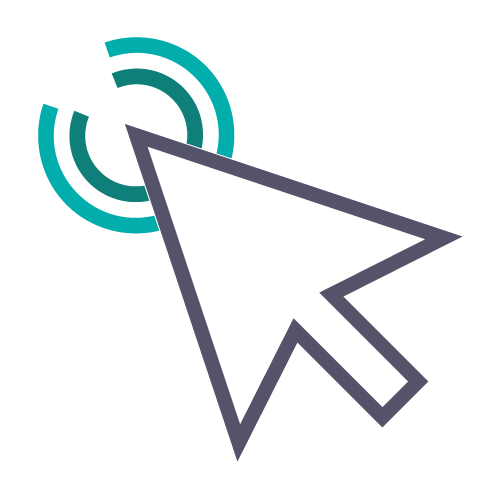 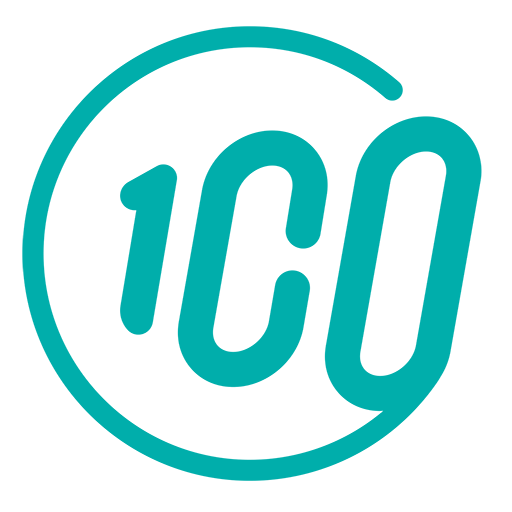 Guide proposé par Comiti
33
9. Paiement
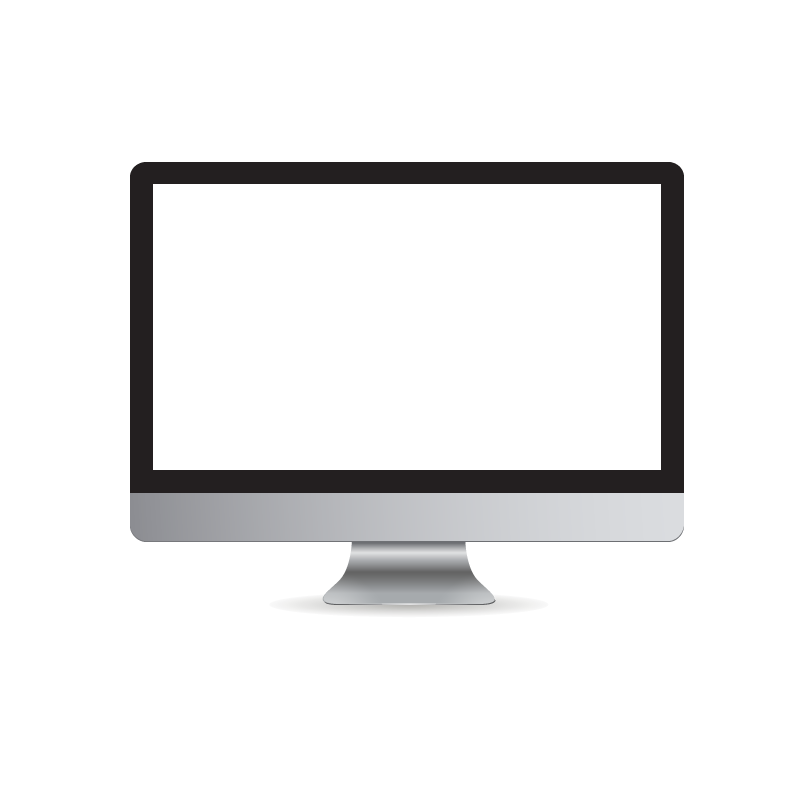 Une fois votre panier complet, vous pouvez choisir le mode de règlement qui vous convient.

à l’aide du bouton “Autres moyens de paiement”
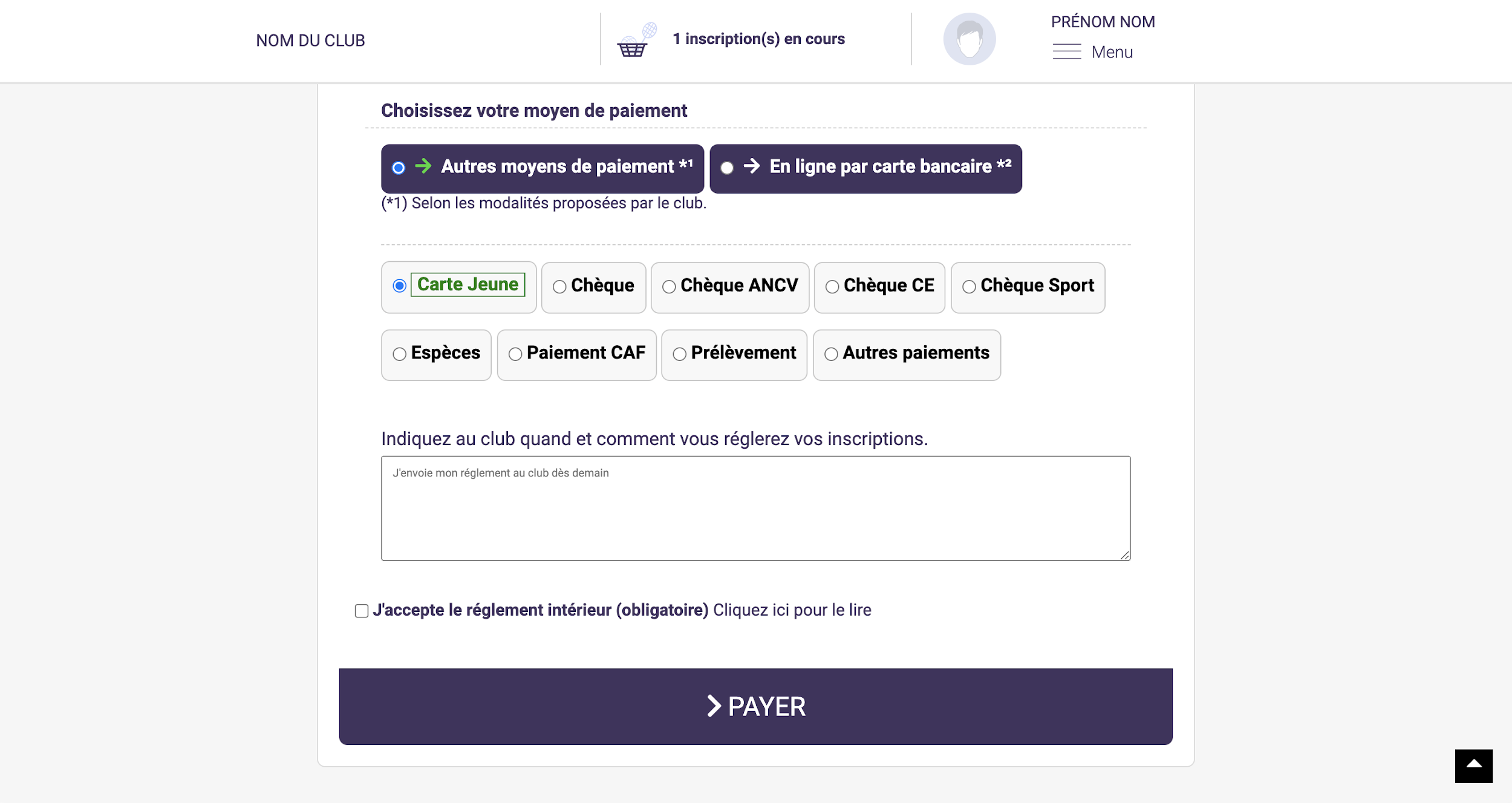 L’espace de commentaire vous permet de communiquer directement avec le club.

Mentionnez ici toute information que vous jugerez pertinente sur votre inscription.
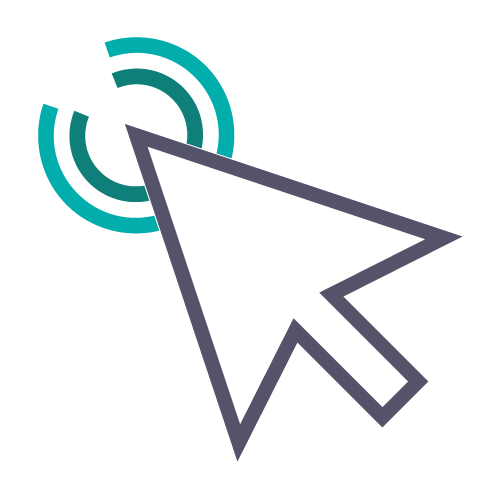 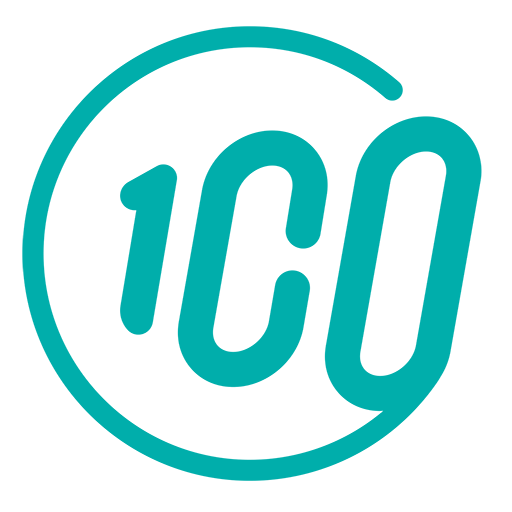 Guide proposé par Comiti
34
9. Paiement
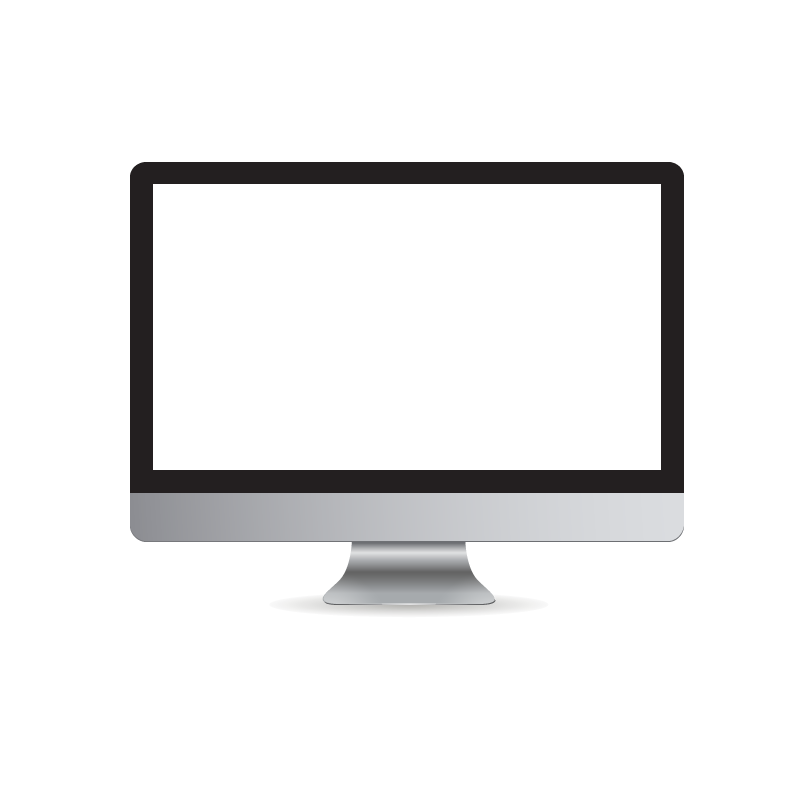 Pensez à cocher l’acceptation du règlement intérieur 
(vous pouvez le lire en cliquant sur la mention “Cliquez ici pour le lire”)
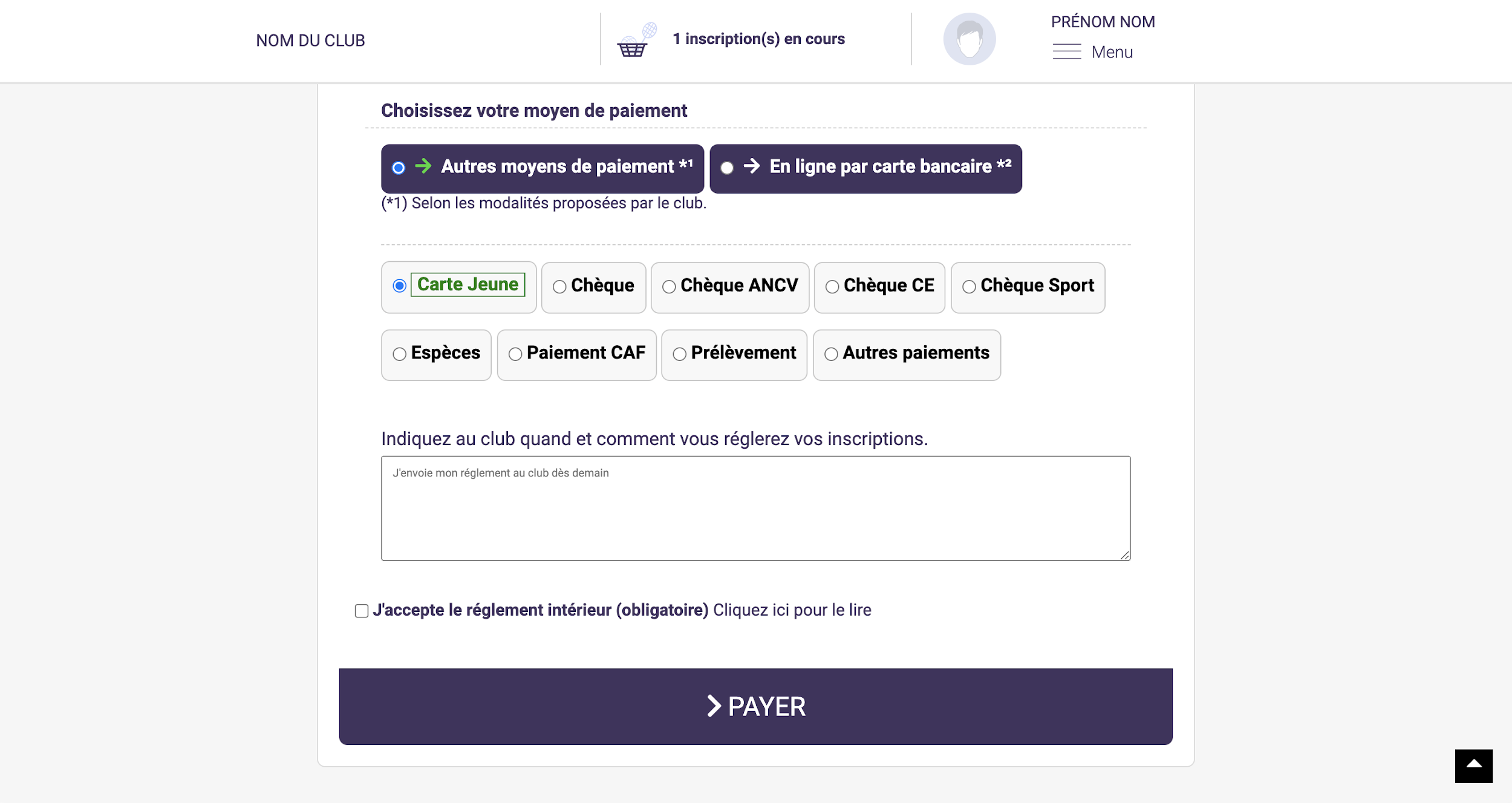 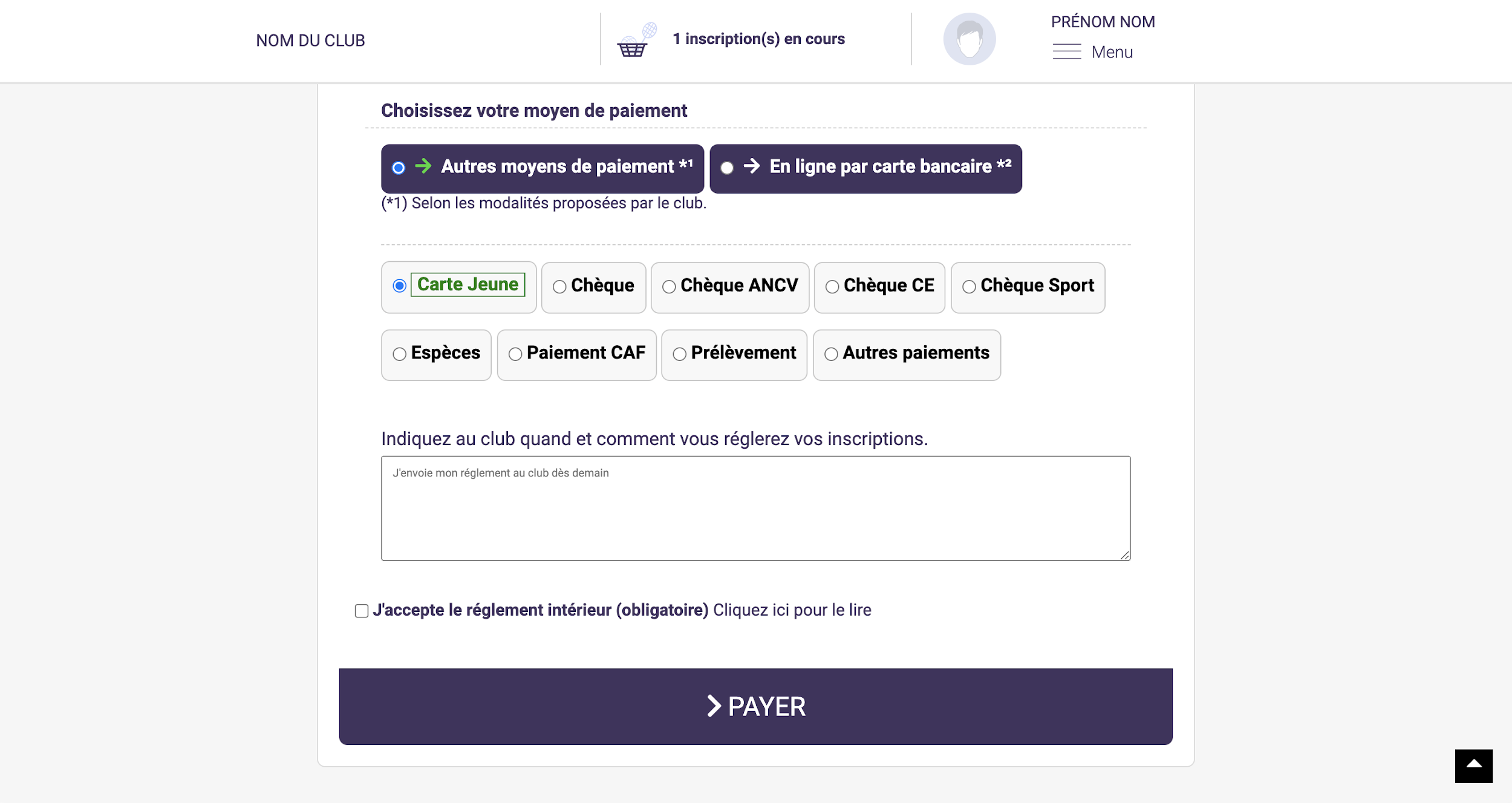 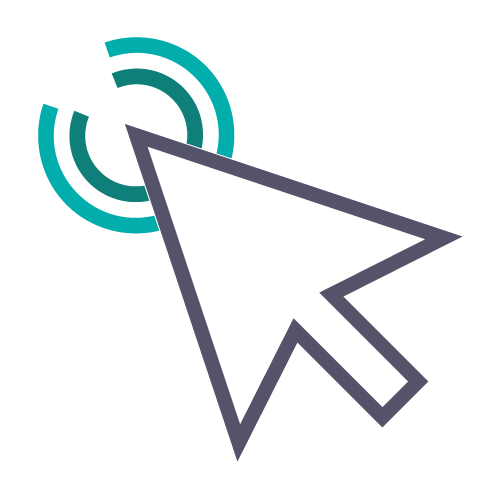 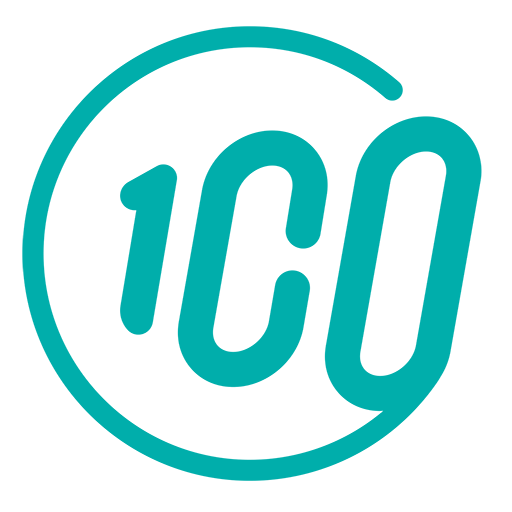 Guide proposé par Comiti
35
9. Paiement
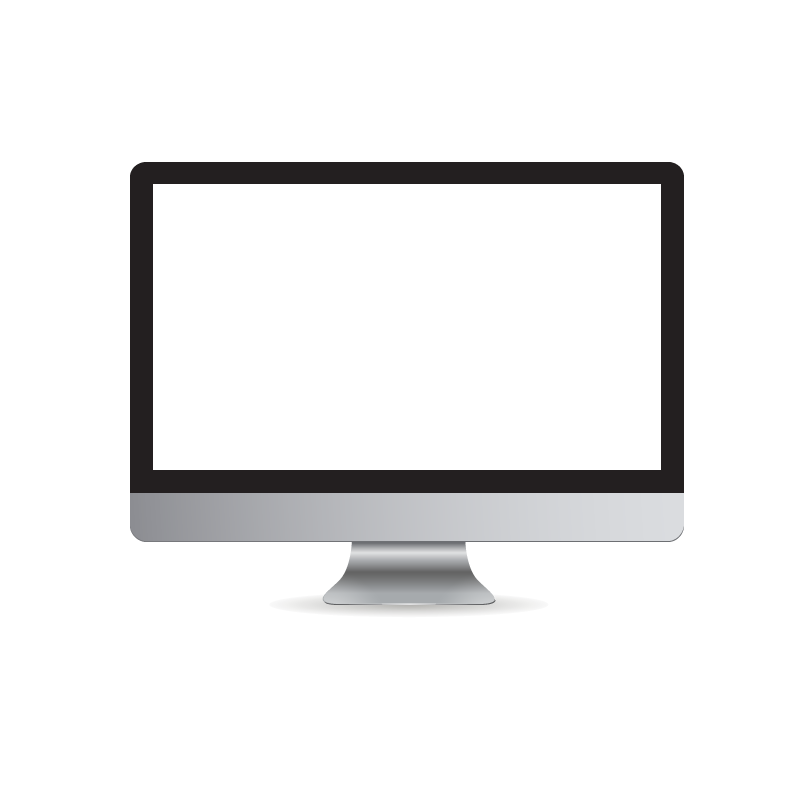 Enfin, après avoir ajouté toutes les inscriptions au club et avoir vérifié toutes les informations (licences, options, …) vous pouvez cliquer sur le bouton “Payer”
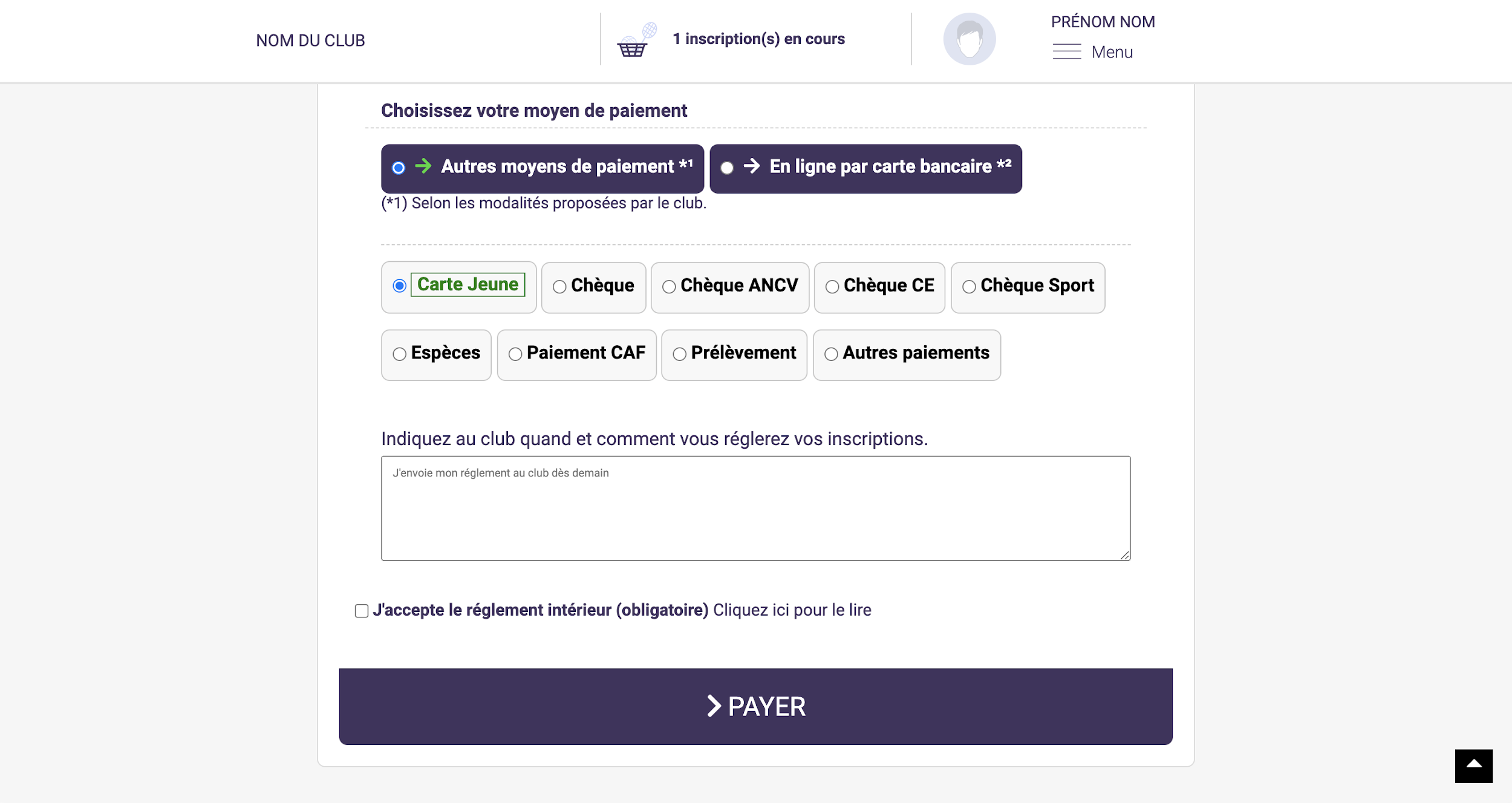 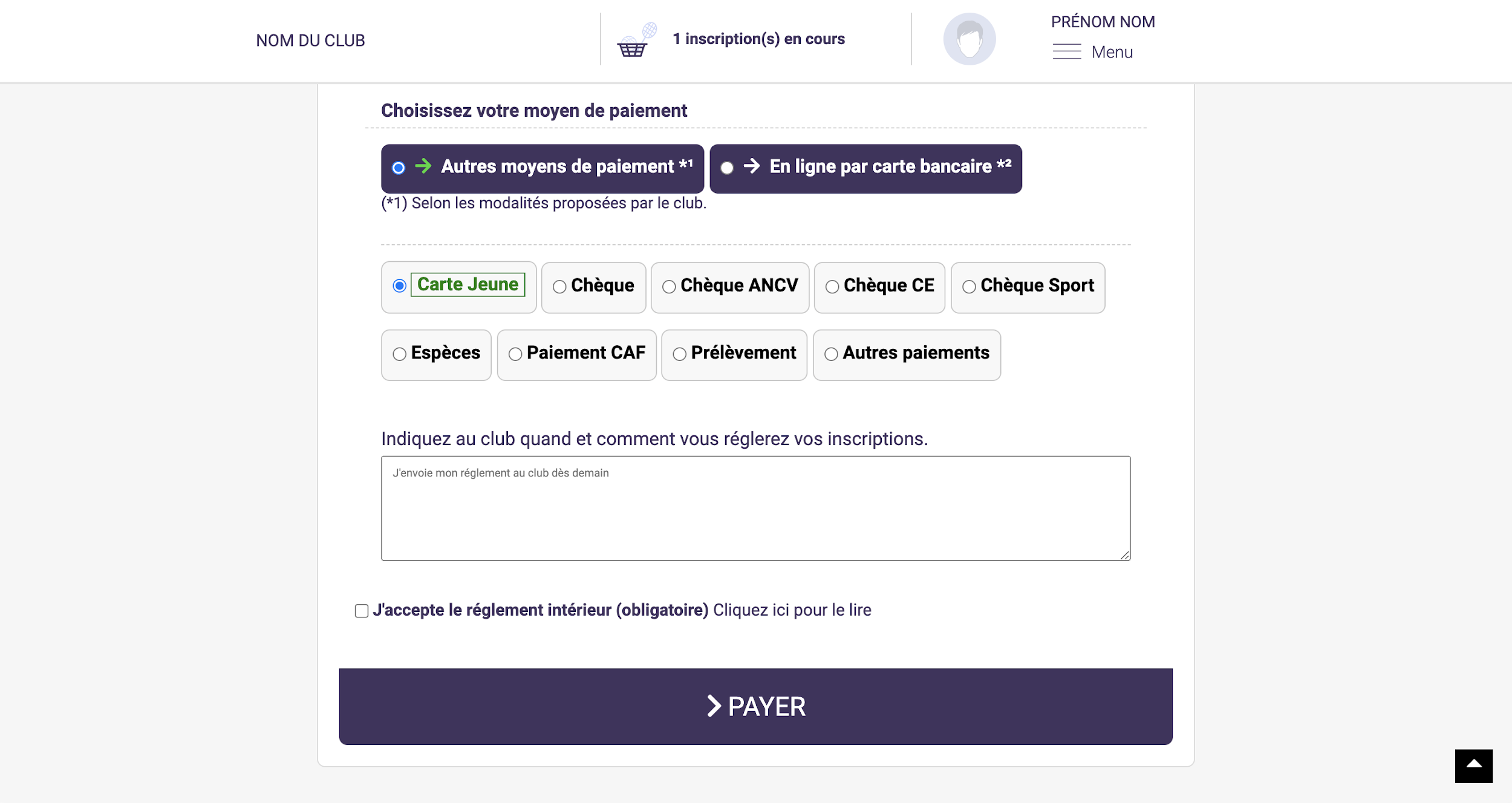 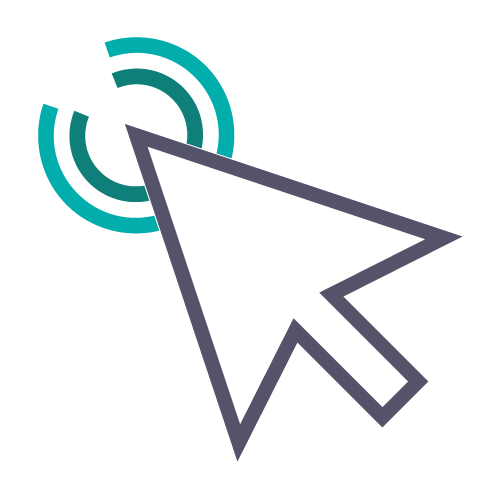 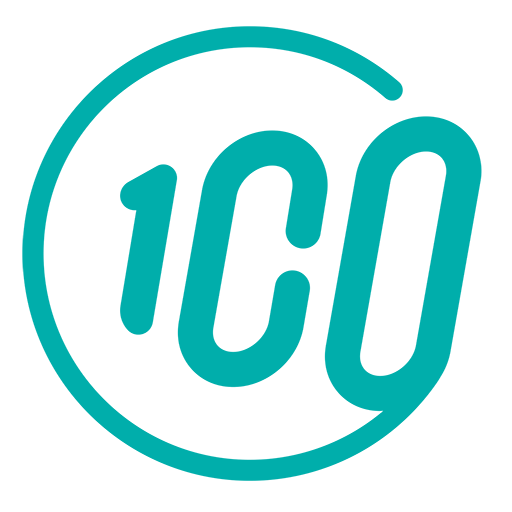 Guide proposé par Comiti
36
9. Paiement
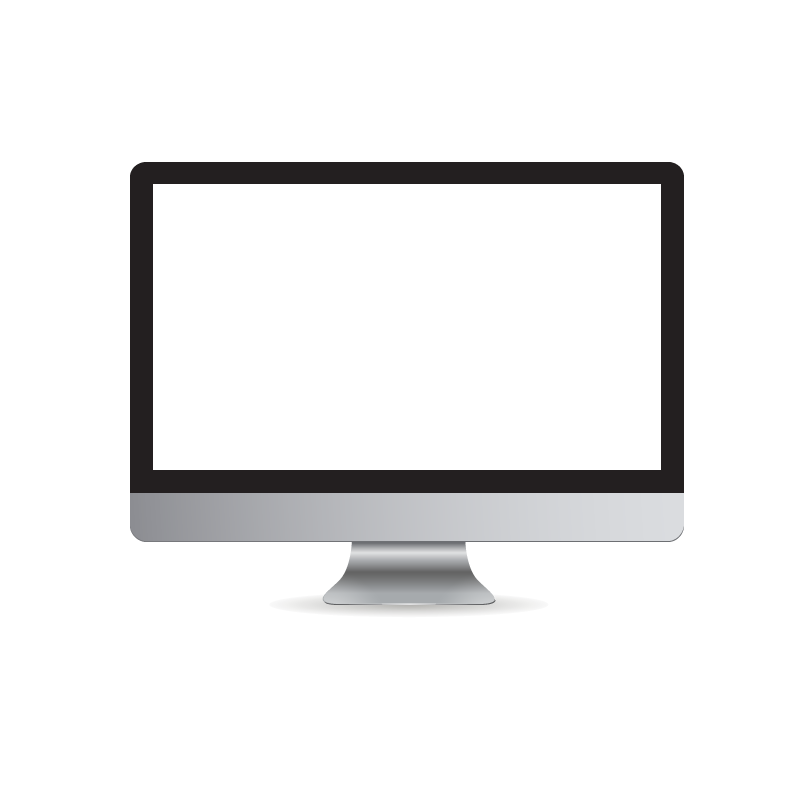 Le bandeau vert “Votre inscription est enregistrée” 
confirme votre inscription.
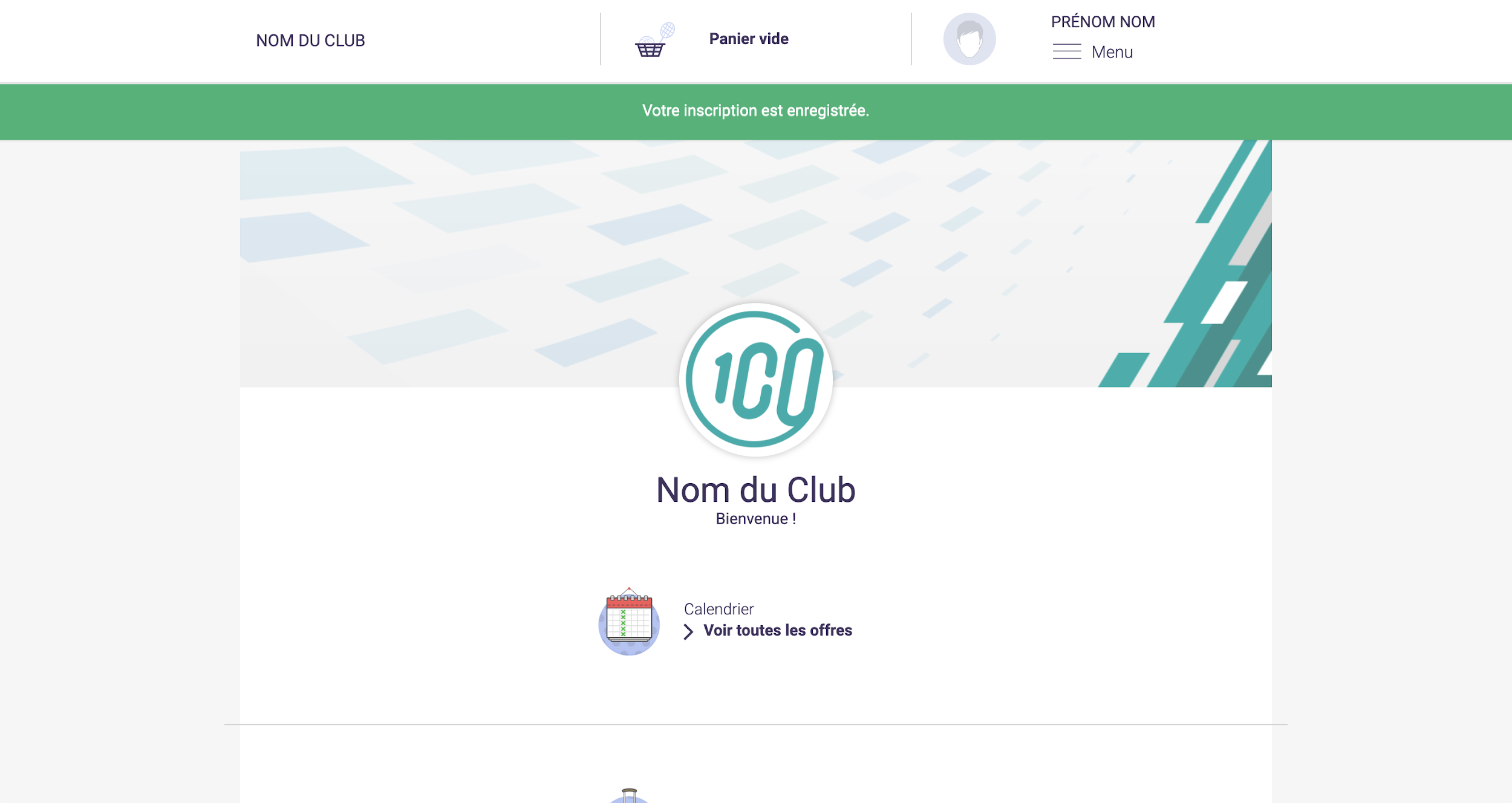 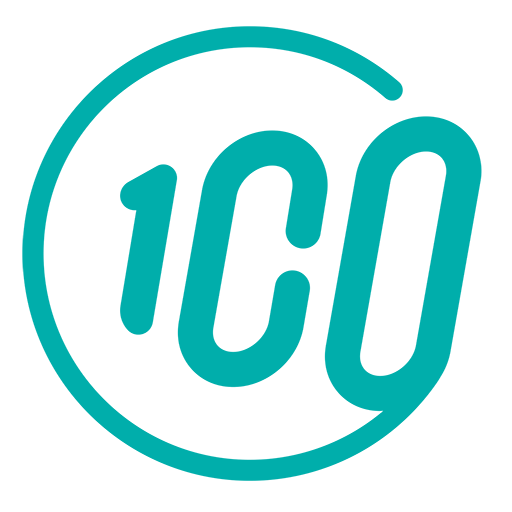 Guide proposé par Comiti
37
9. Paiement
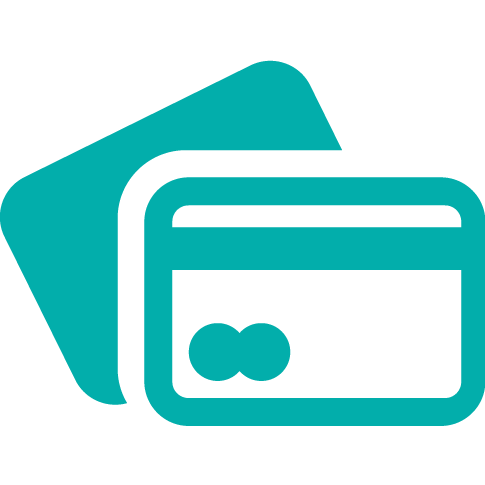 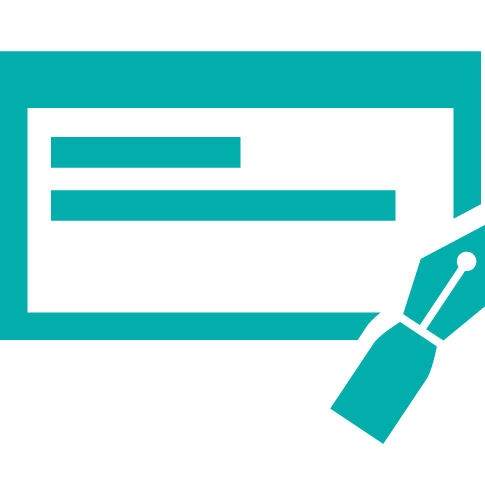 Dans le cas d’un paiement par CB :

L’encaissement est automatisé.
Dans le cas d’un paiement autre que CB :

Déposez / envoyez au club les moyens de paiements autorisés.
TEXTE D’AIDE
Précisez ici les étapes importantes pour la validation d’une inscription : comment déposer le chèque / espèces, comment être certain d’être inscrit, ...
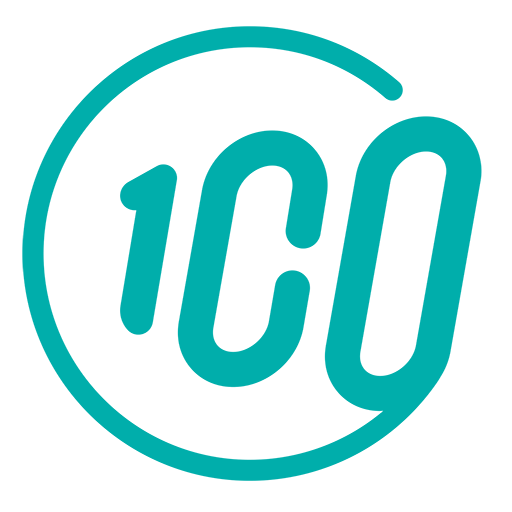 Guide proposé par Comiti
38
10
Suivi des inscriptions
et paiements
39
10. Suivi des inscriptions et paiements
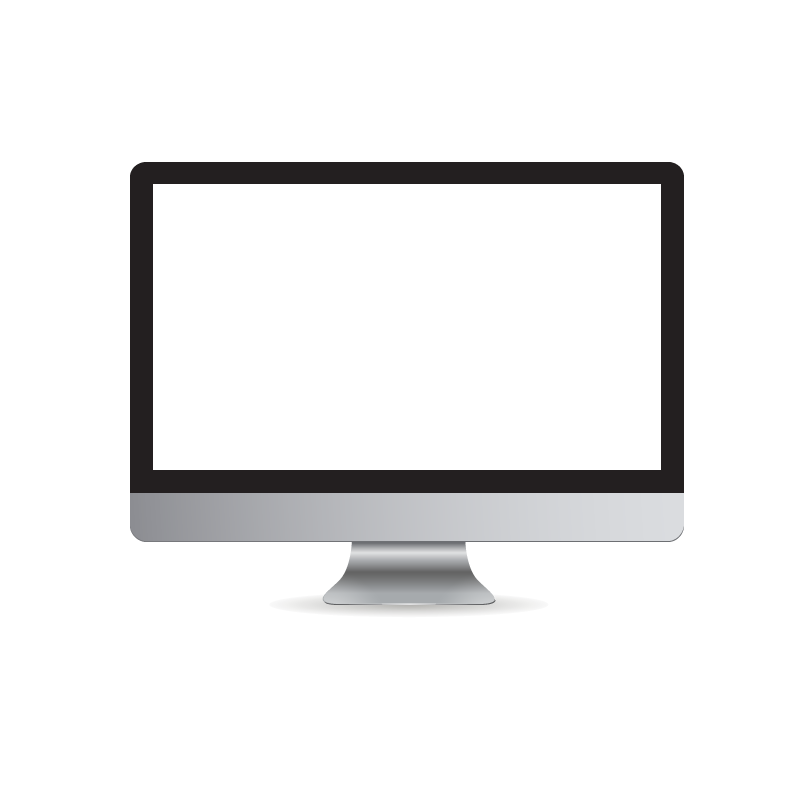 Pour suivre vos inscriptions et paiements, cliquez sur “Menu” puis “Mes inscriptions” et “Mes paiements”
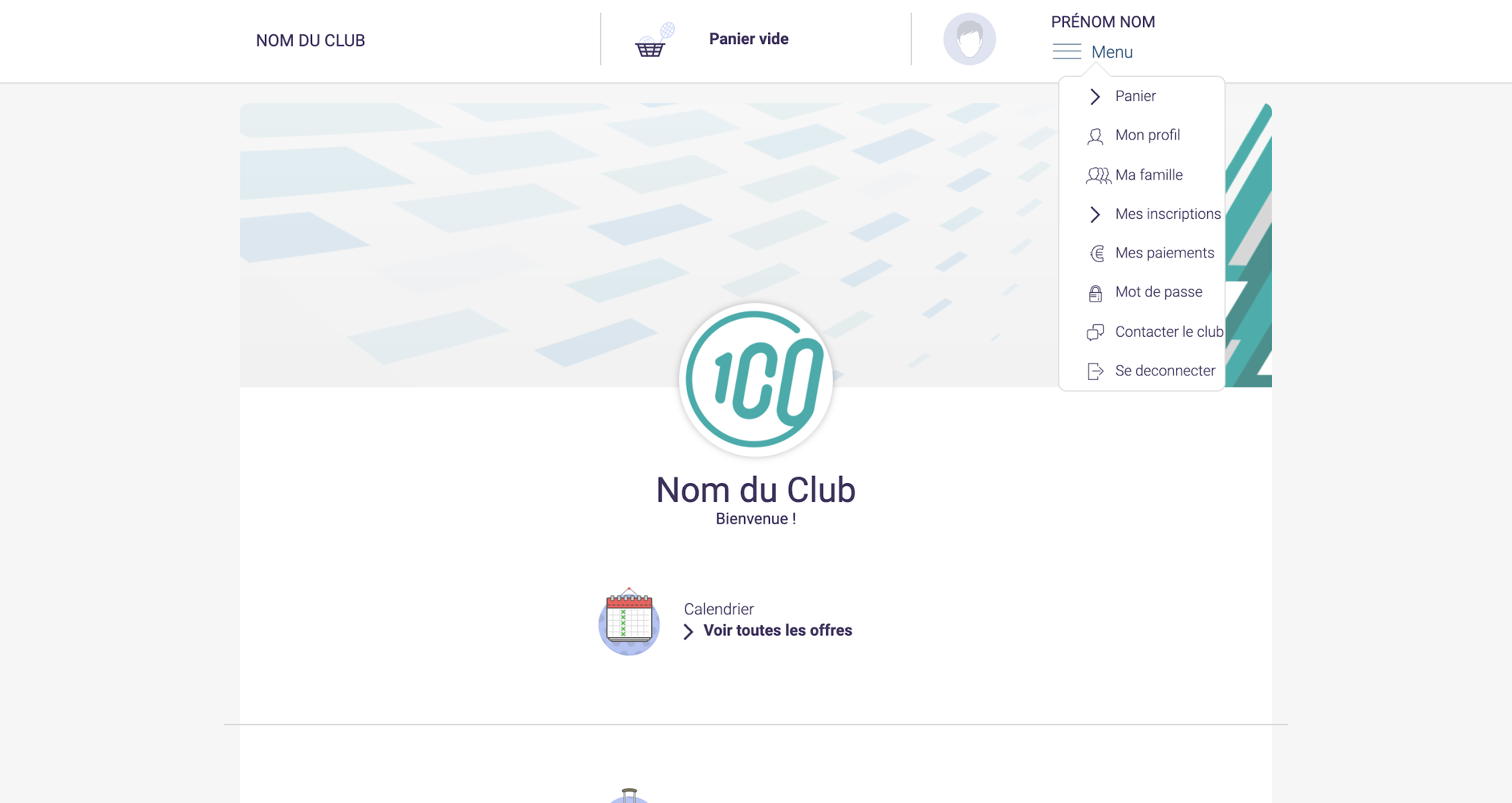 Bouton “Menu” puis,

> Bouton “Mes inscriptions” pour accéder au suivi des inscriptions

> Bouton “Mes paiements” pour accéder au suivi des paiements
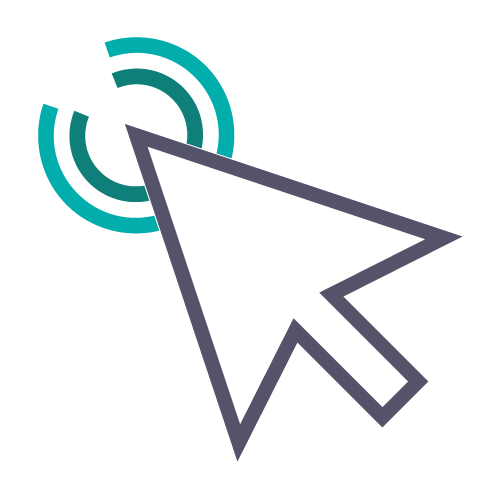 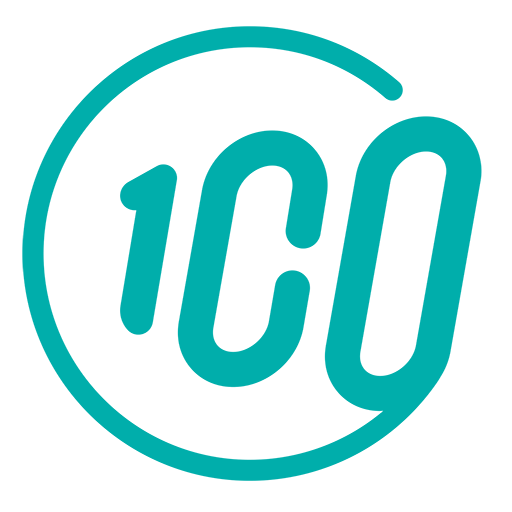 Guide proposé par Comiti
40
11
Télécharger une facture
41
11. Télécharger une facture
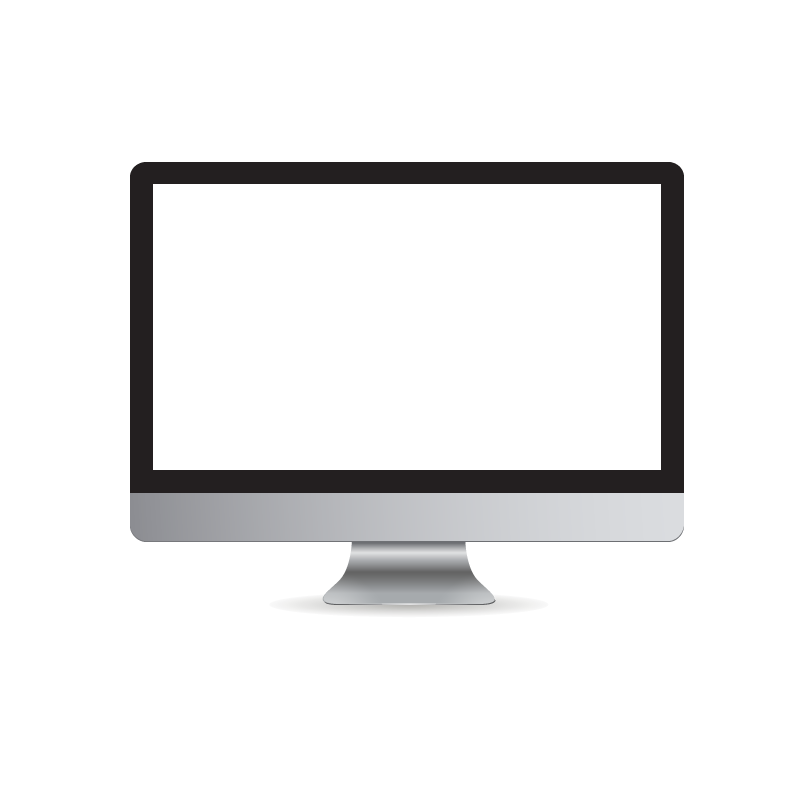 Une fois le paiement finalisé, vous pouvez télécharger votre facture depuis “Menu”, puis “Mes paiements”
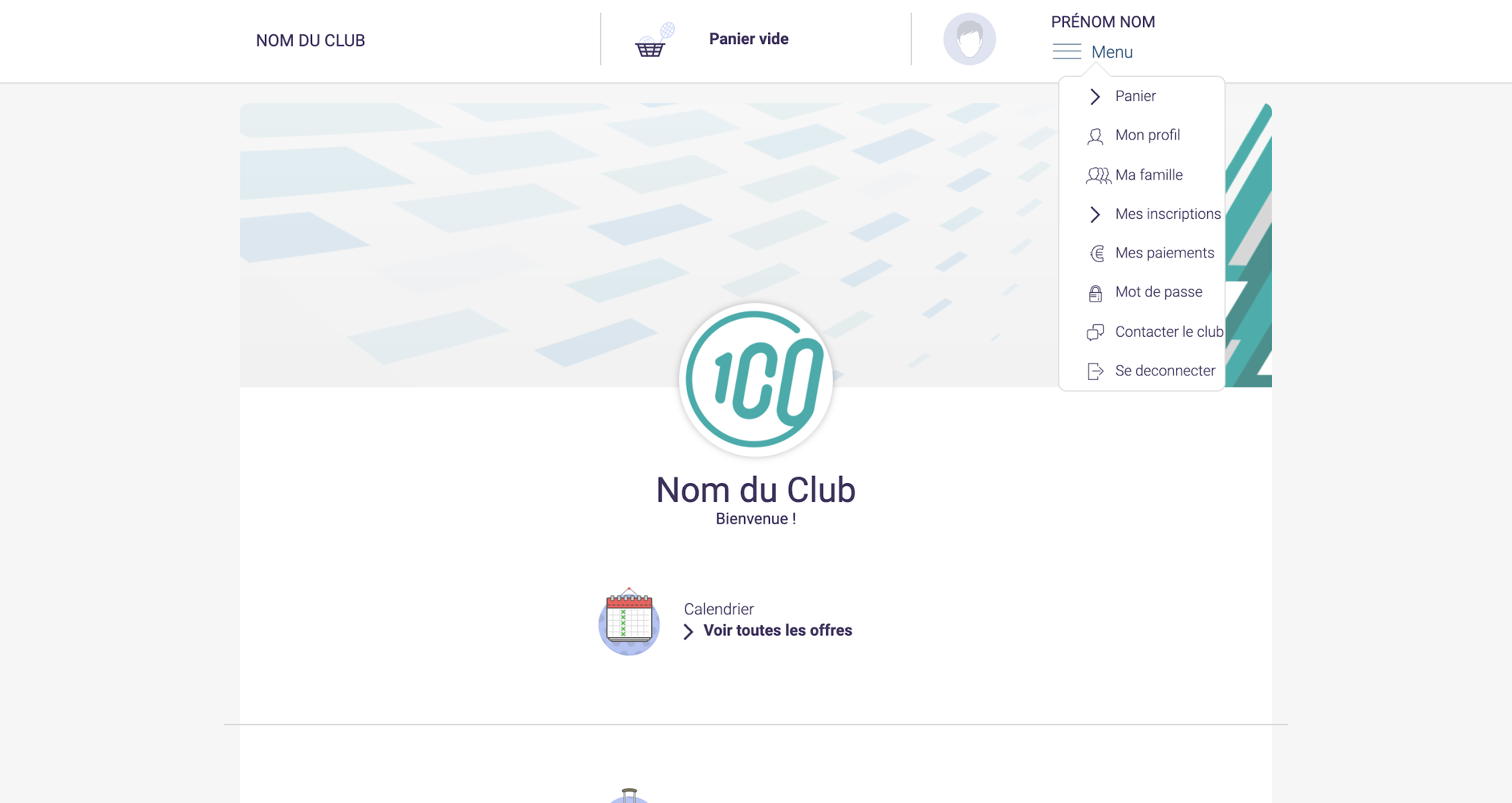 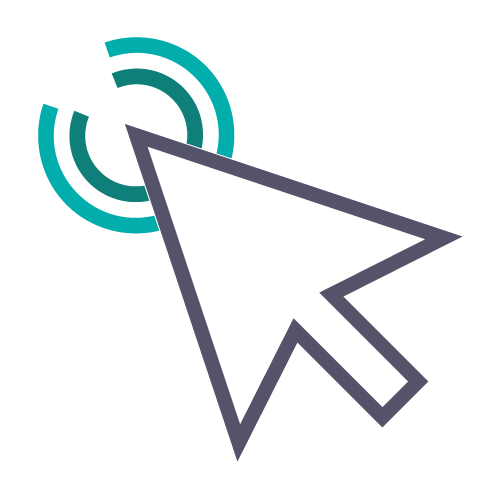 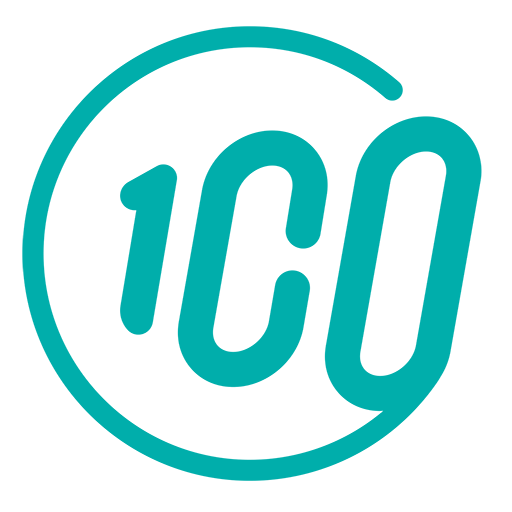 Guide proposé par Comiti
42
11. Télécharger une facture
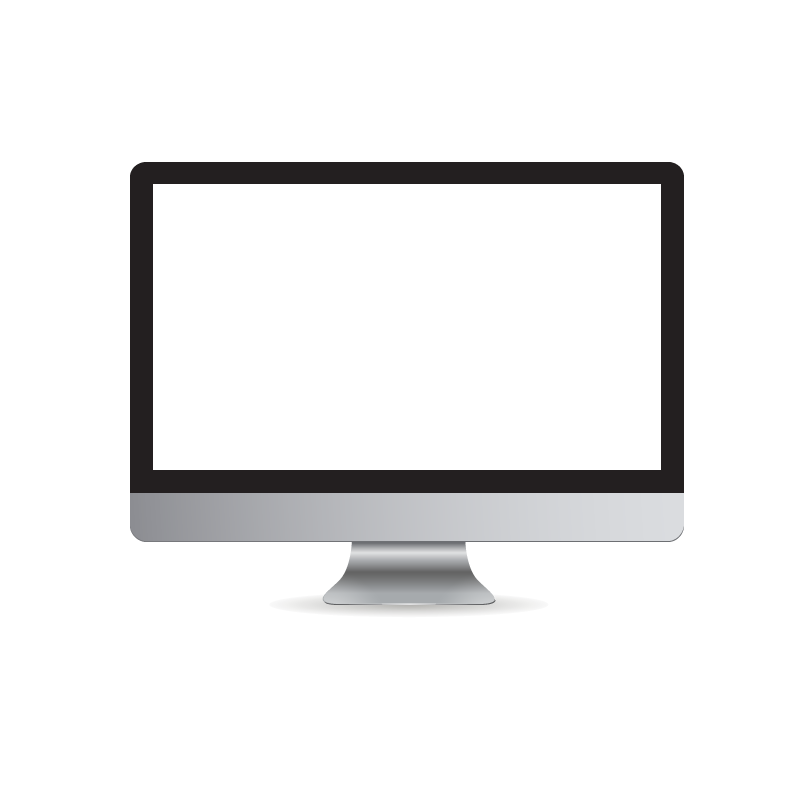 Une fois sur la page de paiements cliquez sur 
“Voir la facture” pour la télécharger.
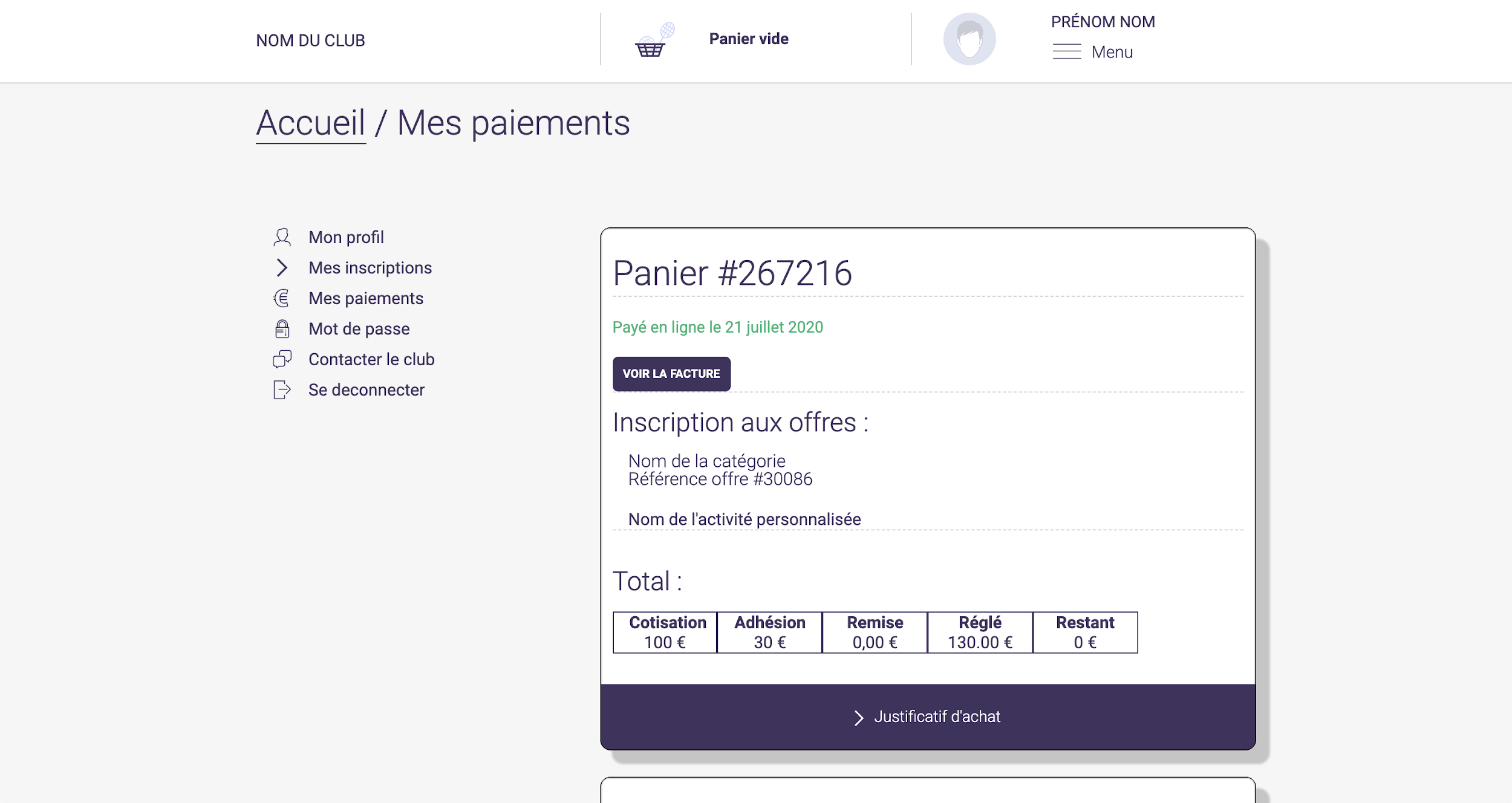 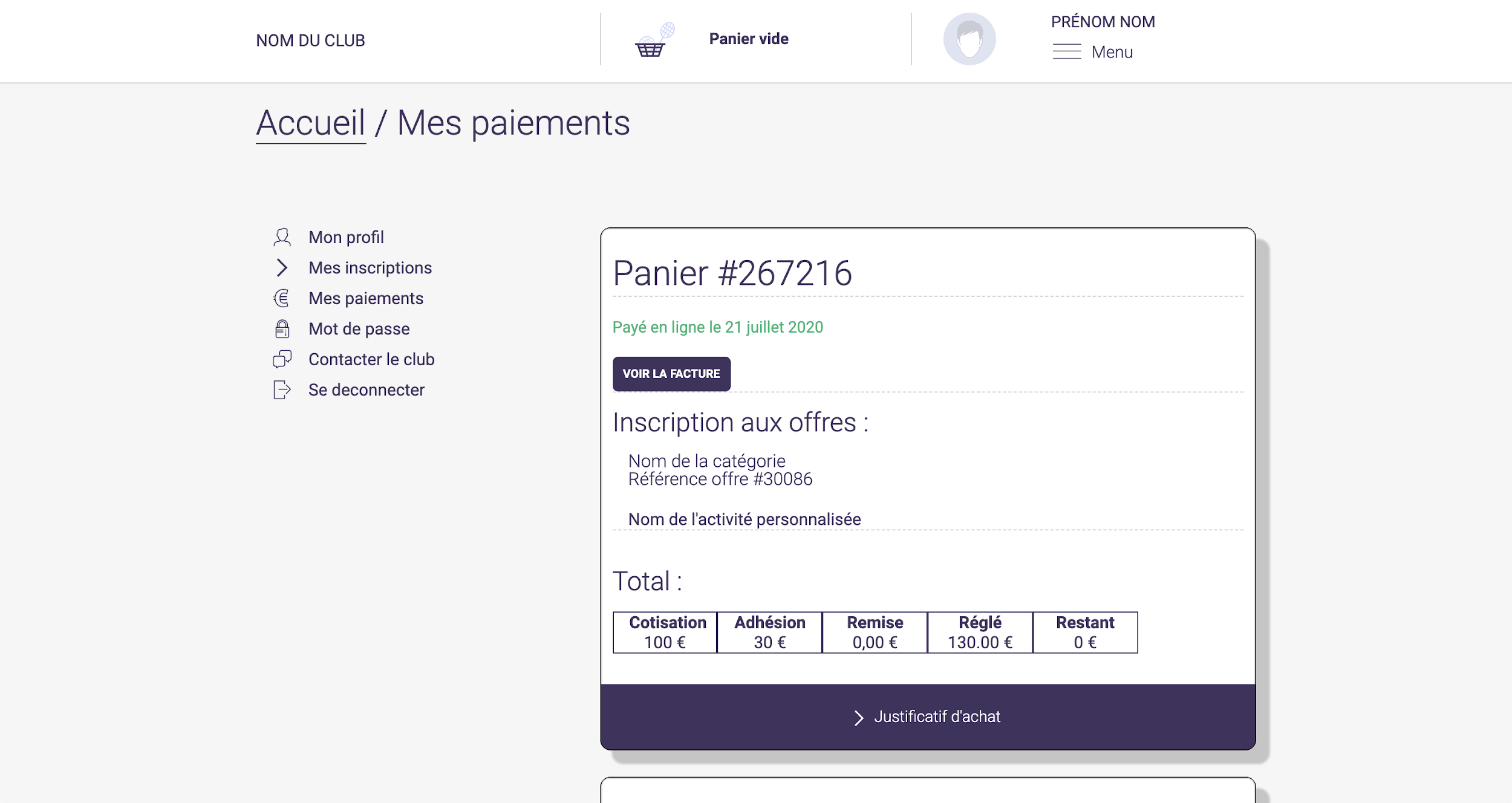 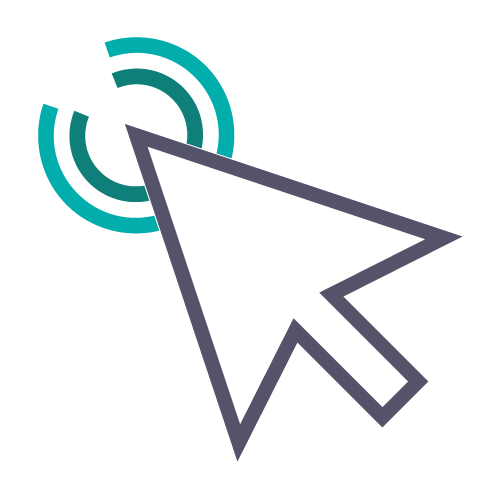 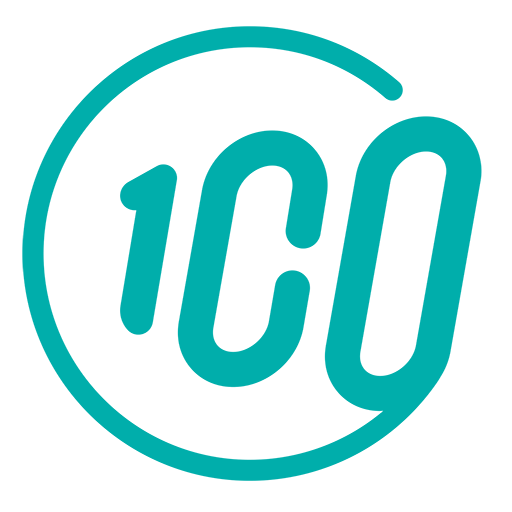 Guide proposé par Comiti
43
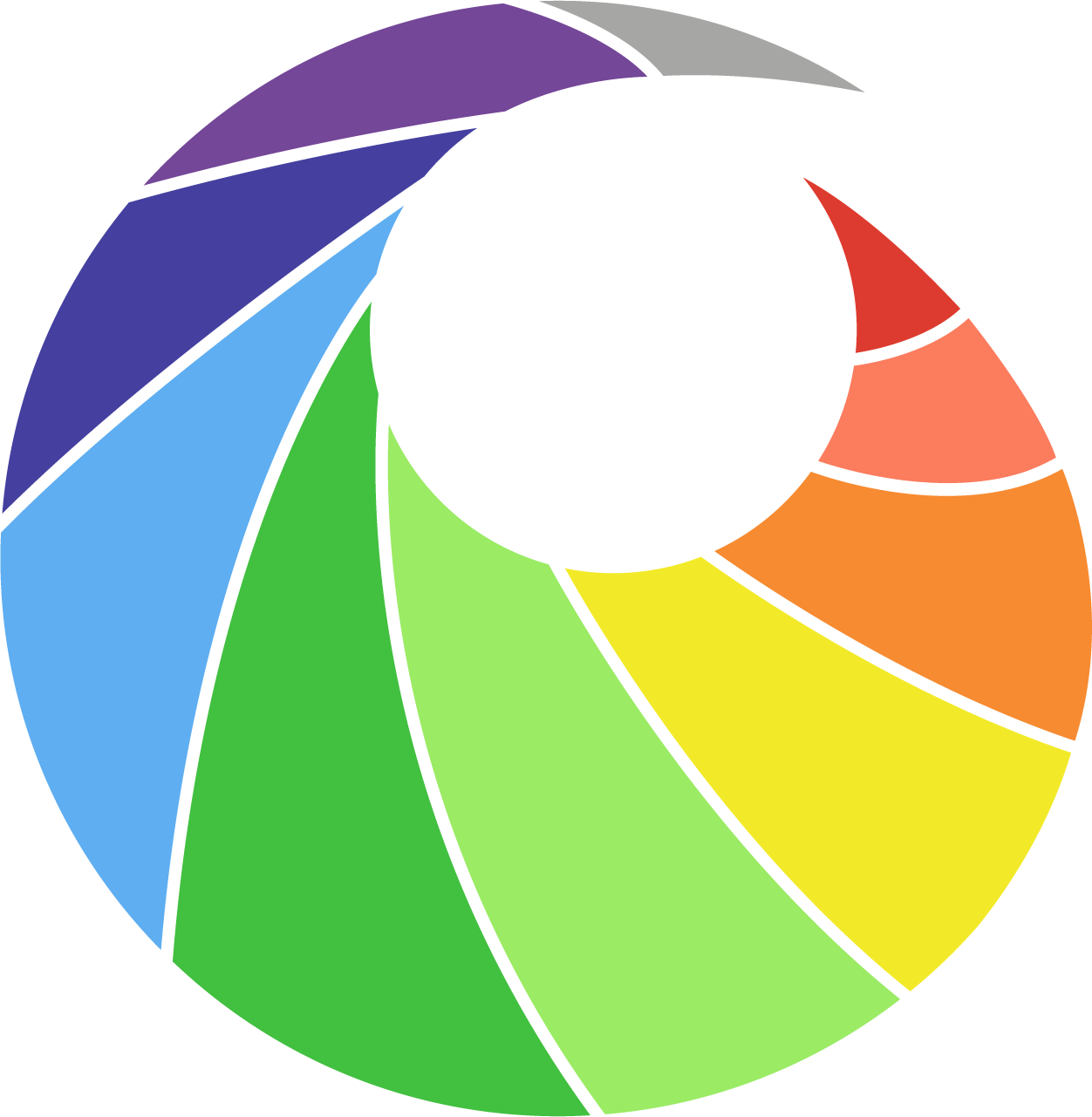 Contactez-nous,
mail : contactusol@orange.fr
téléphone : 04 78 45 70 09
adresse : 5 rue de la Déserte 69670 Vaugneray
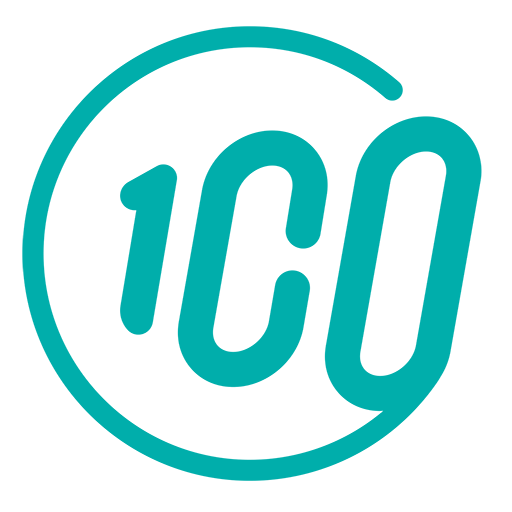 Guide proposé par Comiti